The MiddletonPace Egg Play
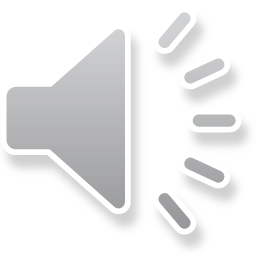 The MiddletonPace Egg Play(ish)
A huge crowd had gathered to witness the annual play
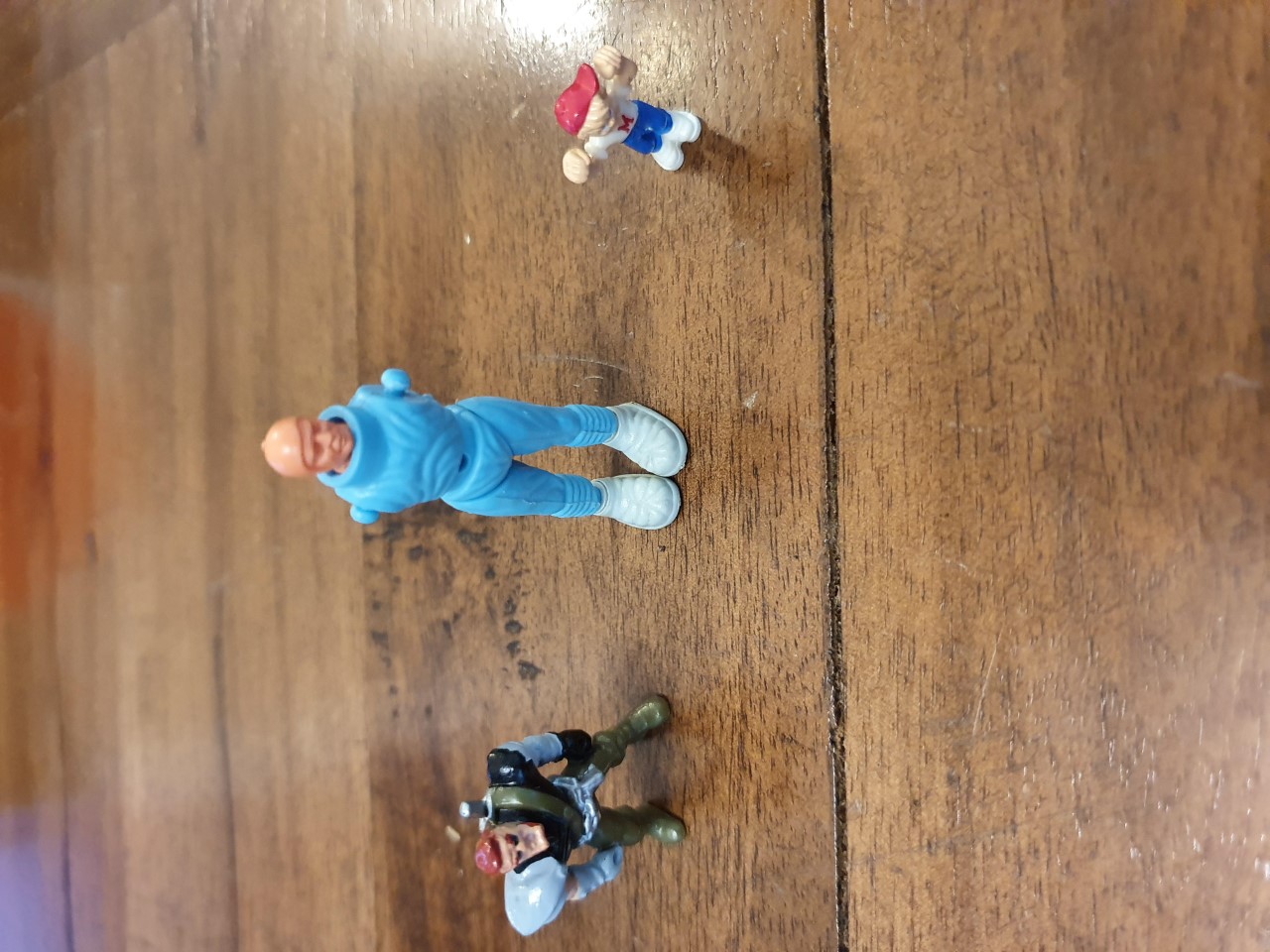 A huge crowd had gathered to witness the annual play
The people waited patiently for the play to start
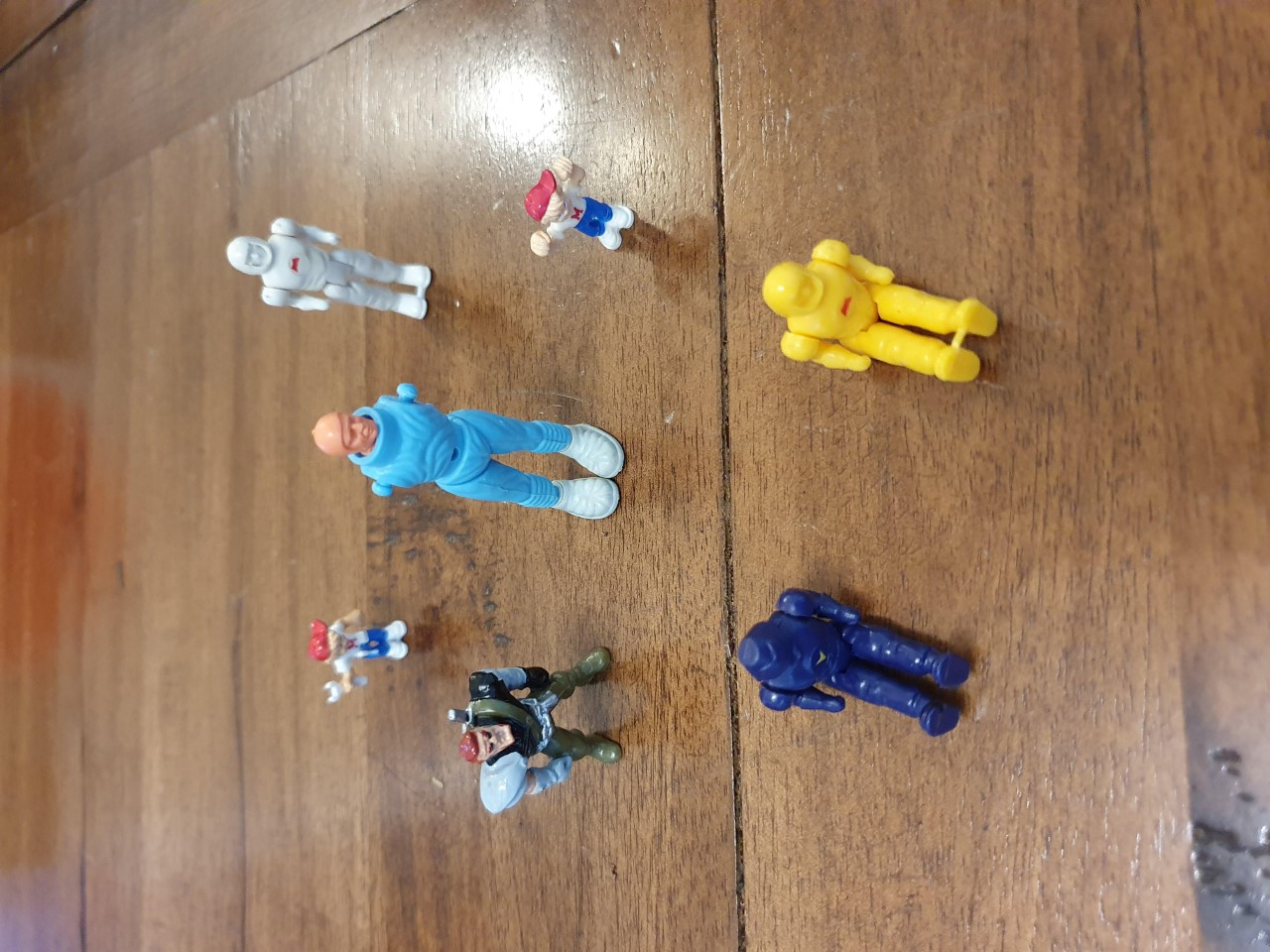 Parents and children stood around, carefully respecting social distancing
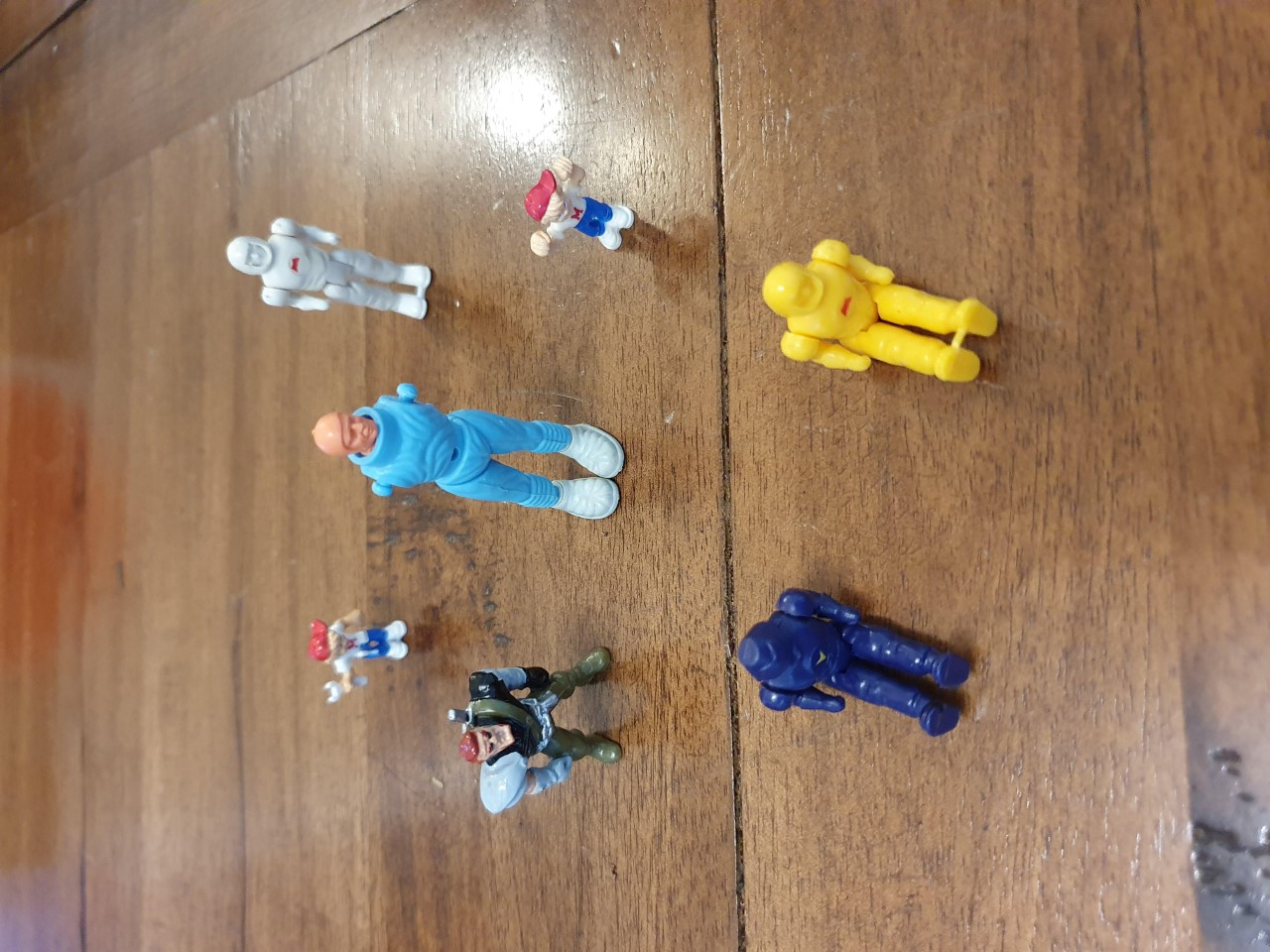 Parents and children stood around, carefully respecting social distancing
The play was about to start
The players circled around singing their entrance song
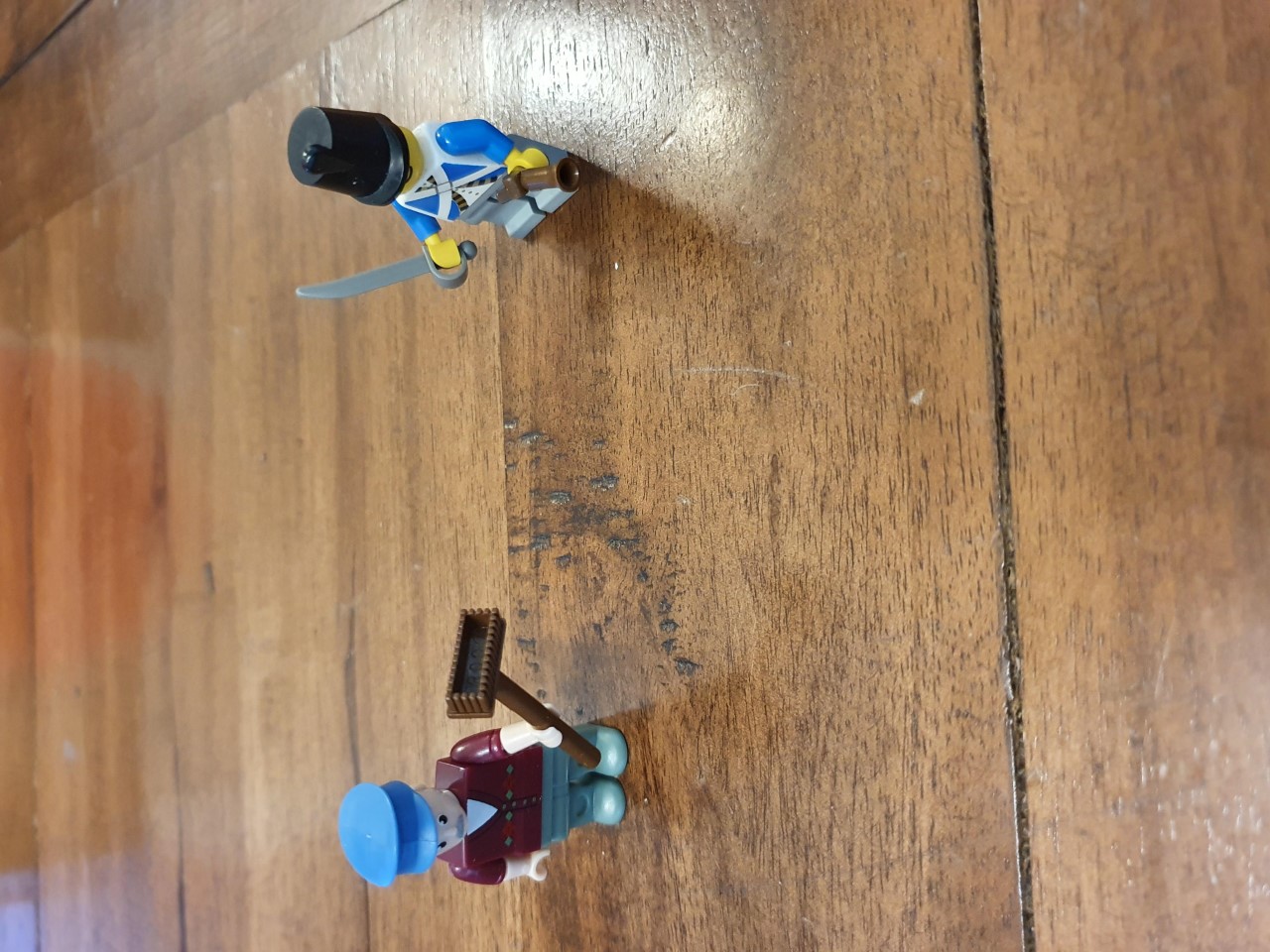 The players circled around singing their entrance song
Slowly, and with lots of space between them
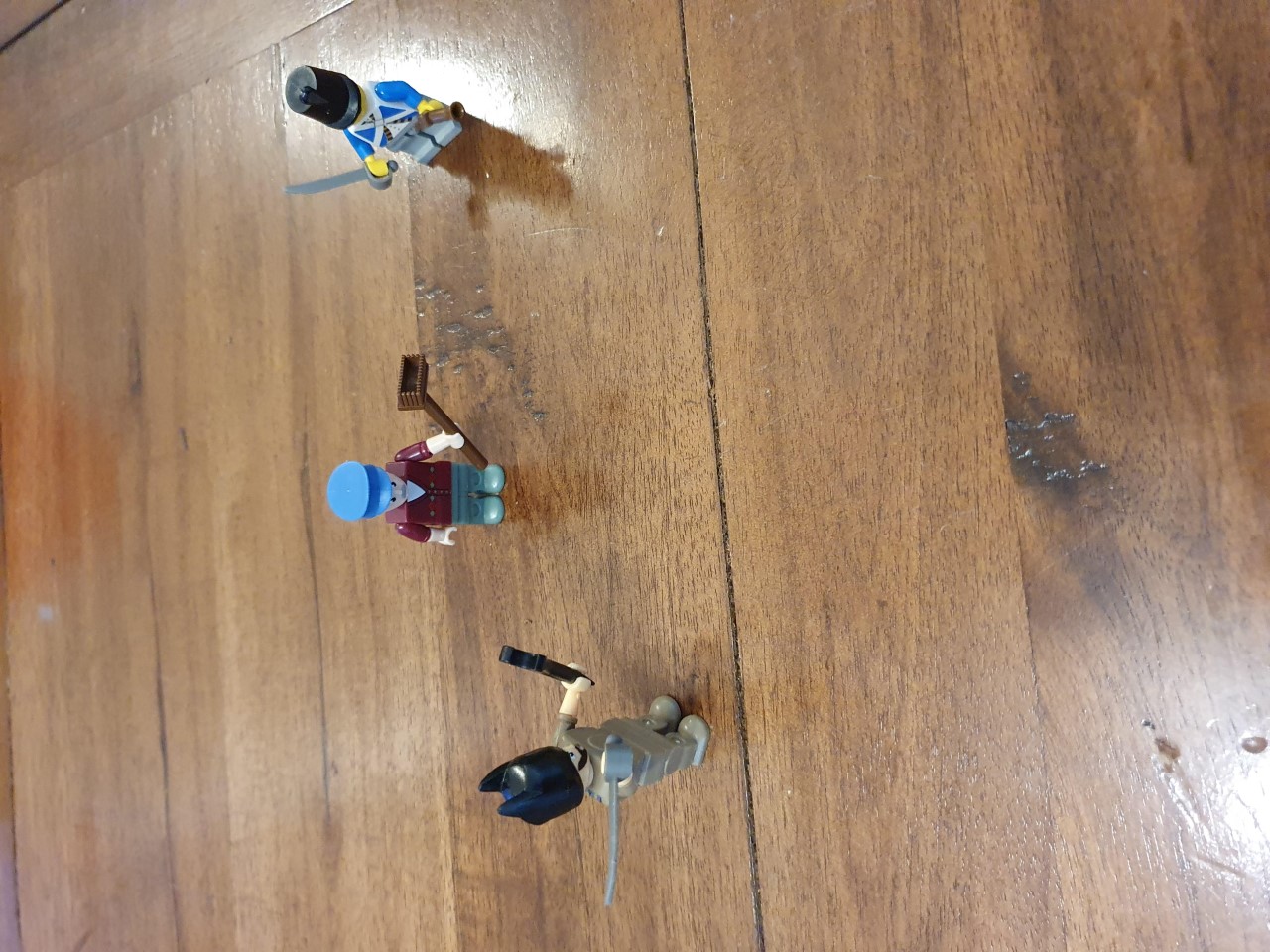 The players circled around singing their entrance song
Slowly, and with lots of space between them
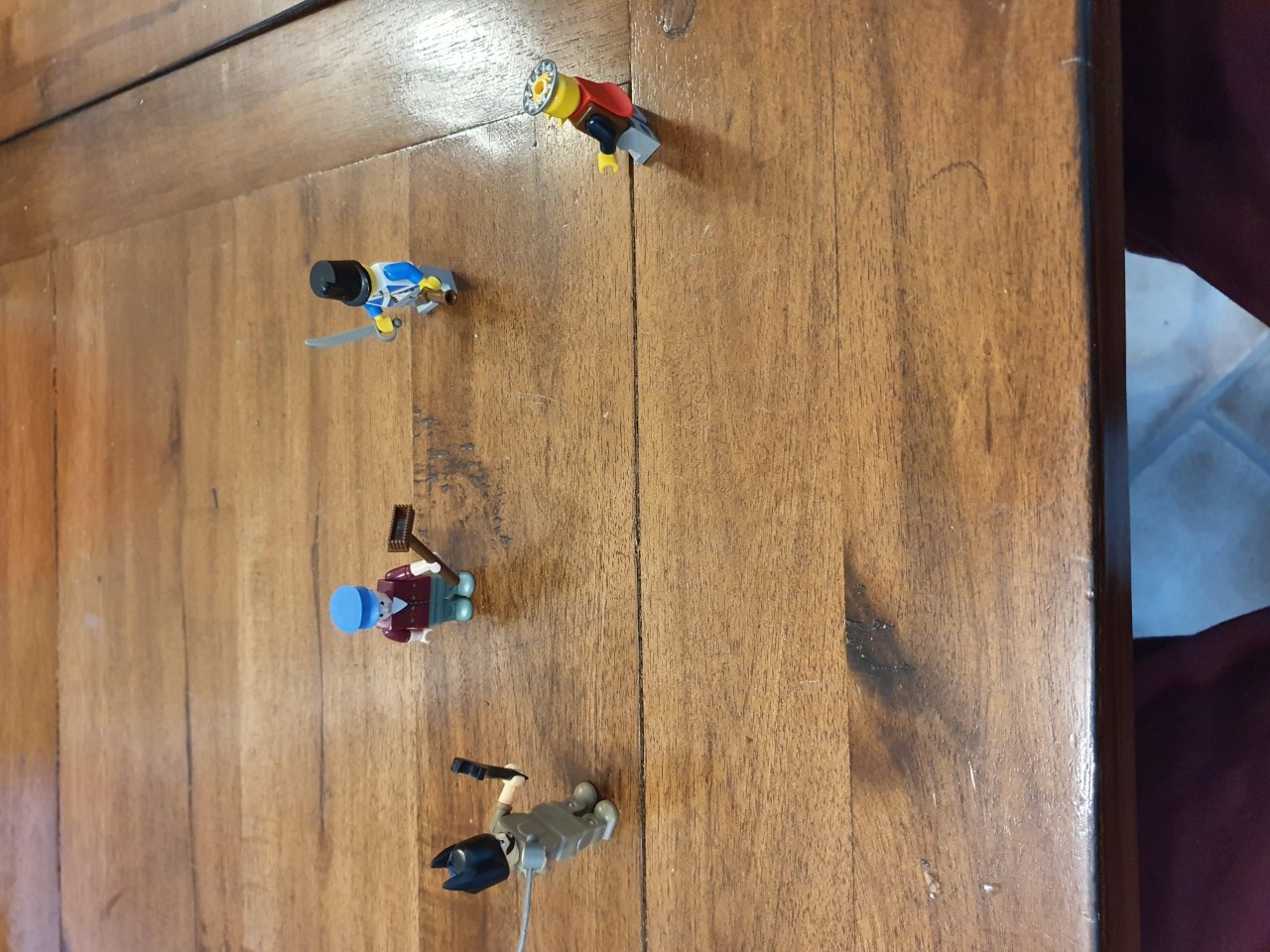 The players circled around singing their entrance song
Slowly, and with lots of space between them
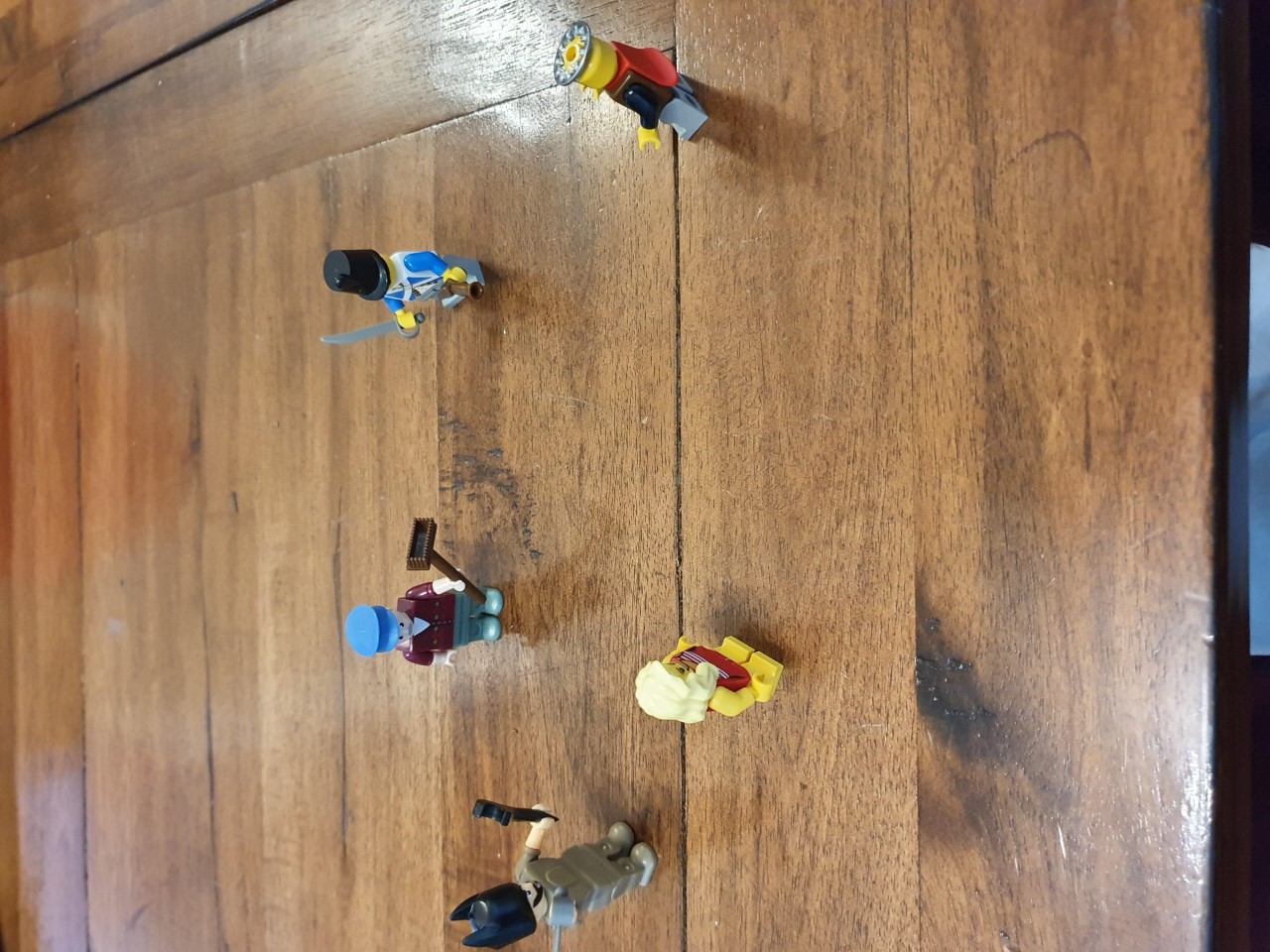 The players circled around
And EVERYONE joined in the singing
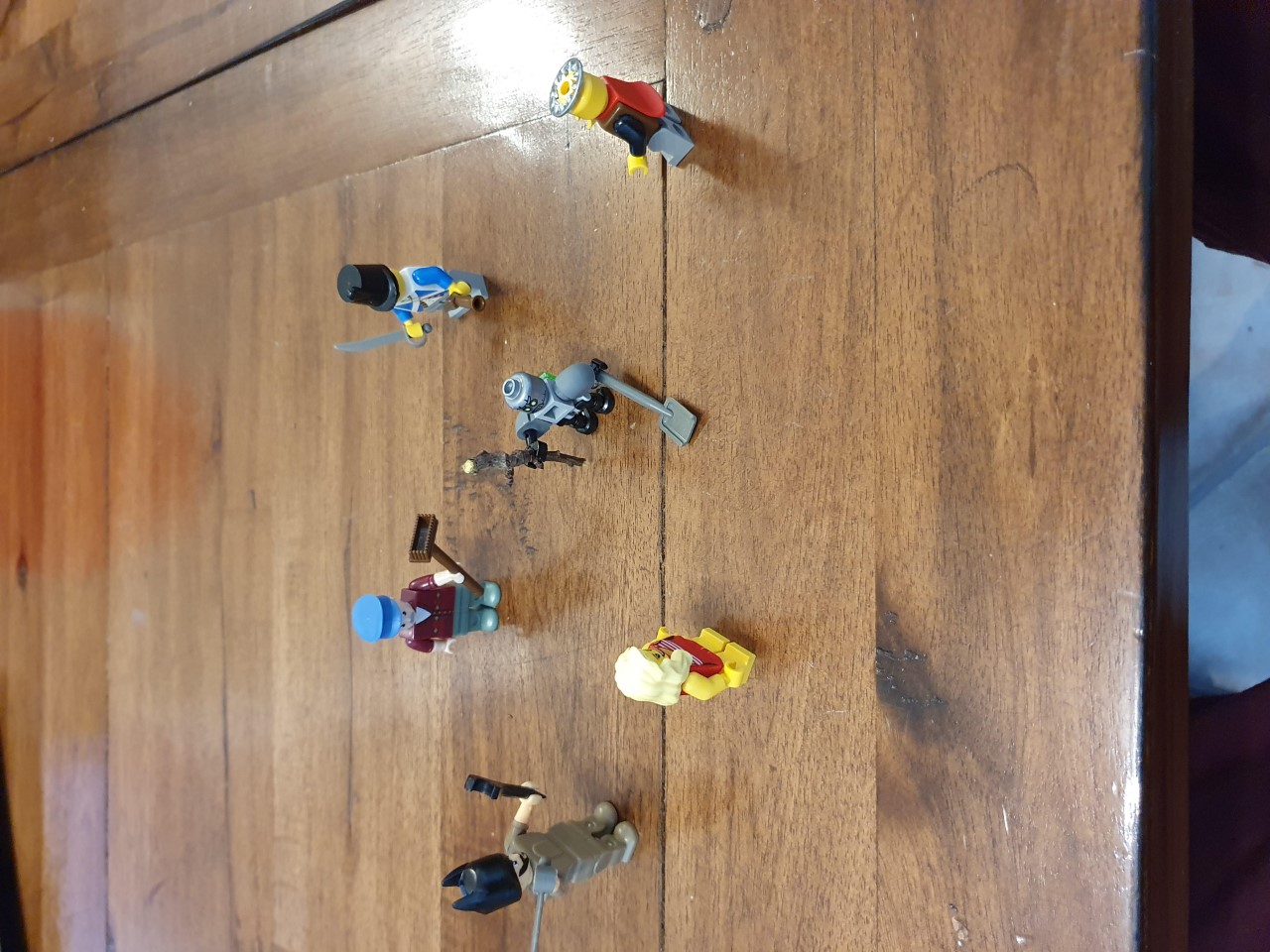 EVERYONE joined in
And the singing was very good
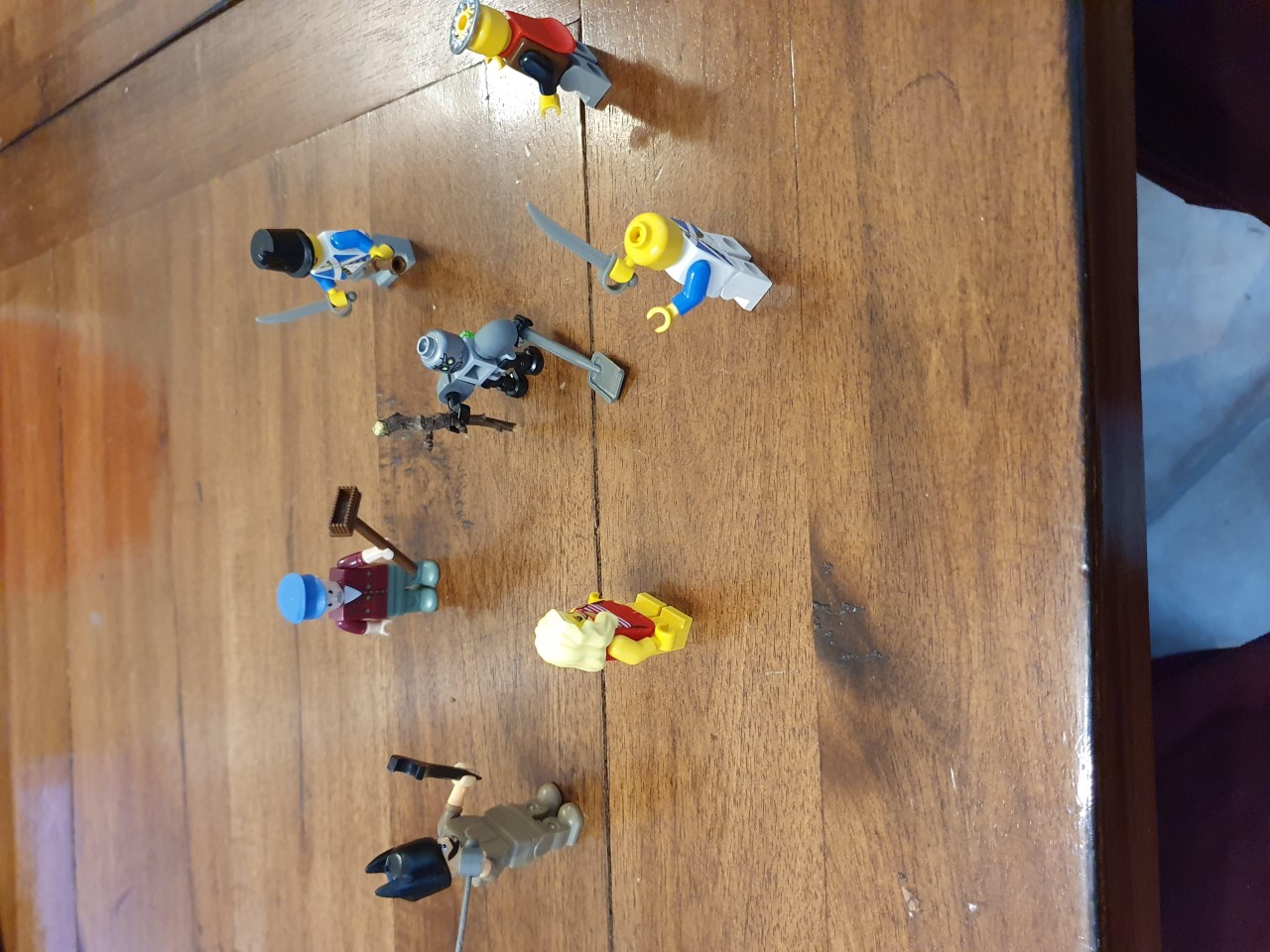 Eventually all the players had assembled
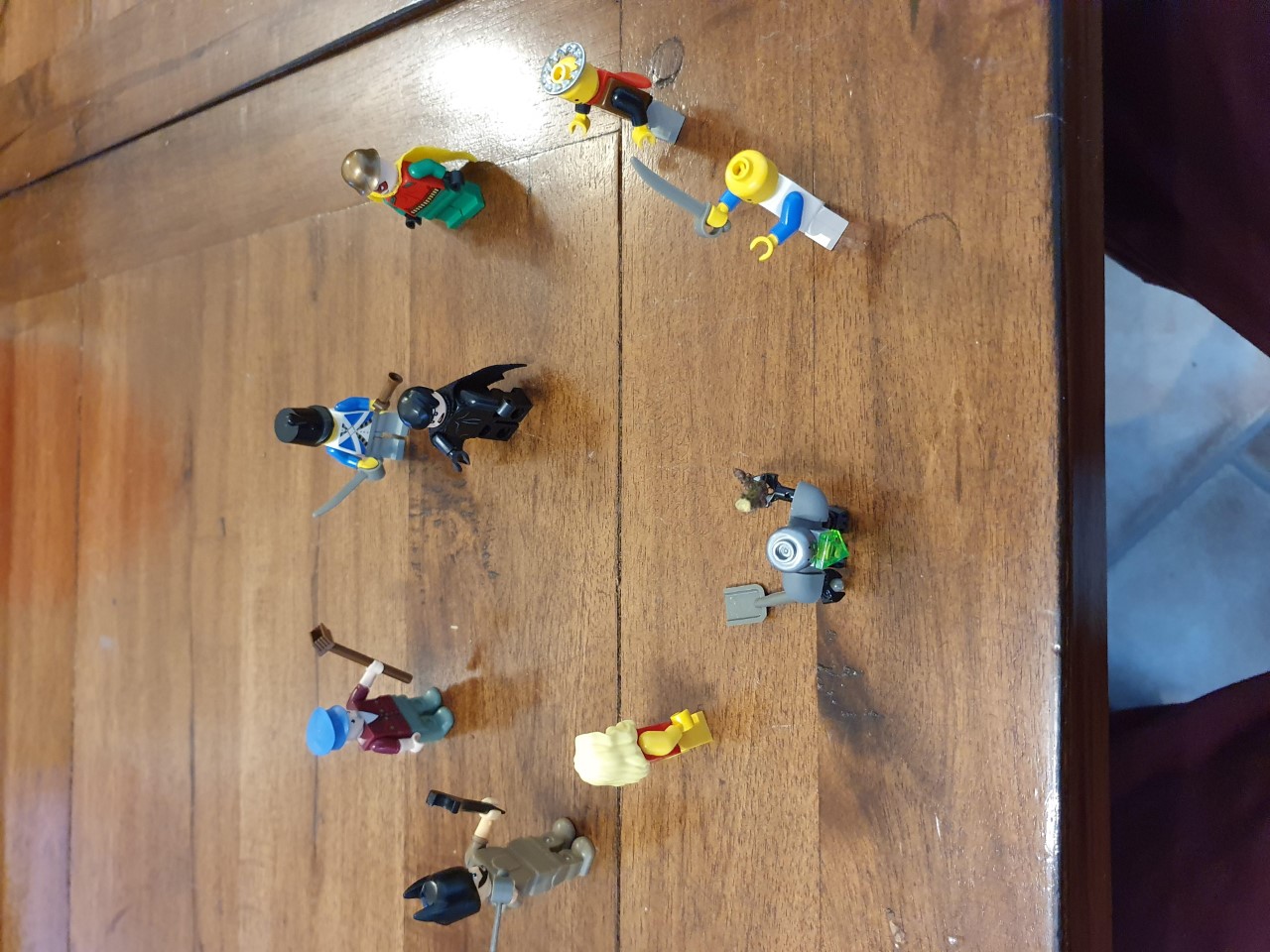 Eventually all the players had assembled
It was time for the play to start
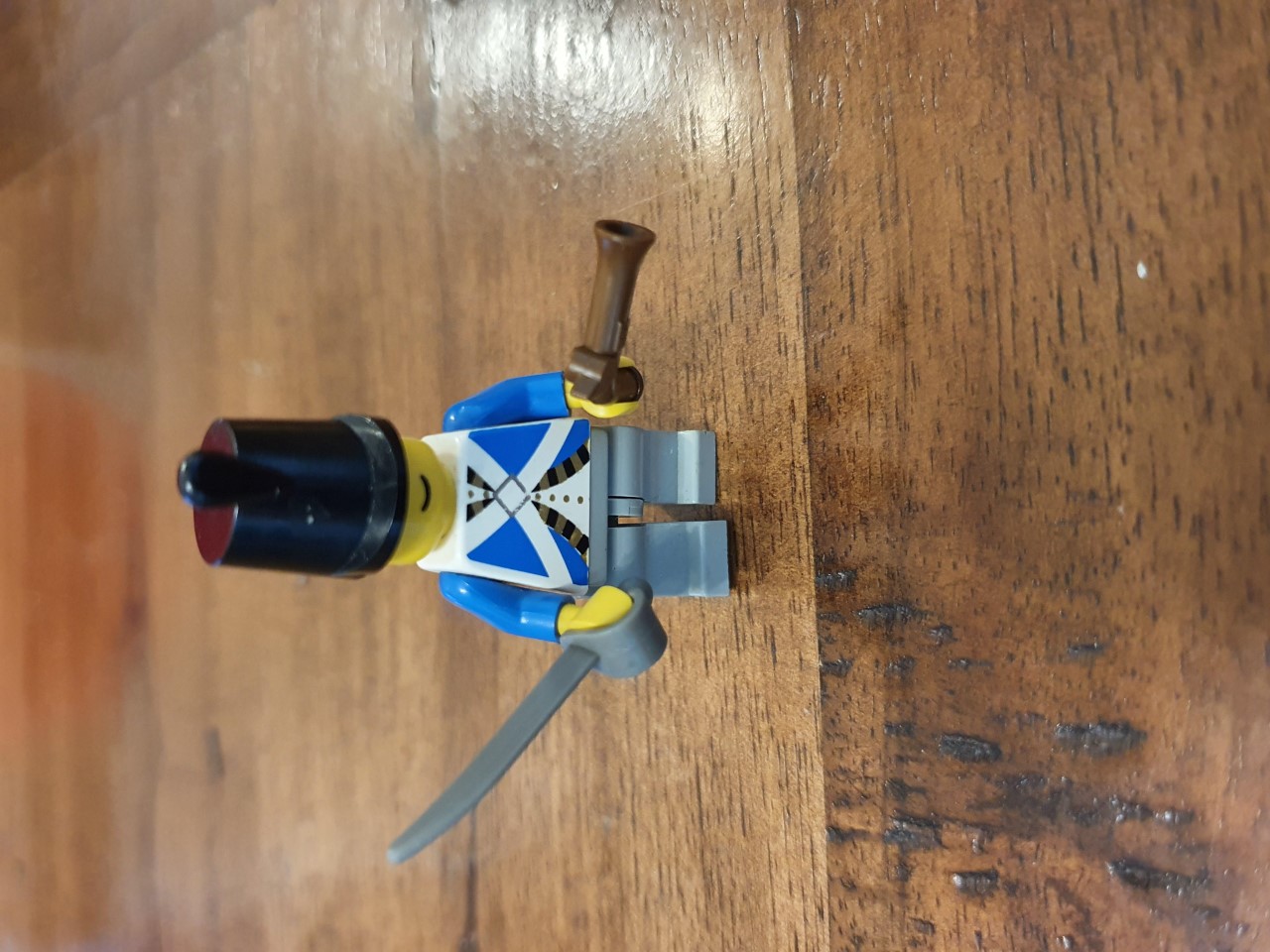 We beg your pardon for being so bold,We’ve come to your house cos the weather’s so cold
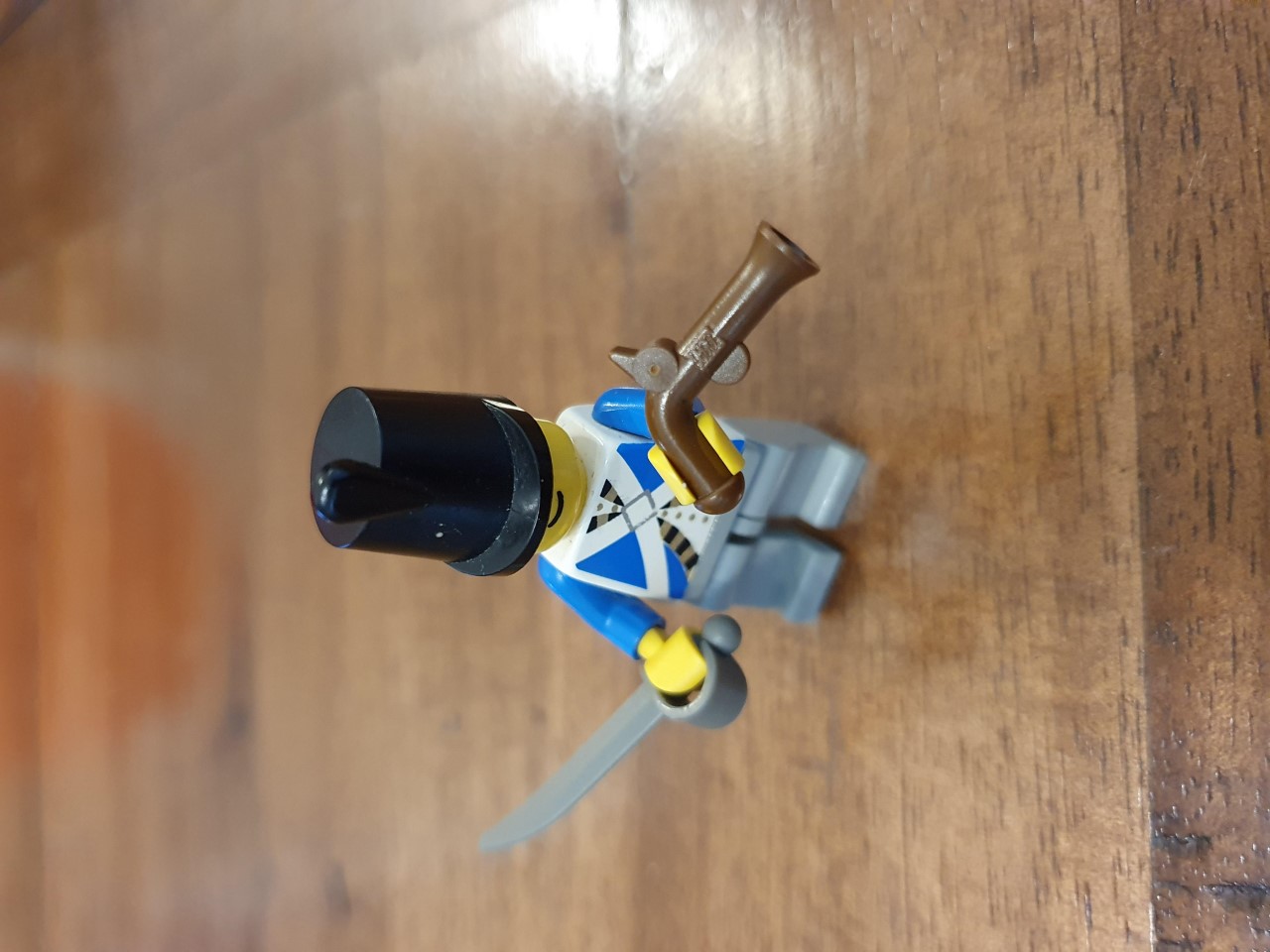 We beg your pardon for being so bold,We’ve entered your house cos the weather’s so cold
Room, room, brave gallants, give us room to sport,
For in this house we do resort.
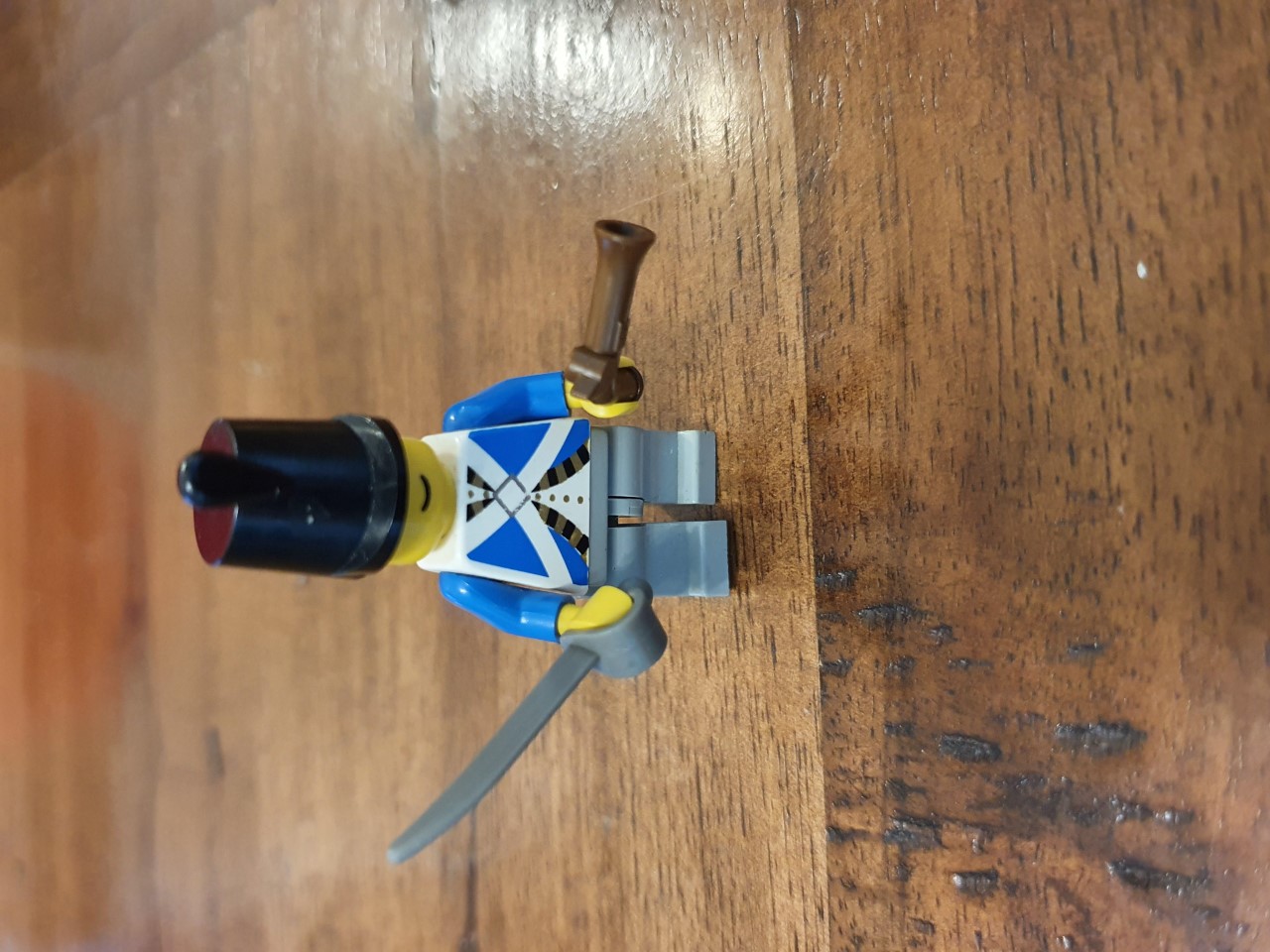 We beg your pardon for being so bold,We’ve entered your house cos the weather’s so cold
Room, room, brave gallants, give us room to sport,
For in this house we do resort.
Resort! Resort, for many’s the day.
Step in the King of England and boldly clear the way
I am the King of England, that baldy doth appear
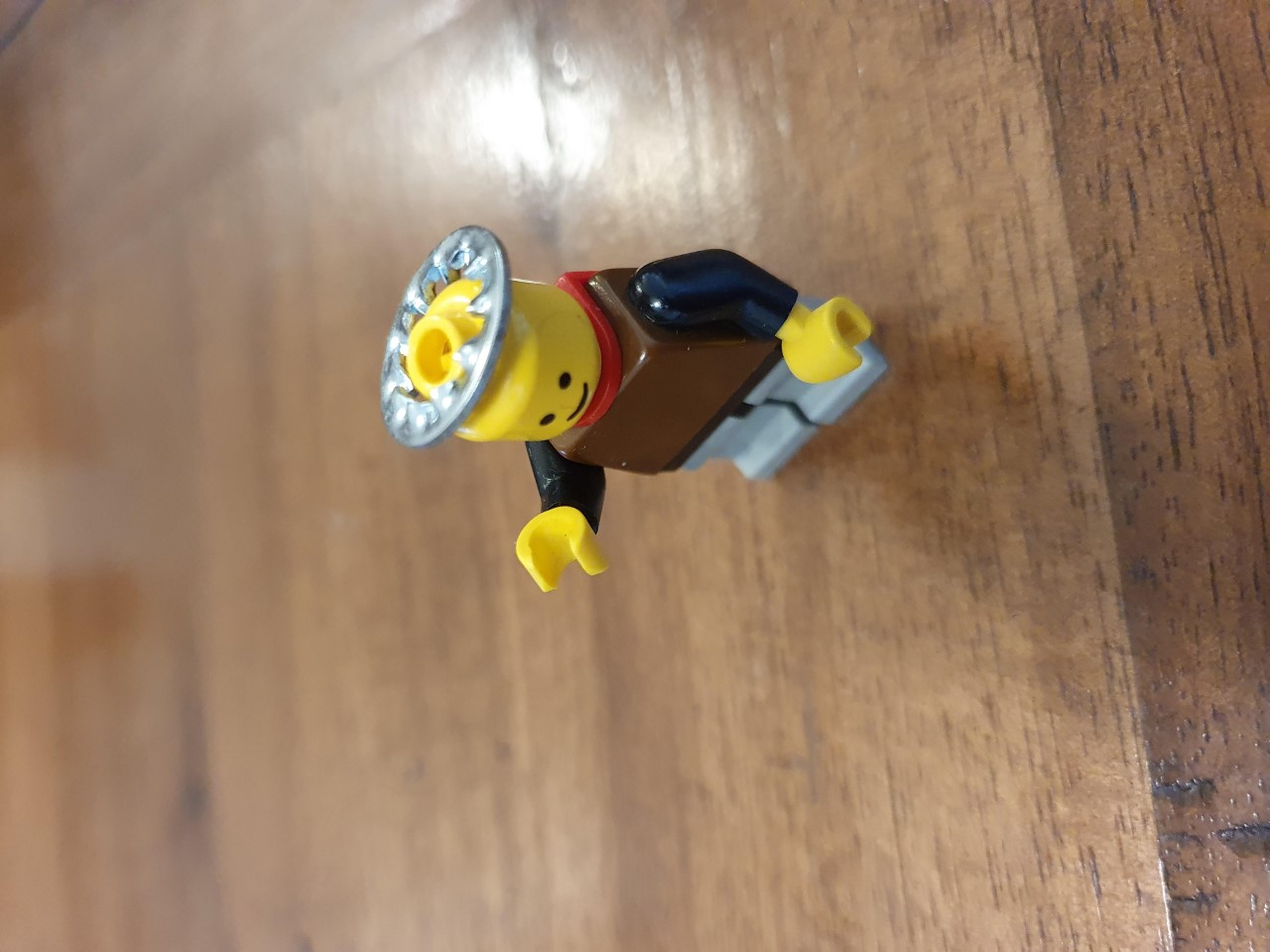 I am the King of England, that baldy doth appear
I come to seek my only son
My only son is here!
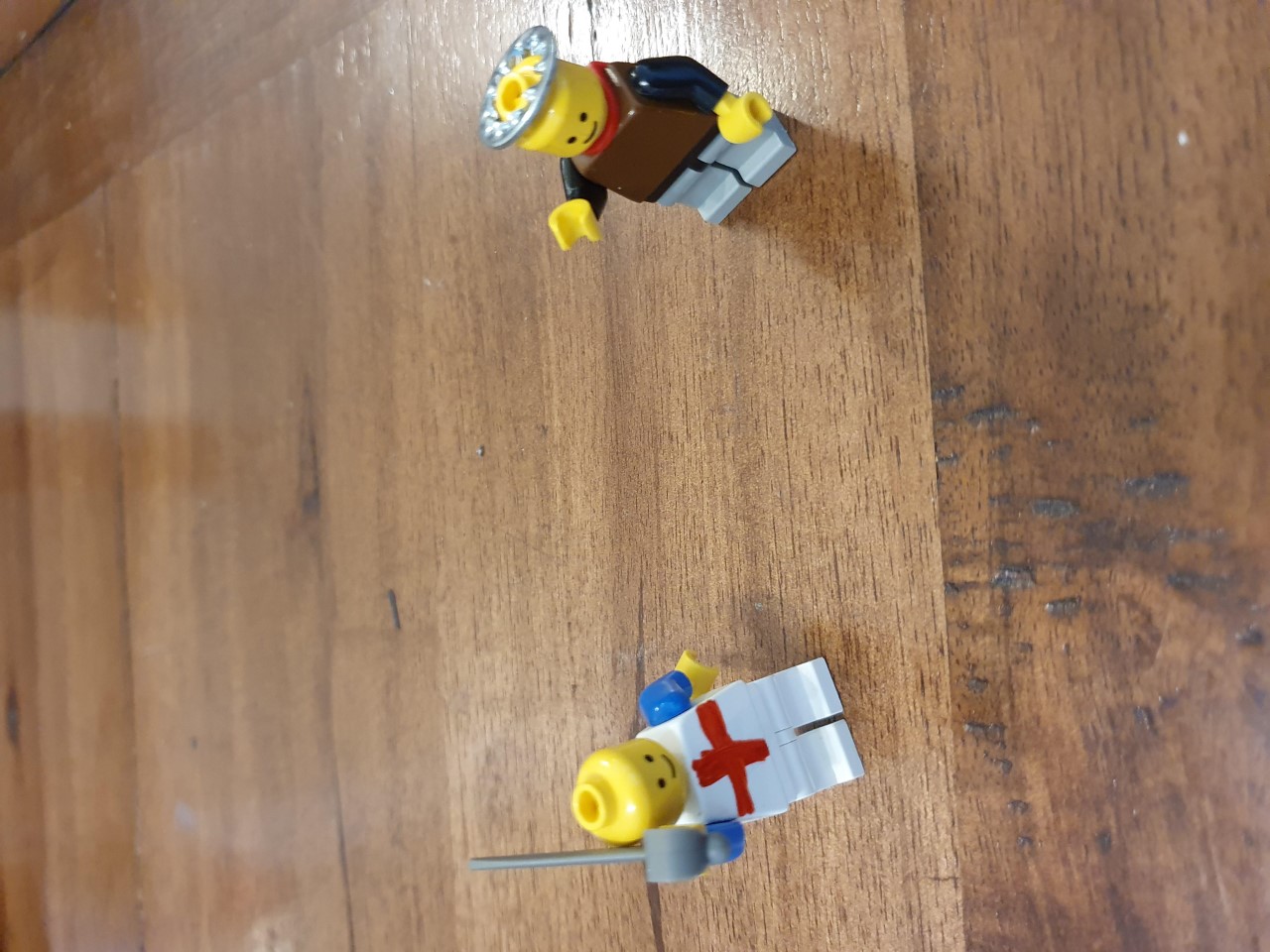 I am the King of England, that baldy doth appear
I come to seek my only son
My only son is here!
I am Saint George a worthy knight
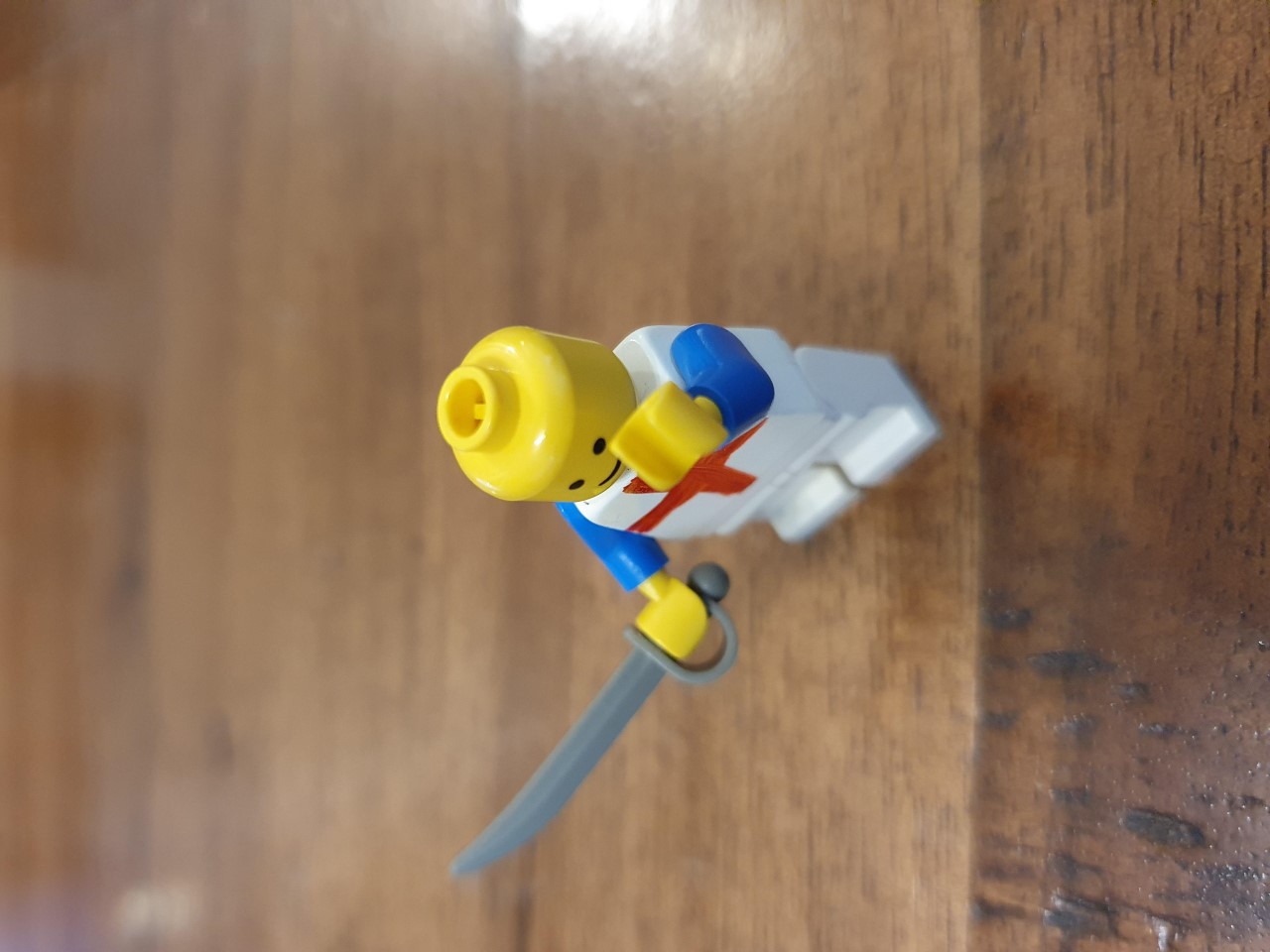 I am Saint George a worthy knightI’ll spend my blood for England’s right
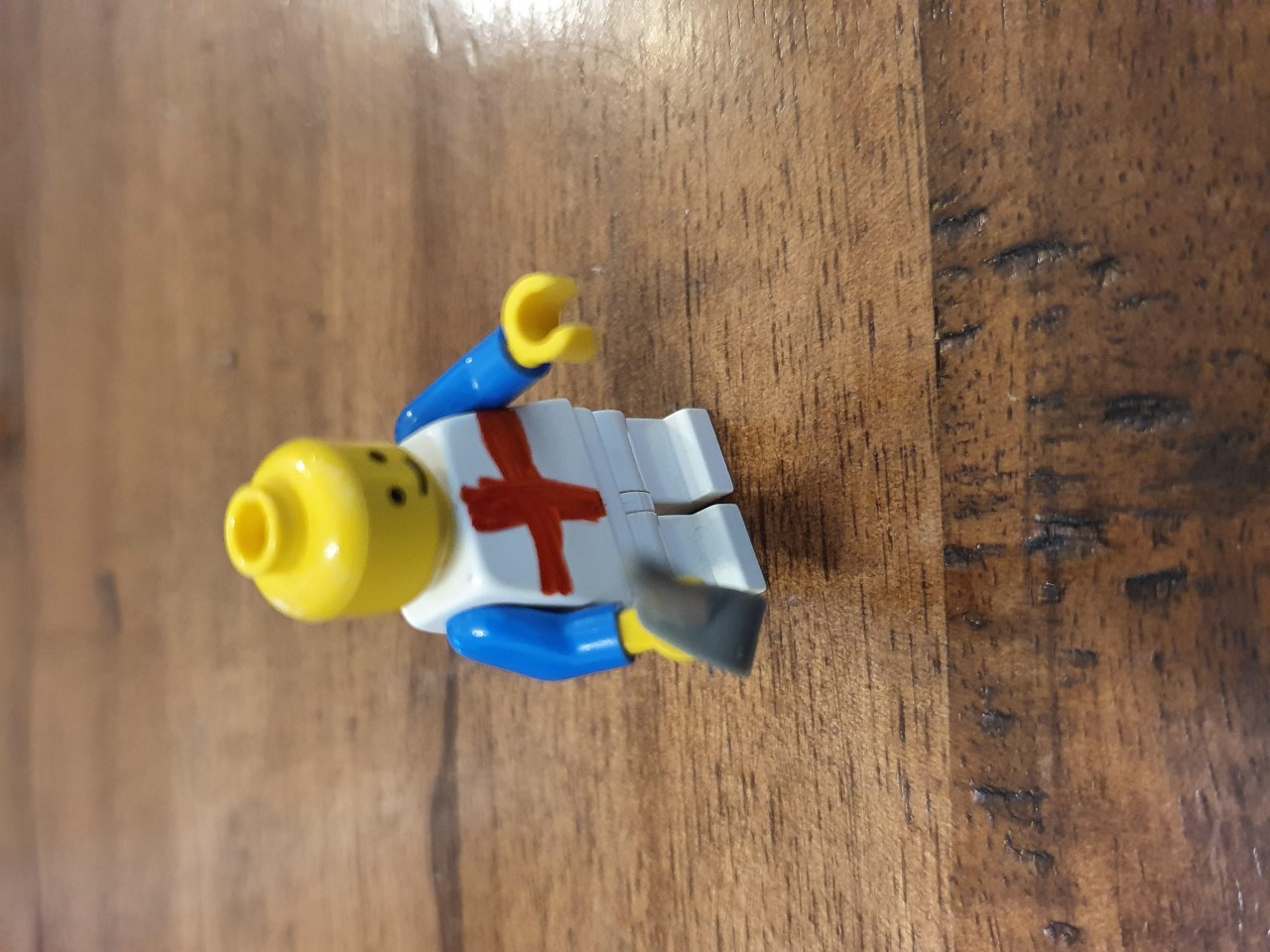 I am Saint George a worthy knightI’ll spend my blood for England’s right
England’s right I will maintain
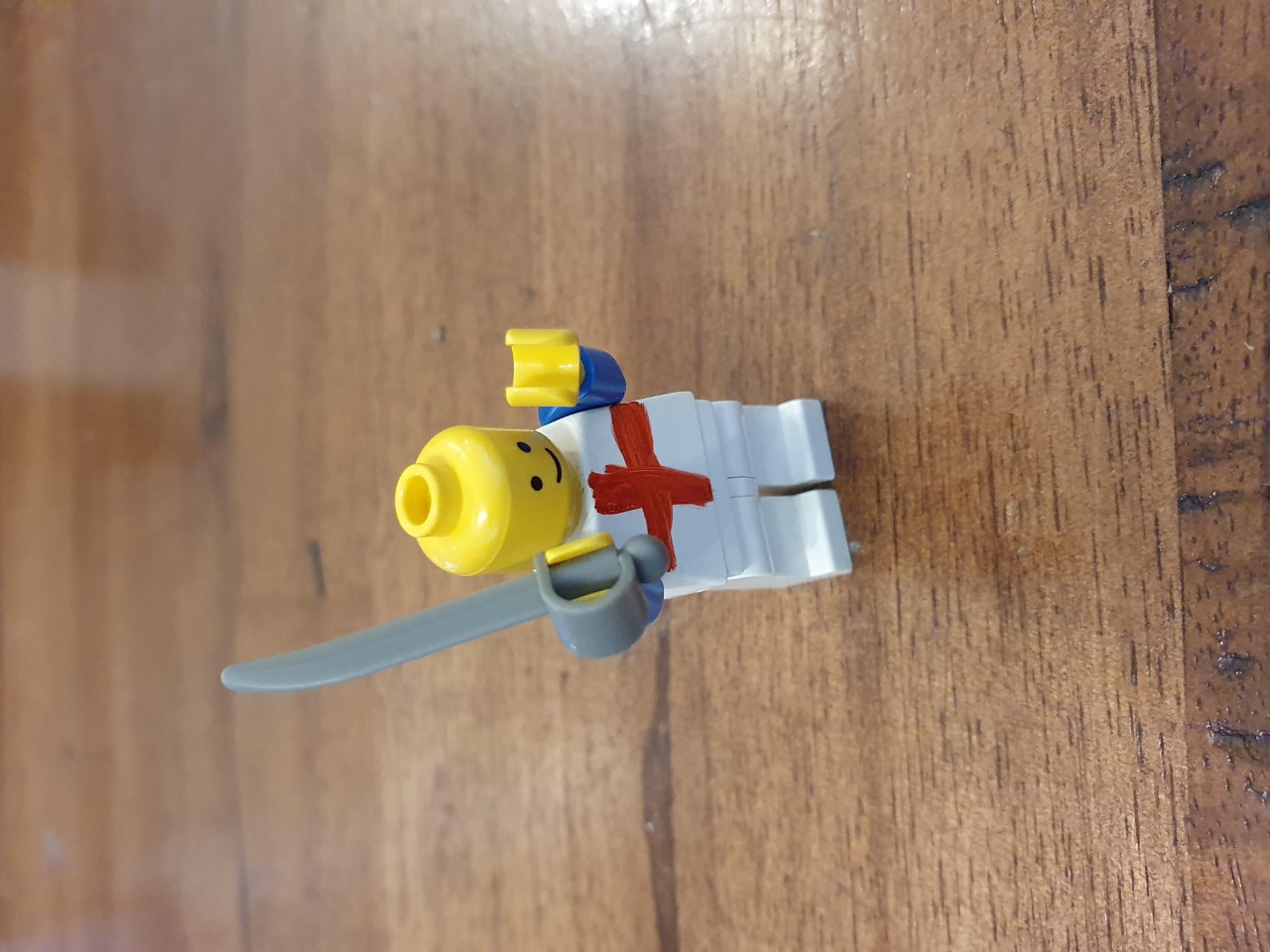 I am Saint George a worthy knightI’ll spend my blood for England’s right
England’s right I will maintain
I’ll fight for old England again and again!
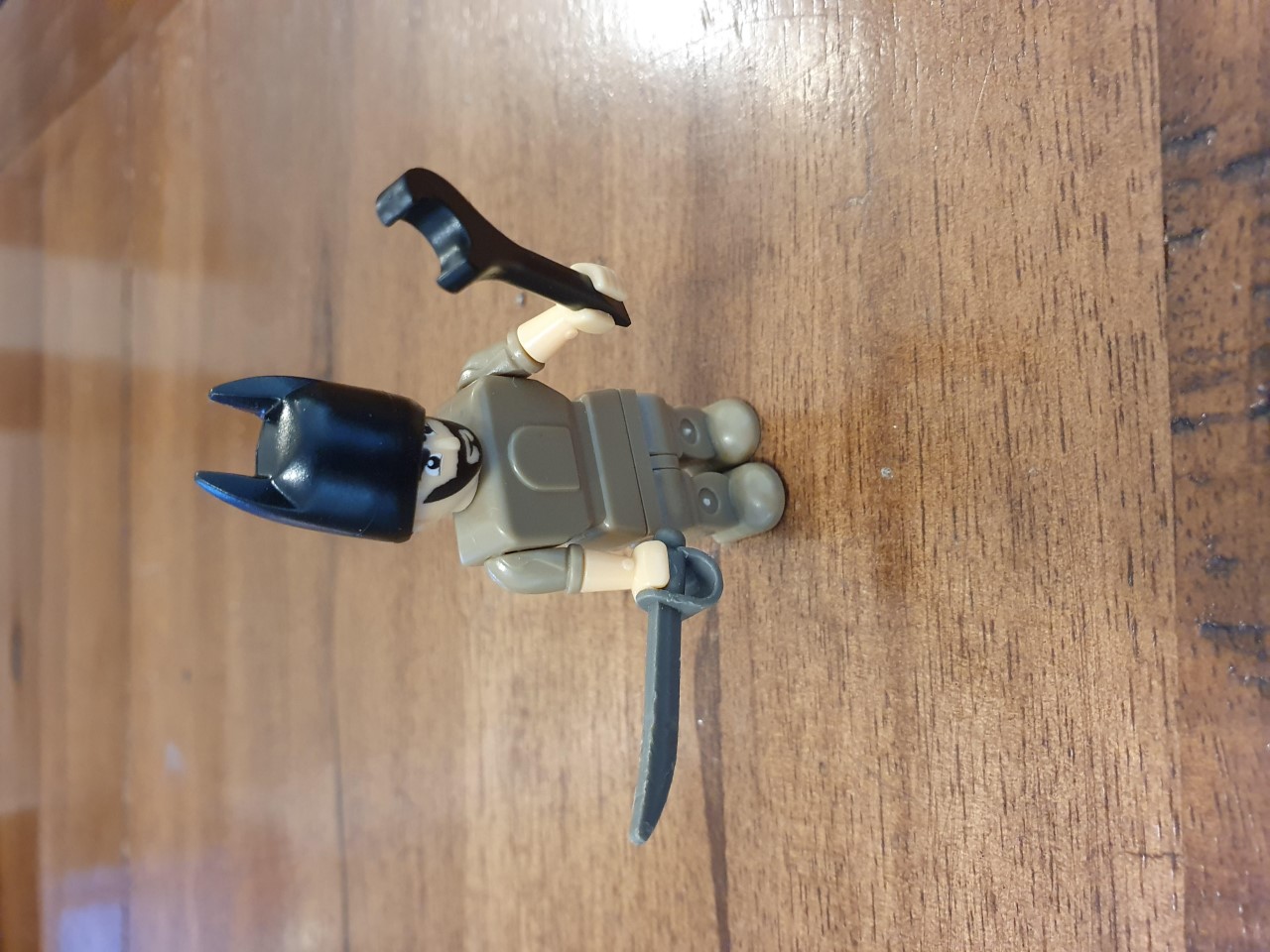 I am the Turkish Champion, from Turkey’s land I come
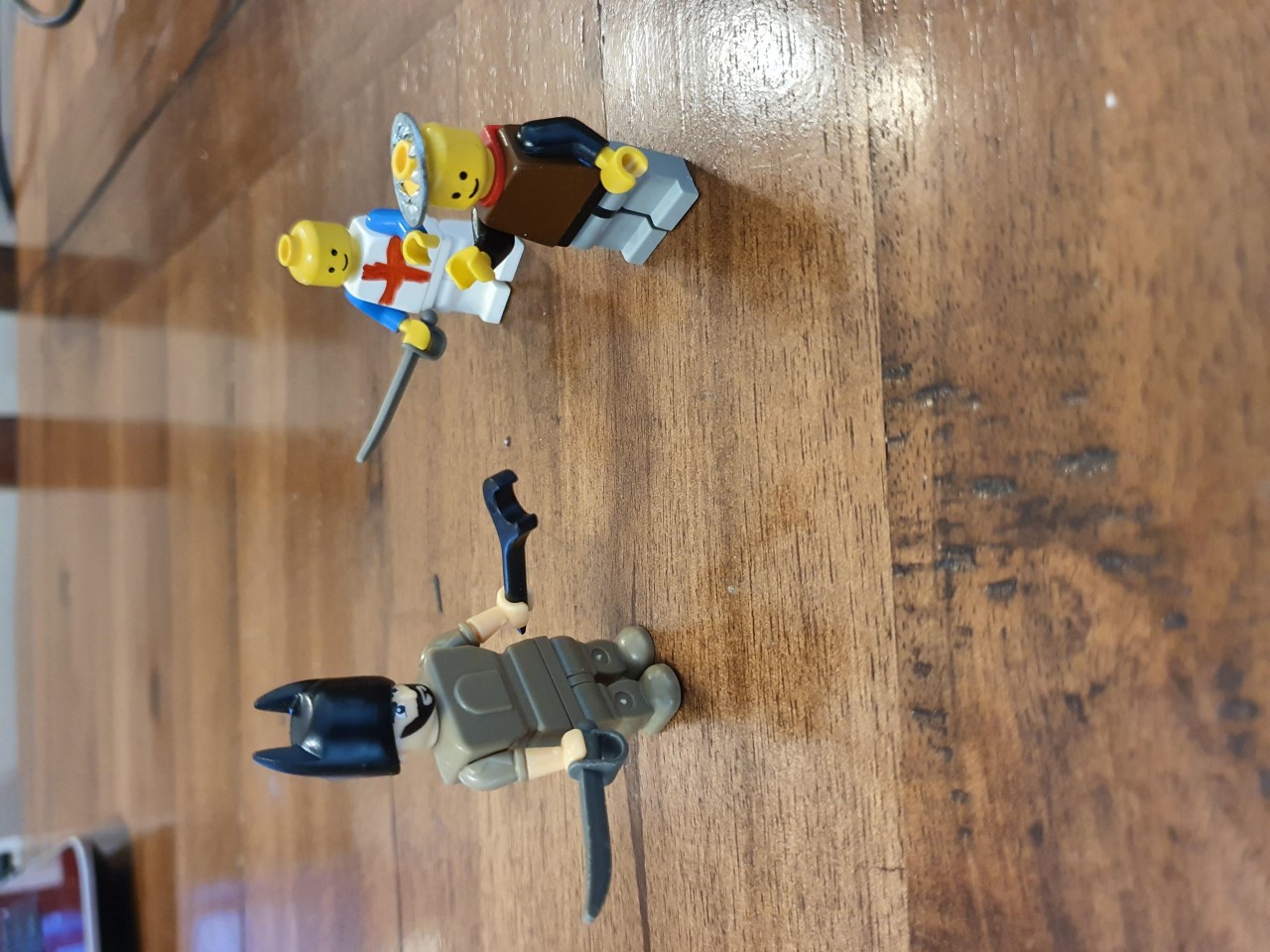 I am the Turkish Champion, from Turkey’s land I come
I come to fight the King of England, 
And all his noble men
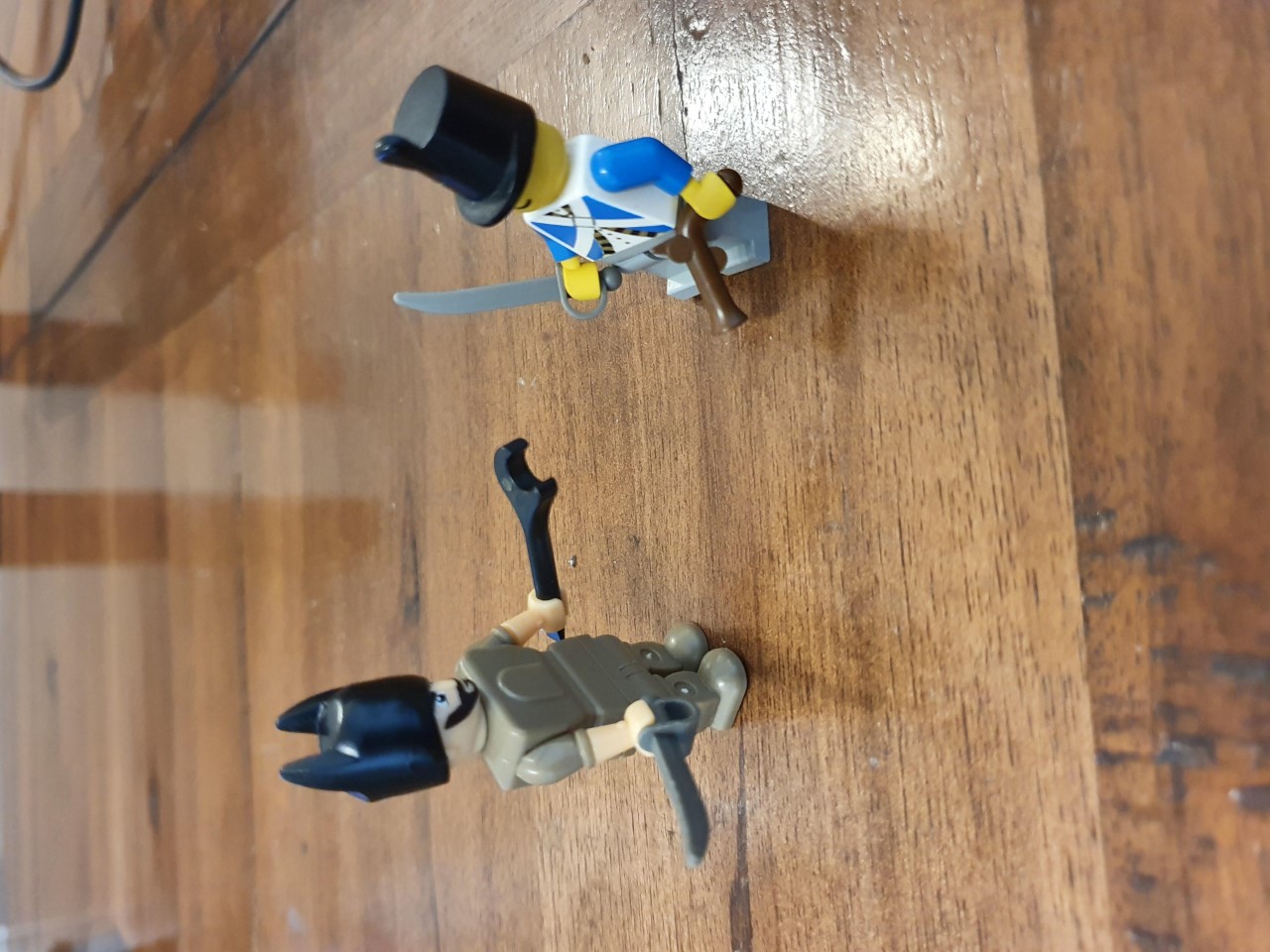 In comes Captain Slasher,Slasher is my name
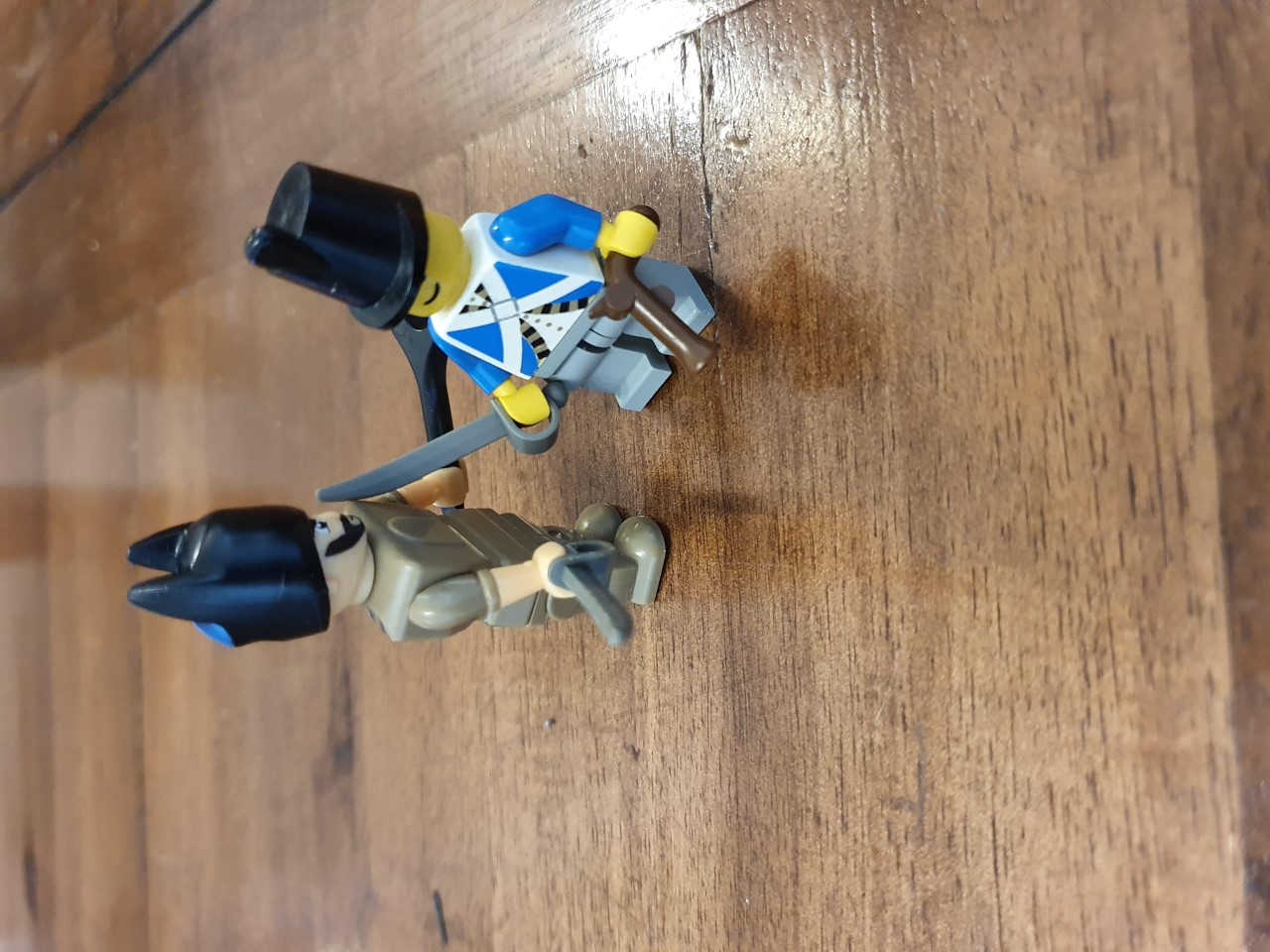 In comes Captain Slasher,Slasher is my name
With sword and pistol by my side
I hope to win the game
They fight!
They fight!
Slasher is slain!!
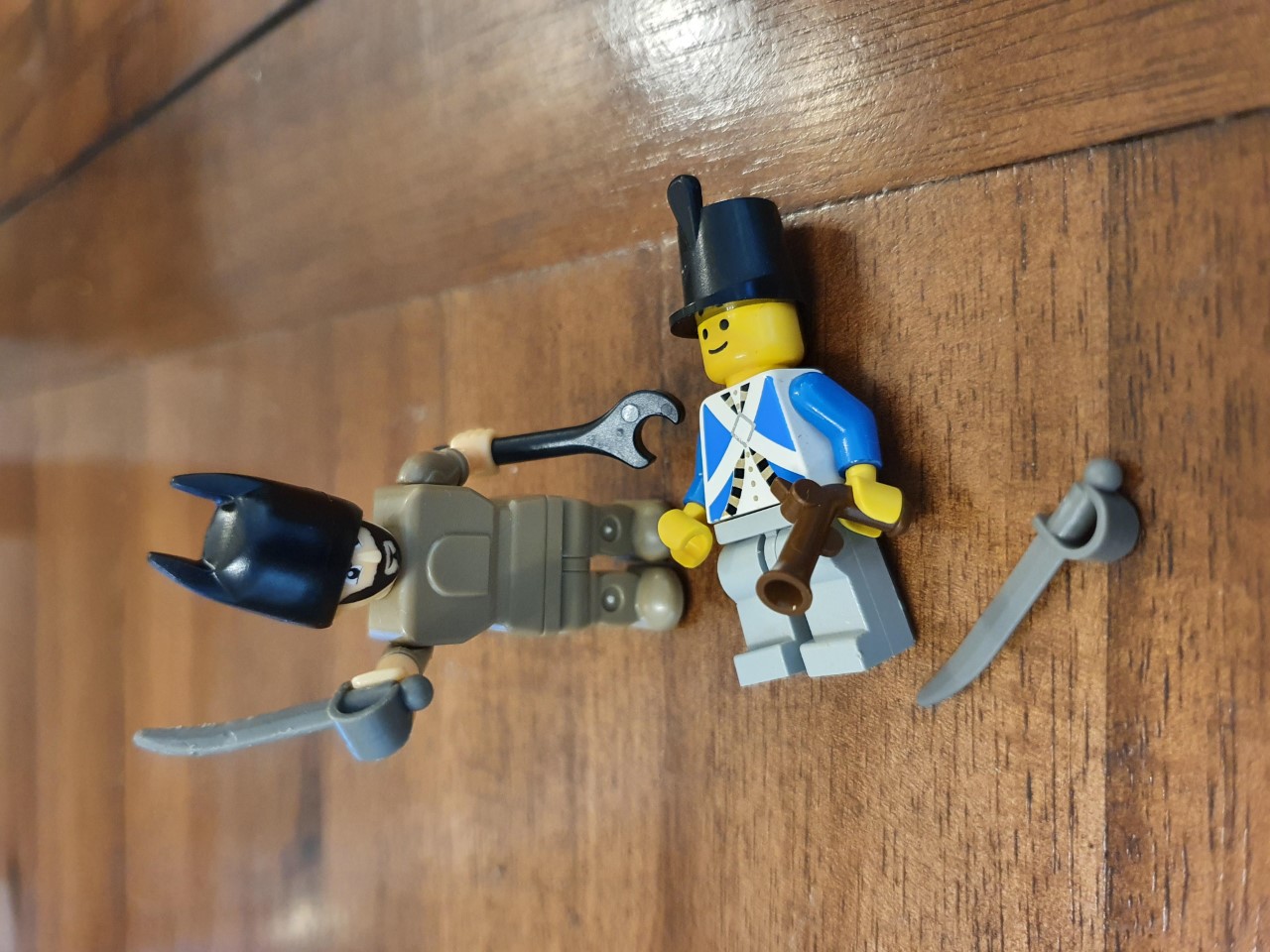 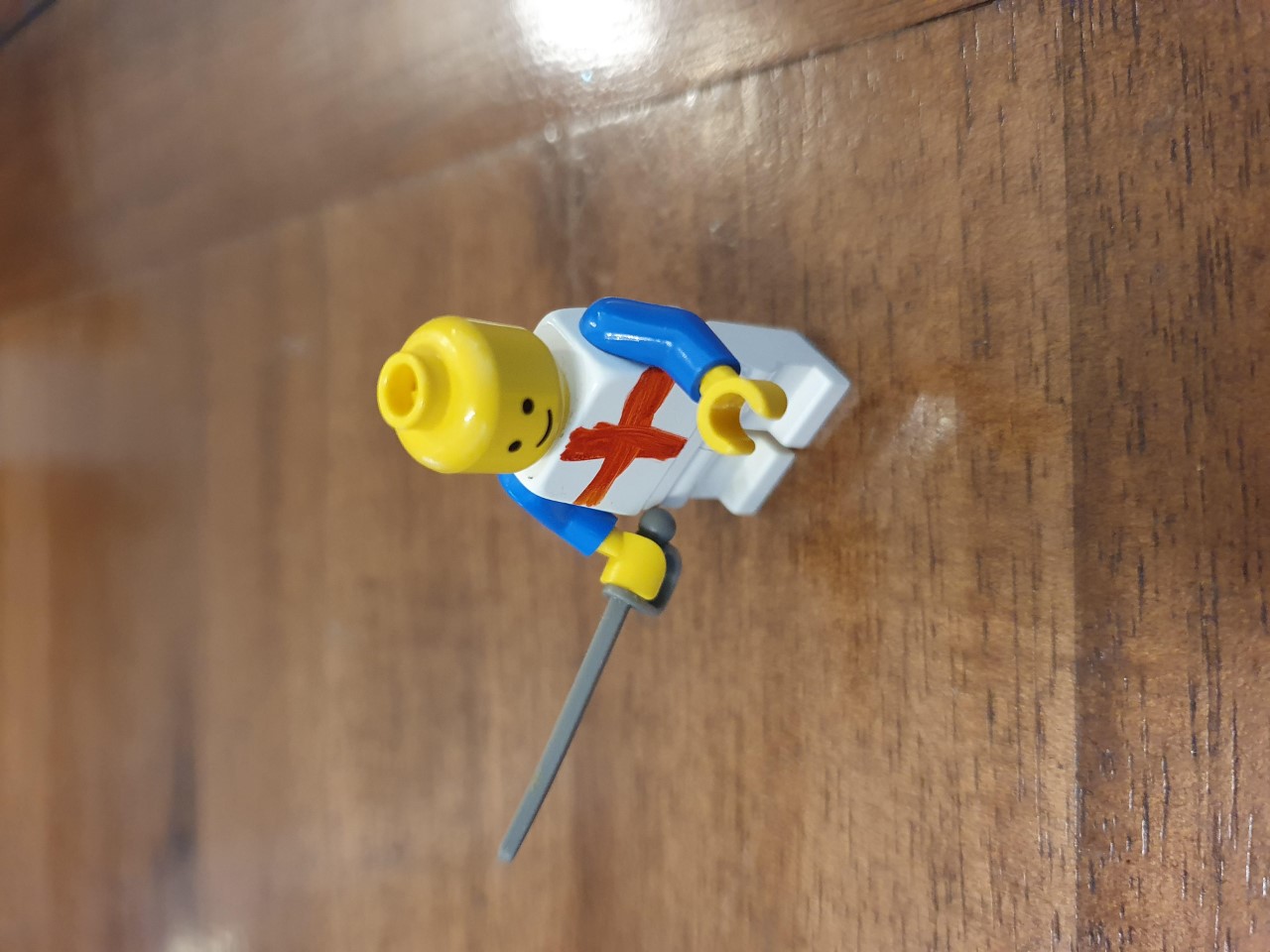 I am St George a champion bold
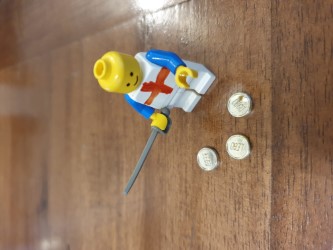 I am St George a champion boldAnd with my sword I won three crowns of gold
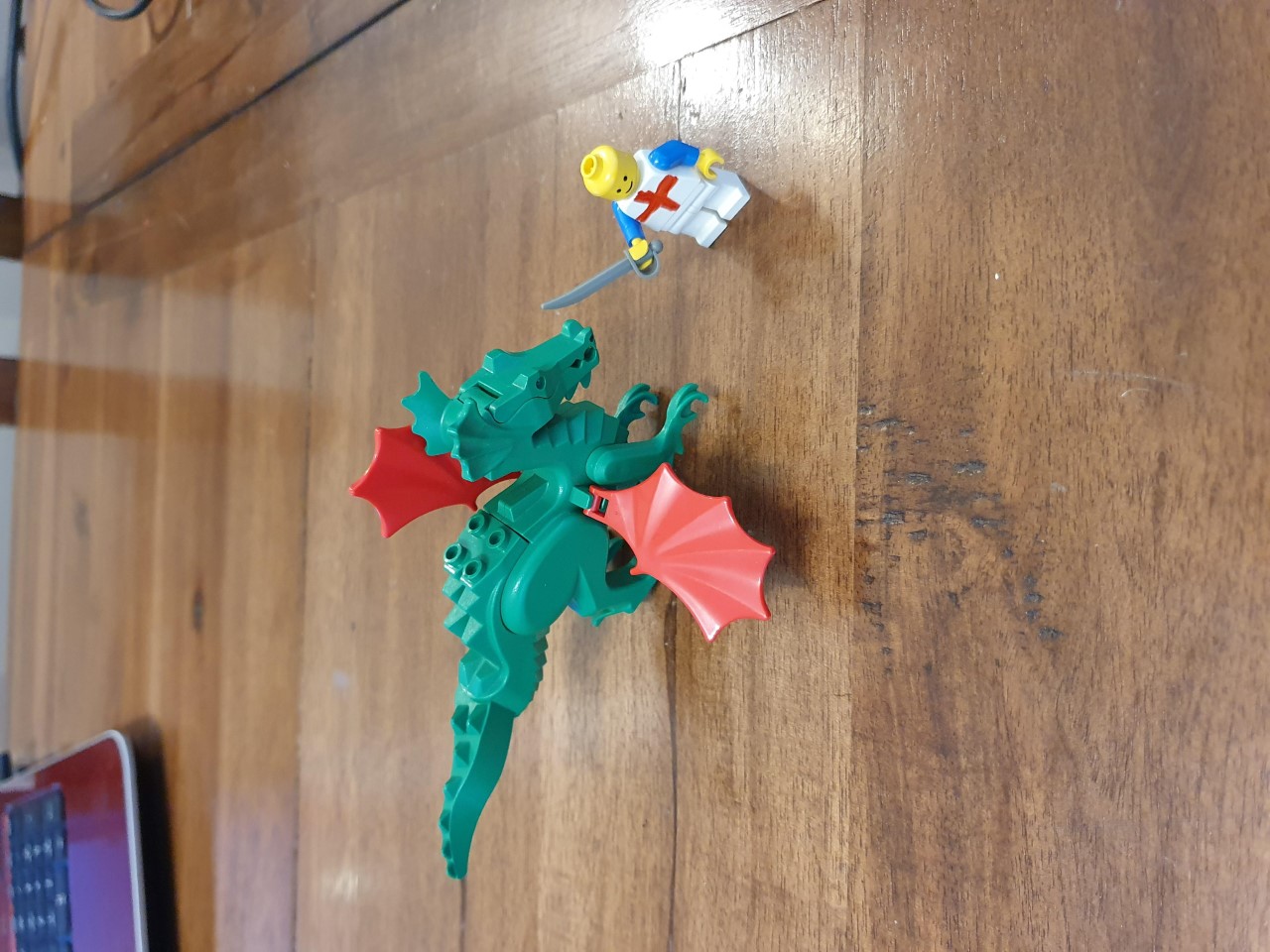 I am St George a champion boldAnd with my sword I won three crowns of gold
I slew the fiery dragon
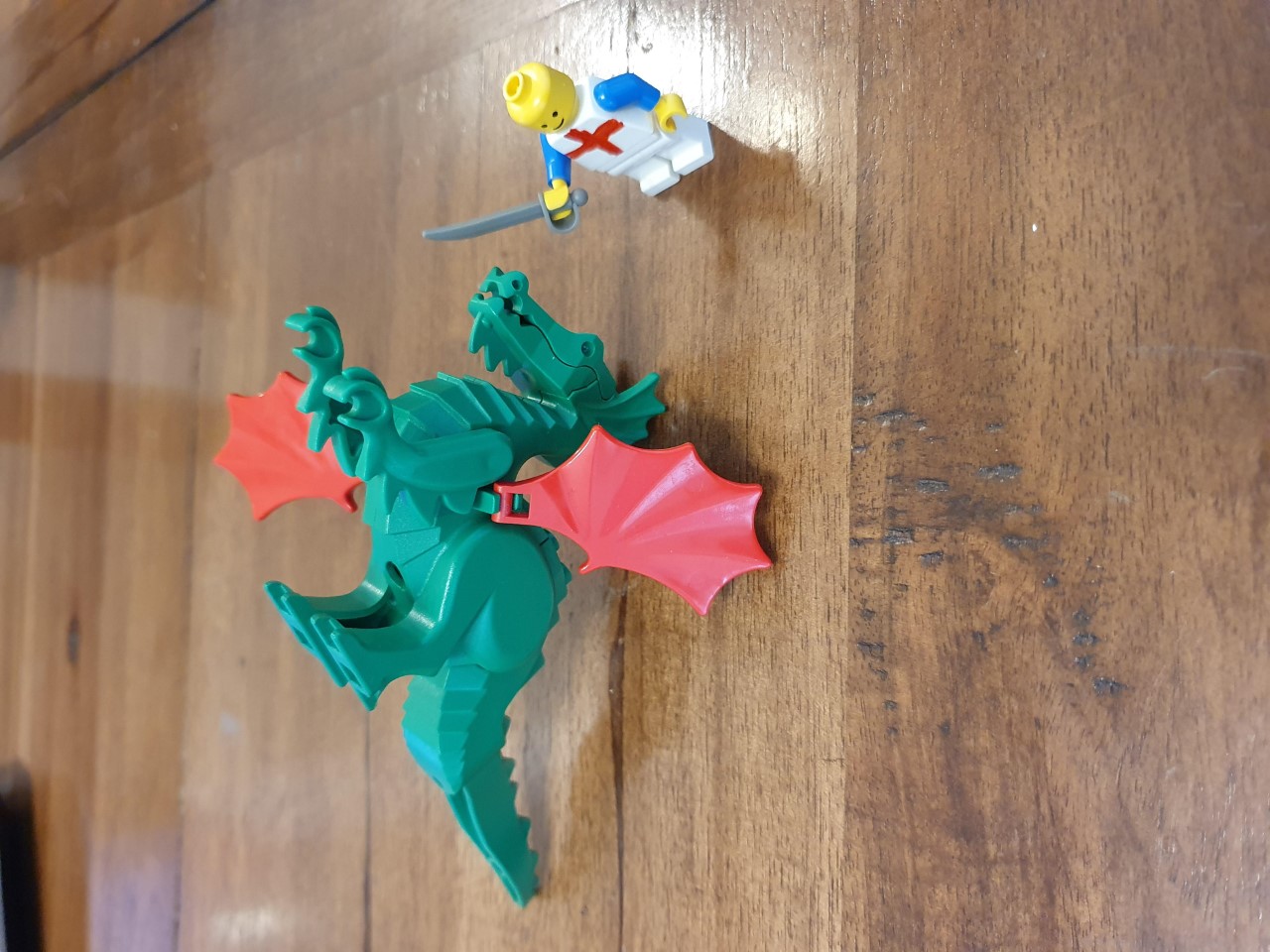 I am St George a champion boldAnd with my sword I won three crowns of gold
I slew the fiery dragon, and brought him to the slaughter,
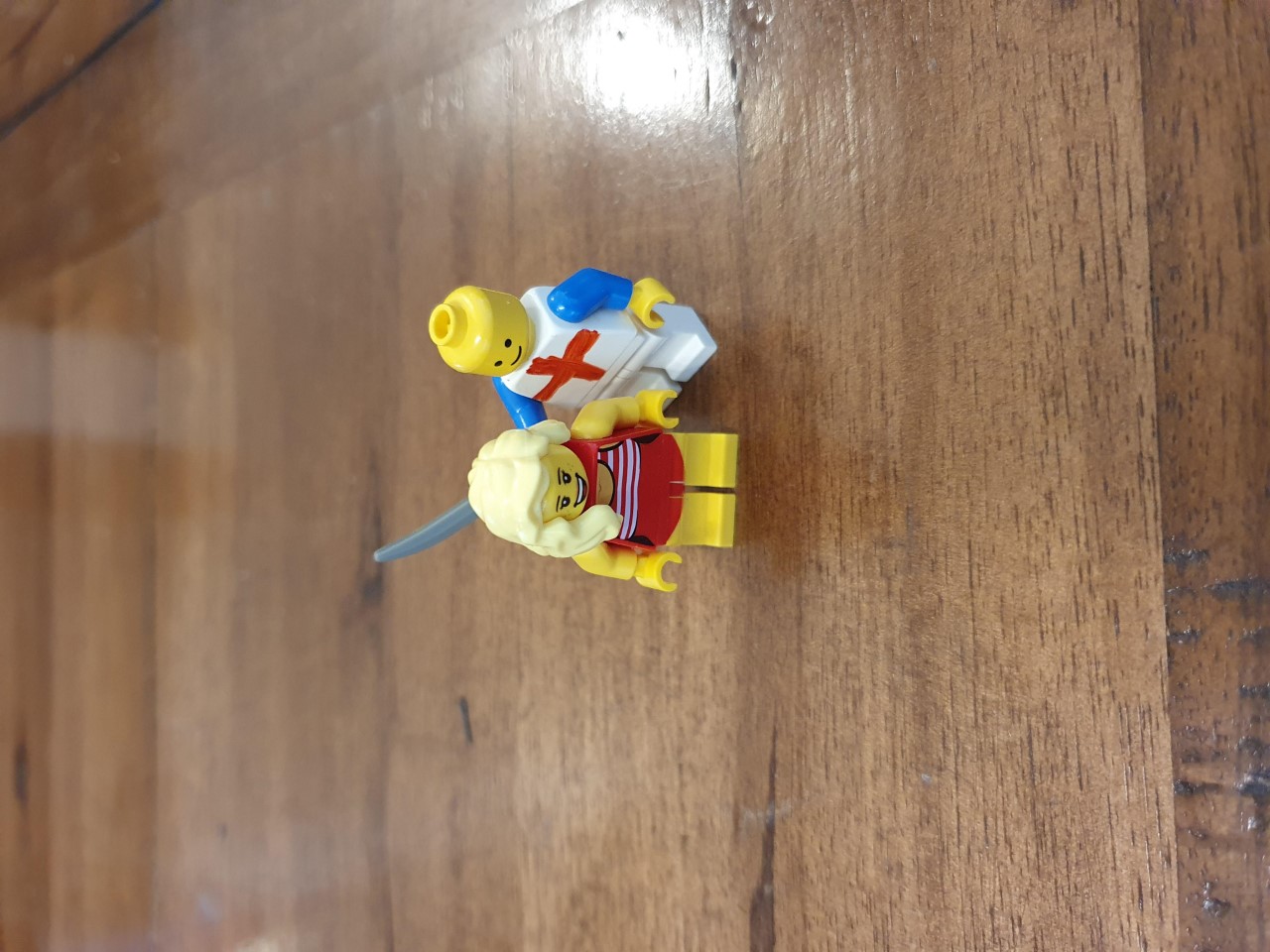 I am St George a champion boldAnd with my sword I won three crowns of gold
I slew the fiery dragon, and brought him to the slaughter,
And with my sword I won the King of Egypt’s only daughter
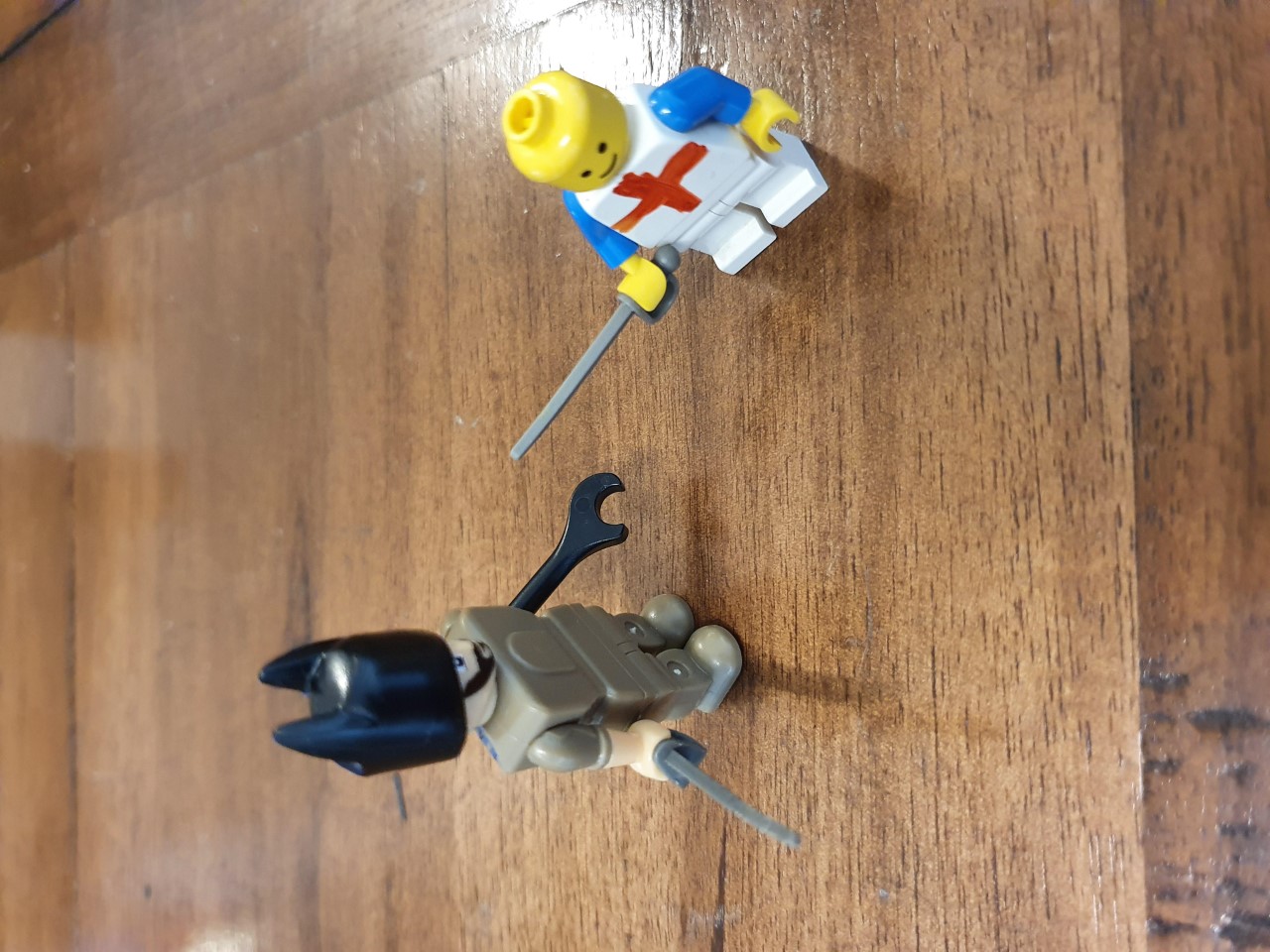 St George
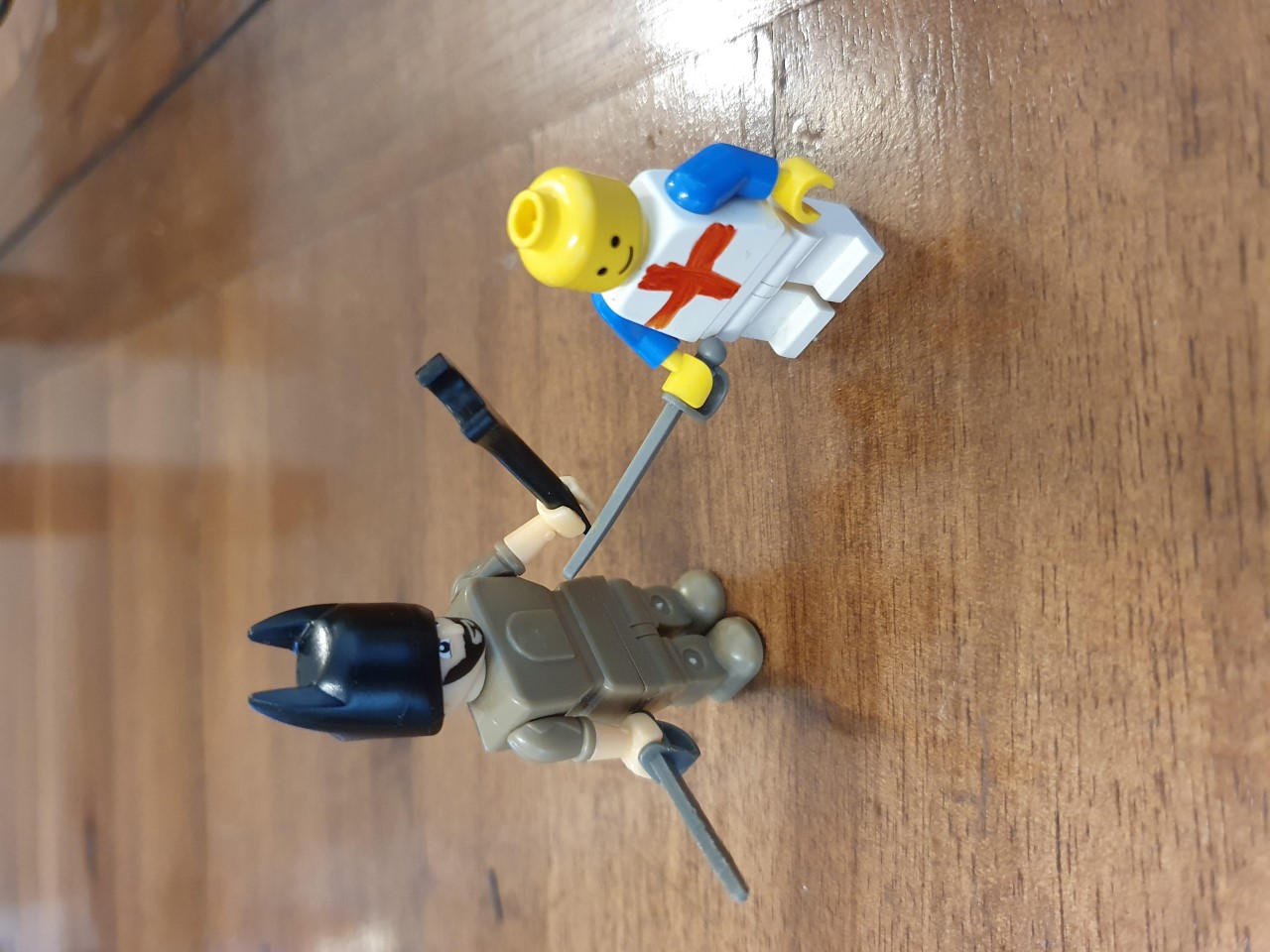 St GeorgeSt George?!
As I was going by St George’s school
I heard a lady cry A fool! A fool!
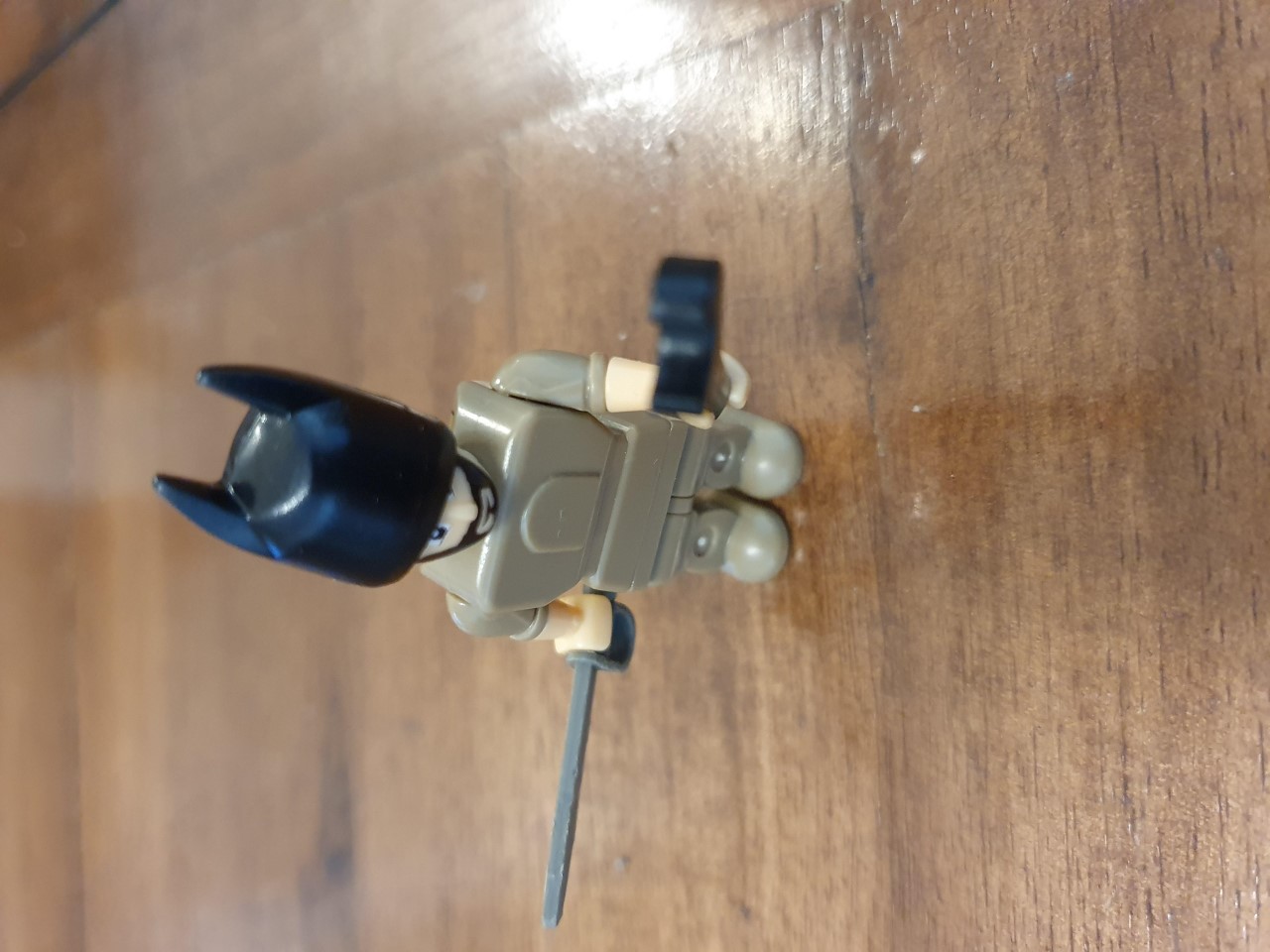 St GeorgeSt George?!
As I was going by St George’s school
I heard a lady cry A fool! A fool!
A fool, a fool was her every word
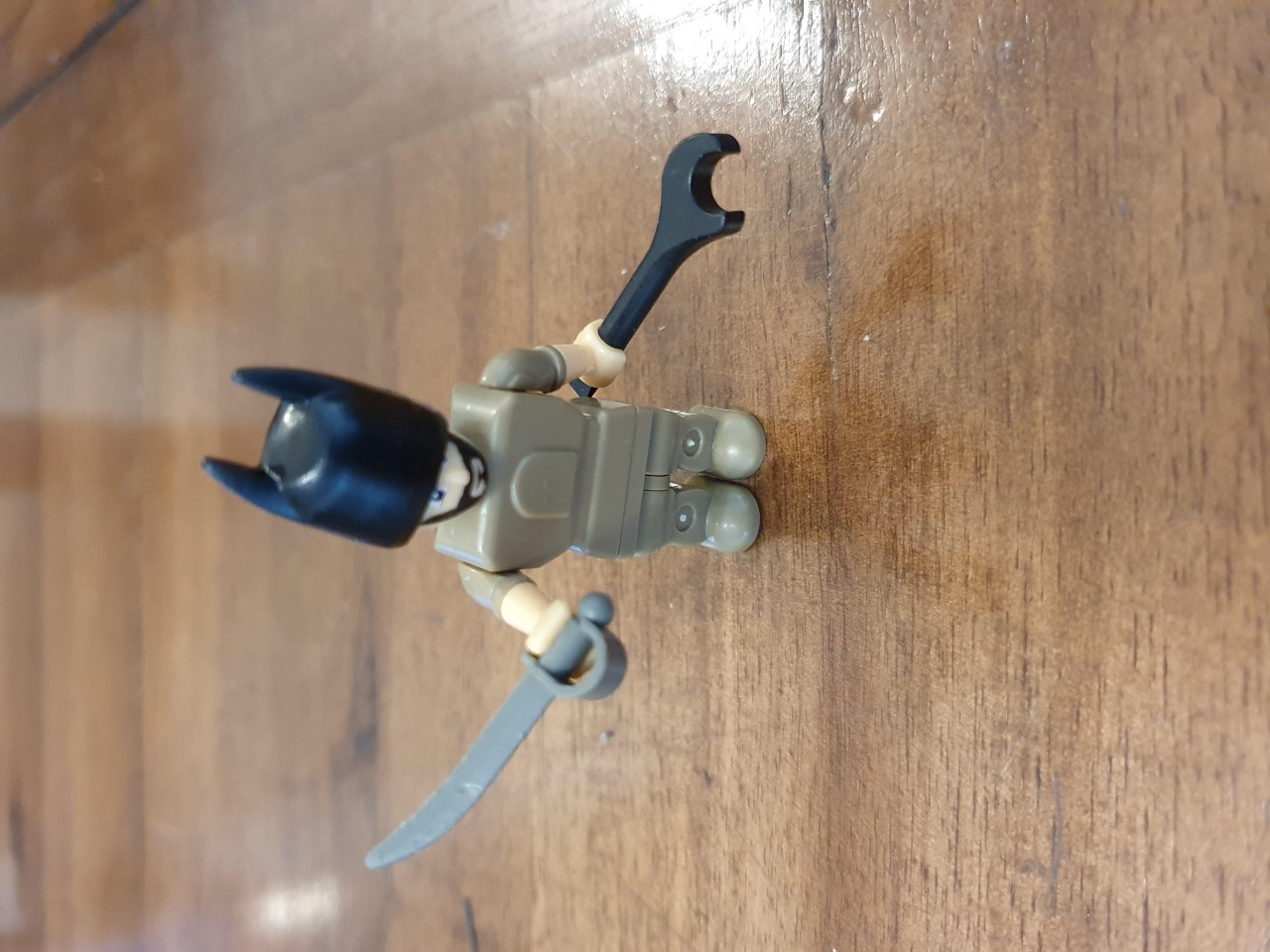 The man’s a fool, He fights with a wooden sword!!
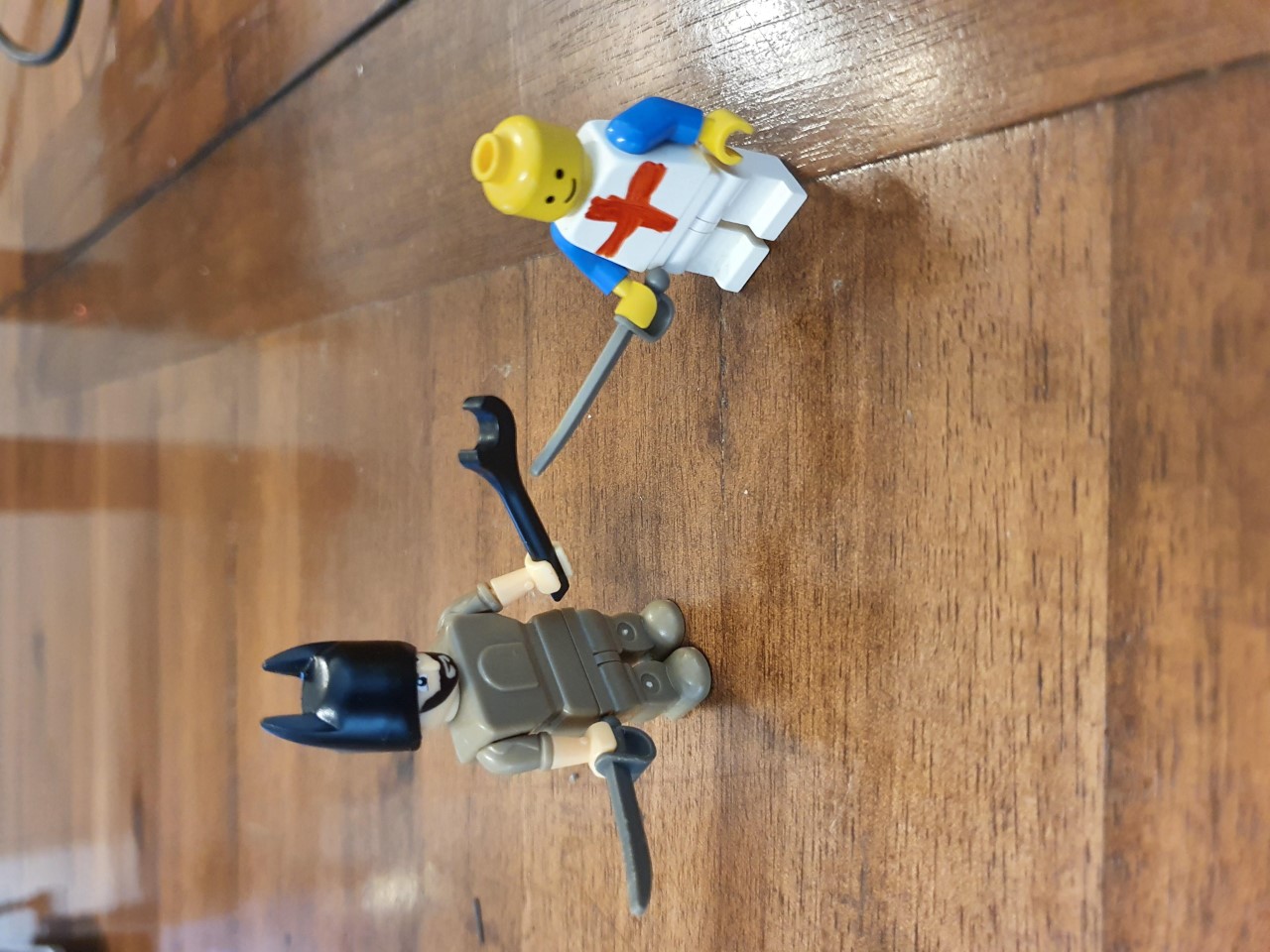 A wooden sword? You dirty dog
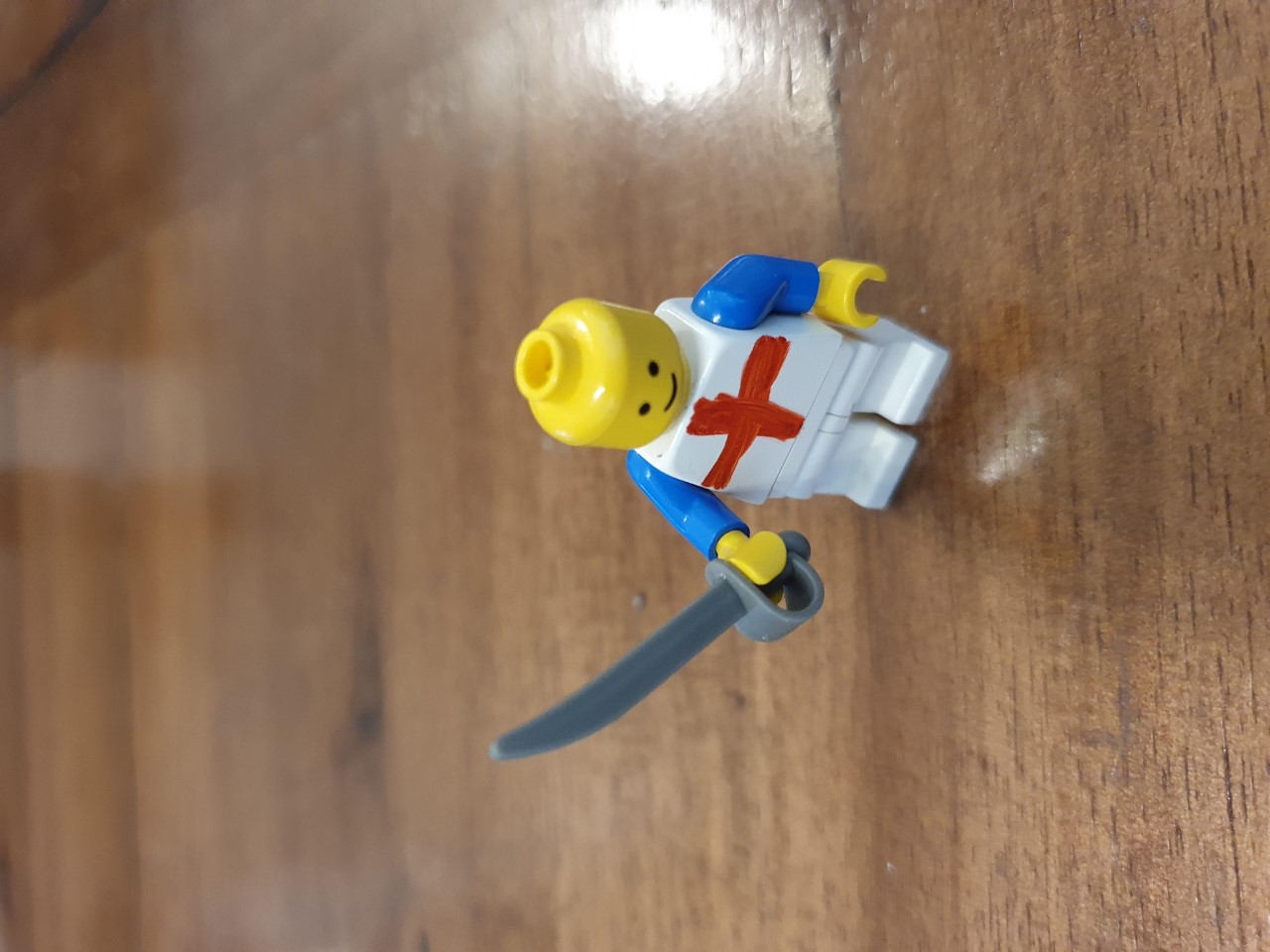 A wooden sword? You dirty dog
My sword is made of the best metal free
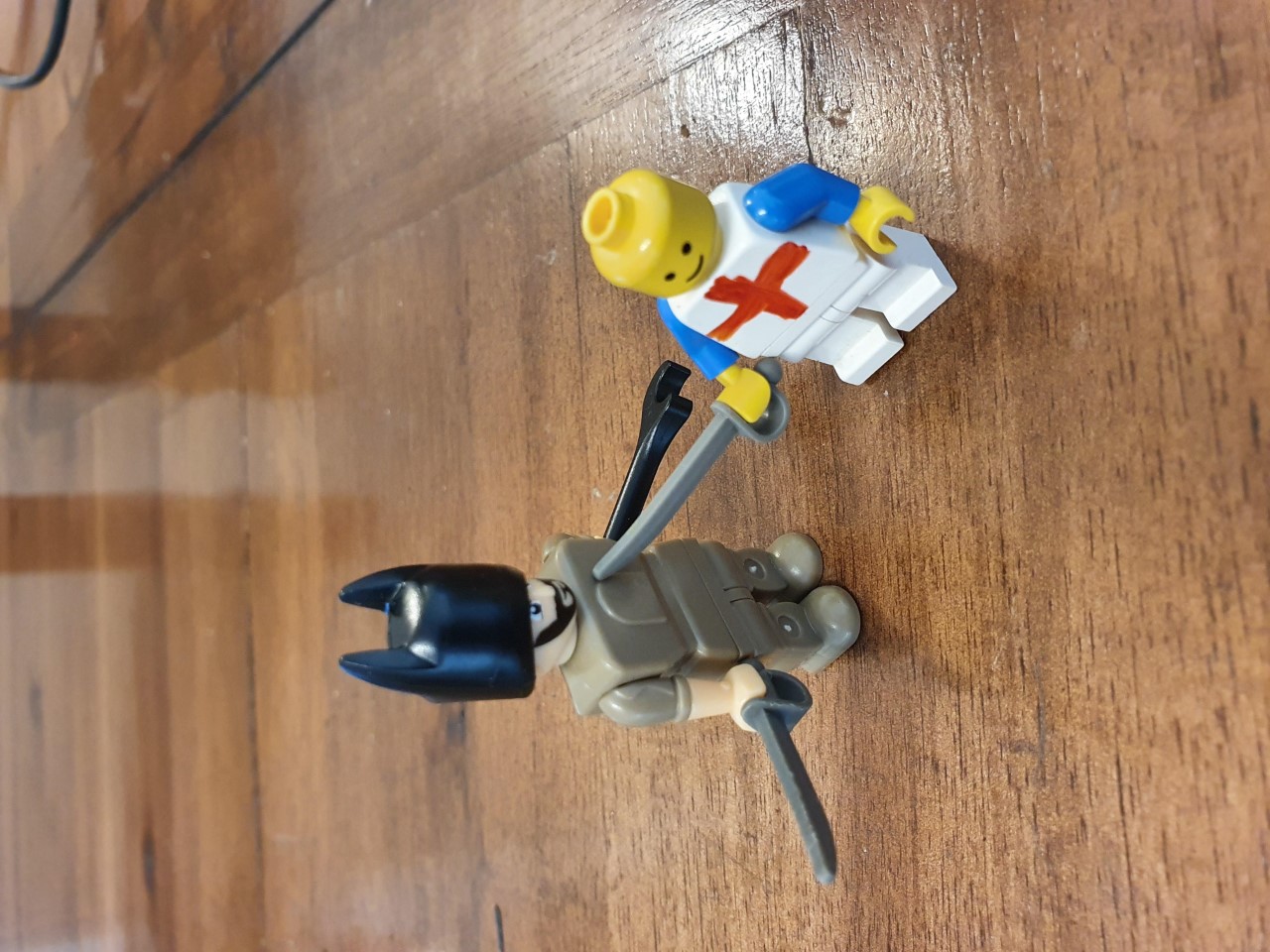 A wooden sword? You dirty dog
My sword is made of the best metal free
And if you want a taste of it
I’ll give it unto thee!!!
They fight!
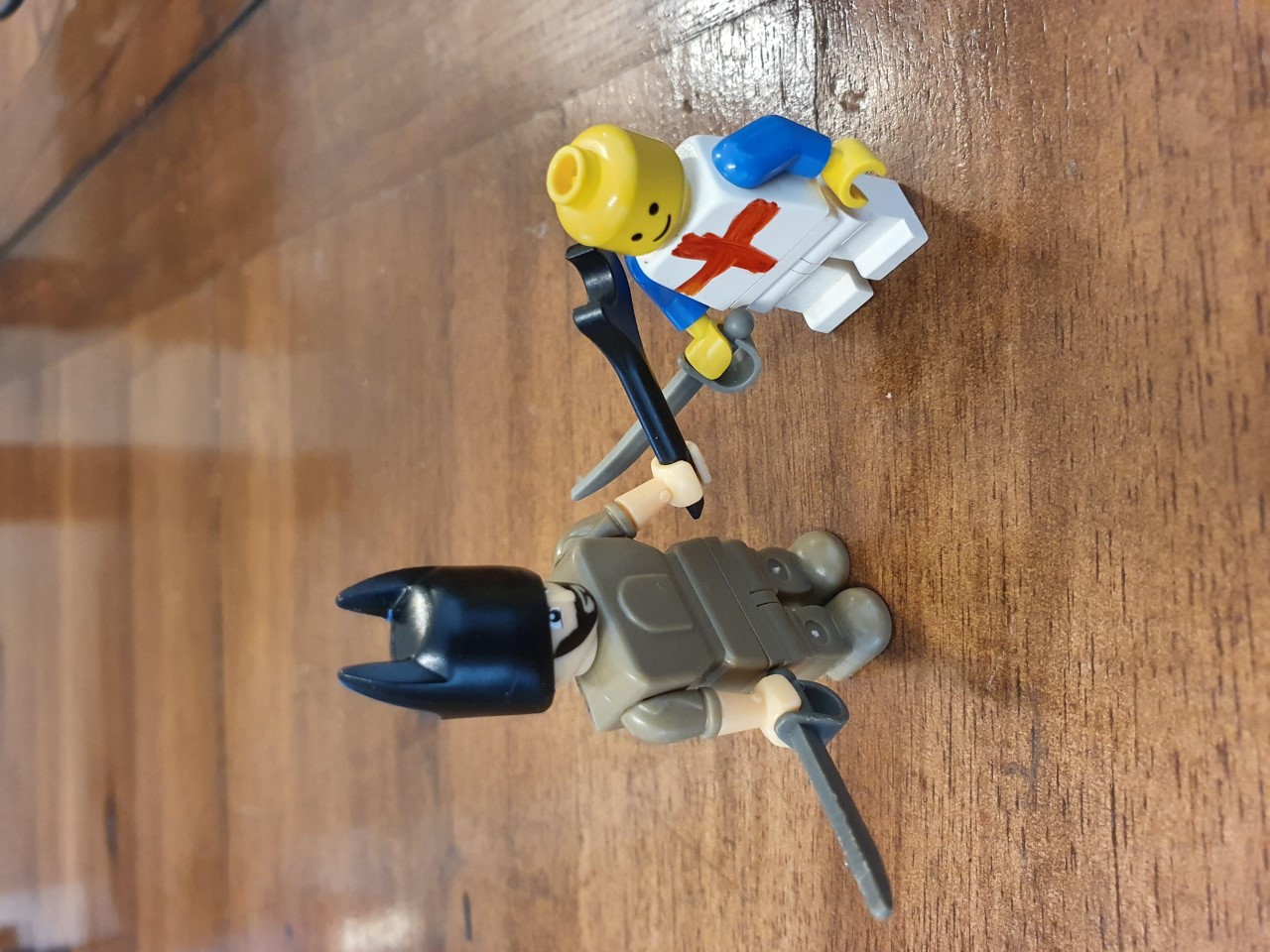 St George is slain!!
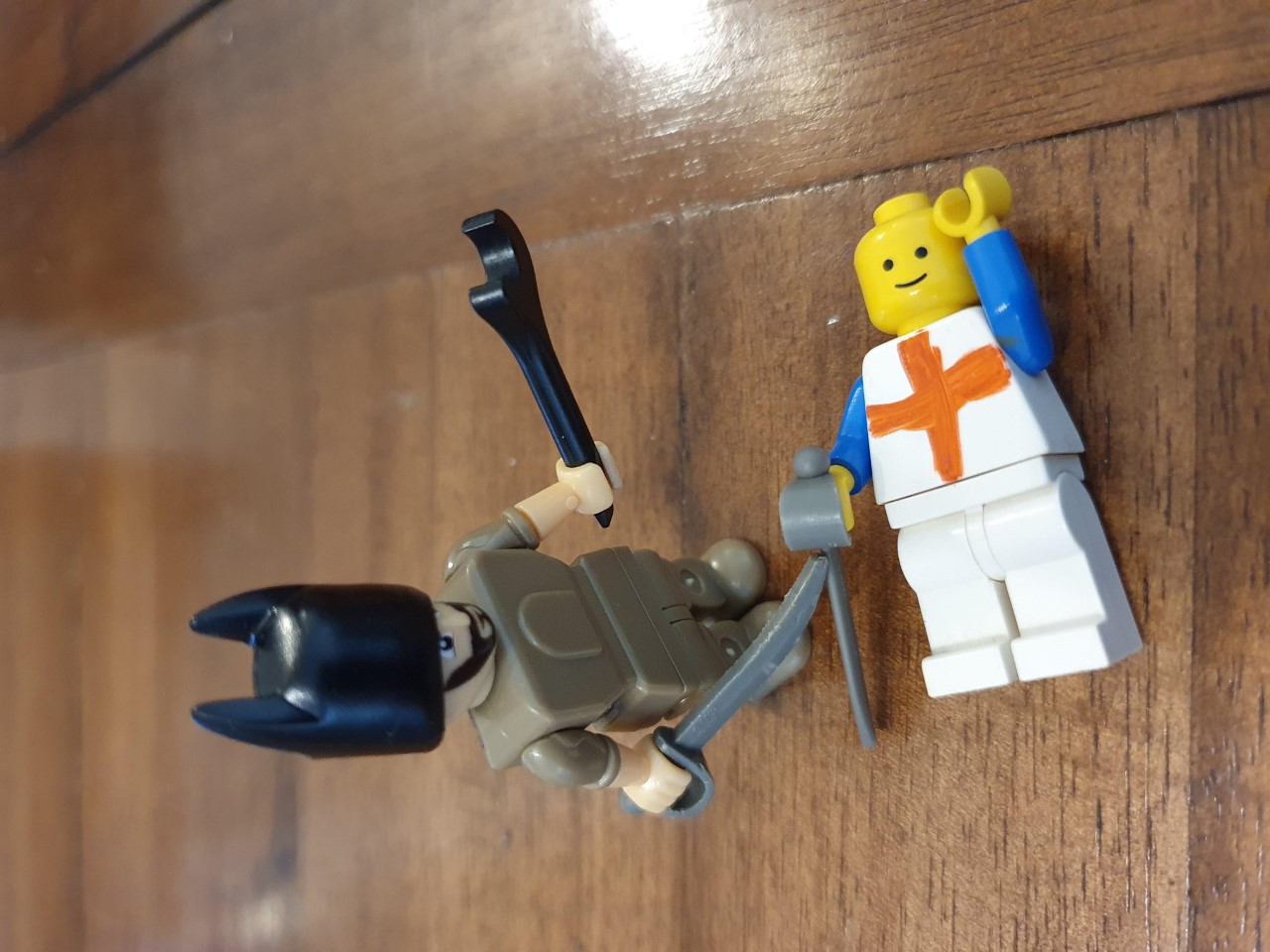 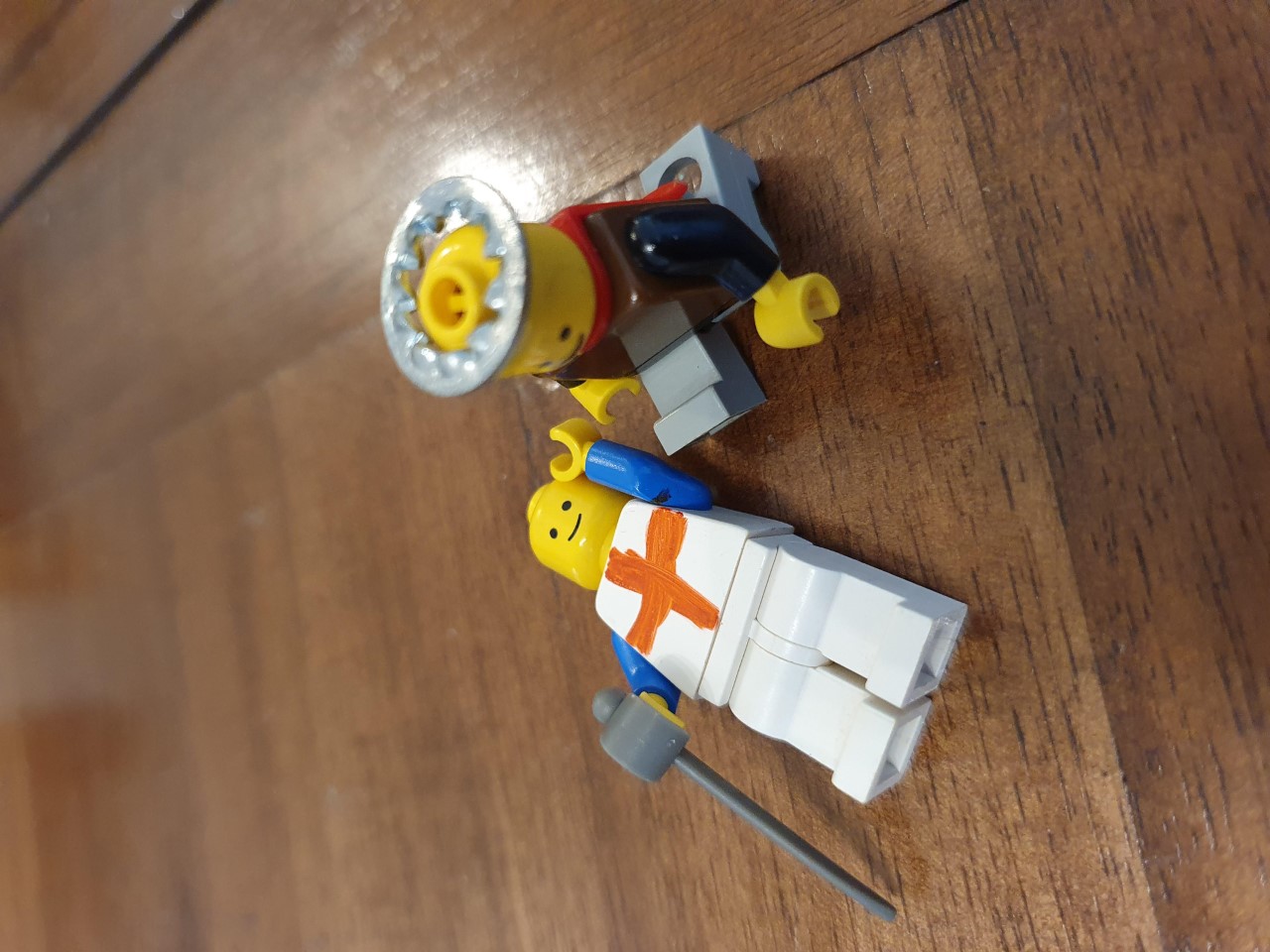 Oh horrible, terribleWhat hast thou done?
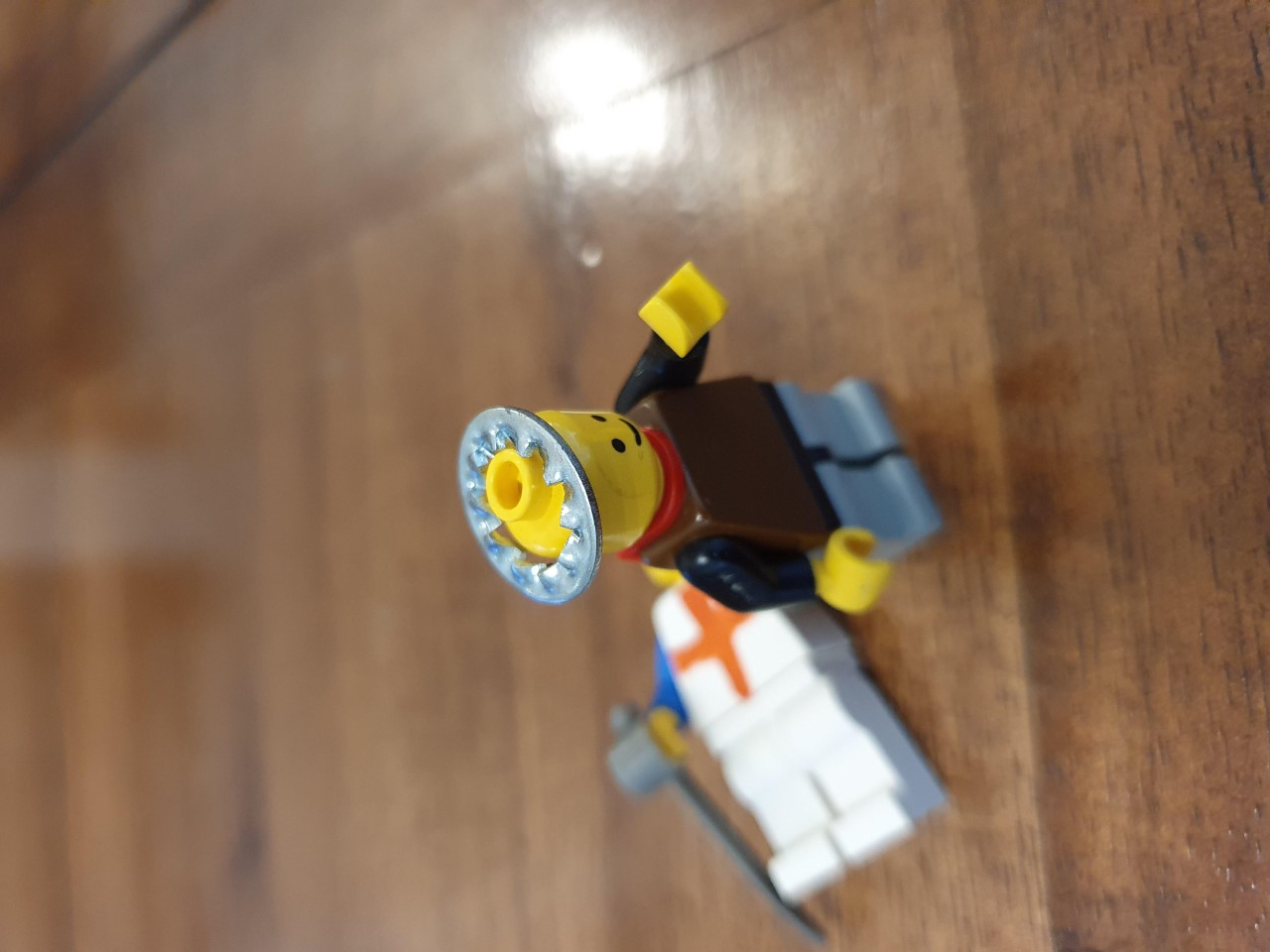 Oh horrible, terribleWhat hast thou done?
Thou haste ruined me, ruined me, 
By the killing of my only son
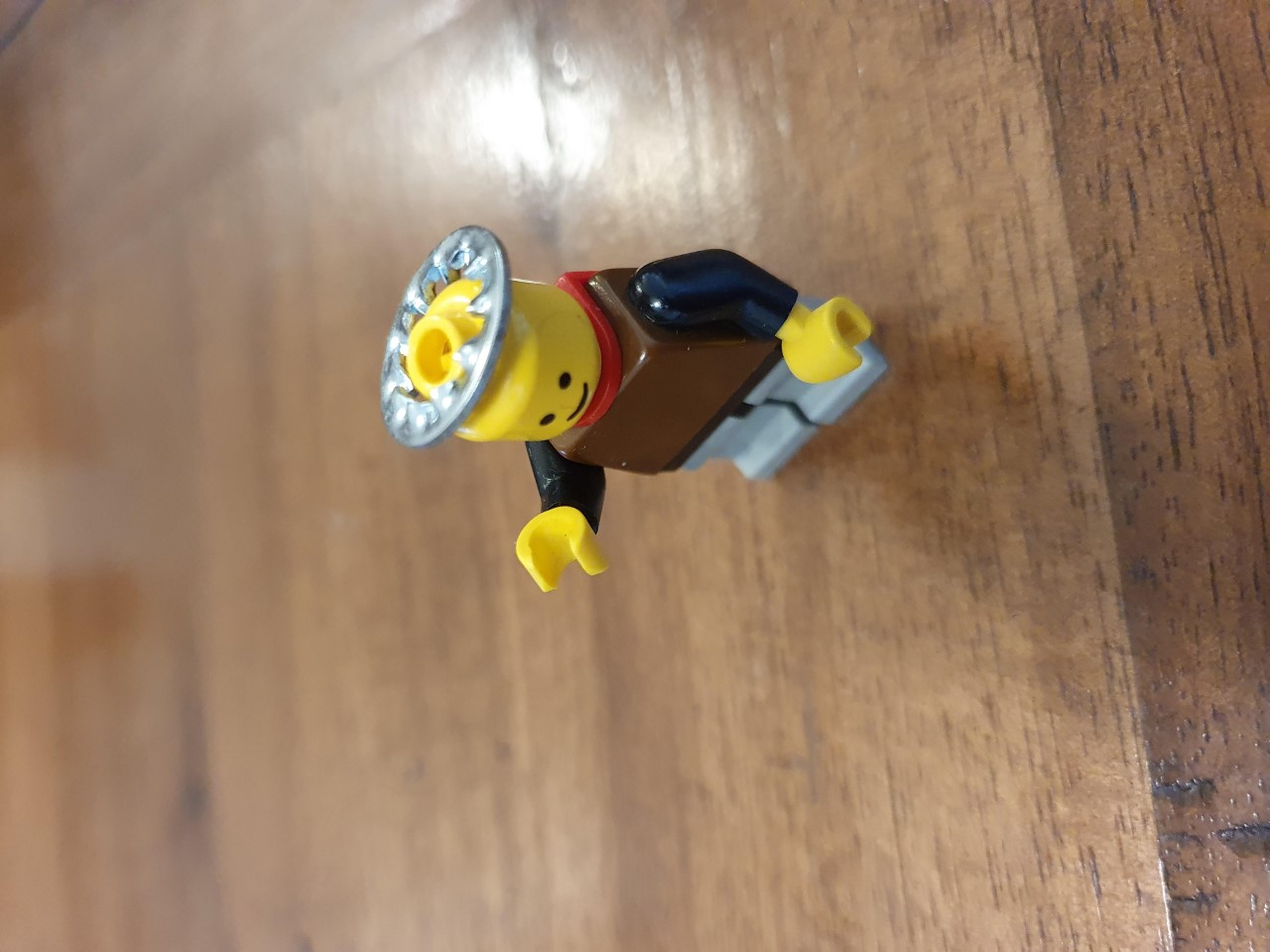 Oh, is there a noble Doctor to be found?
To cure this English champion of his deep and deadly wound!
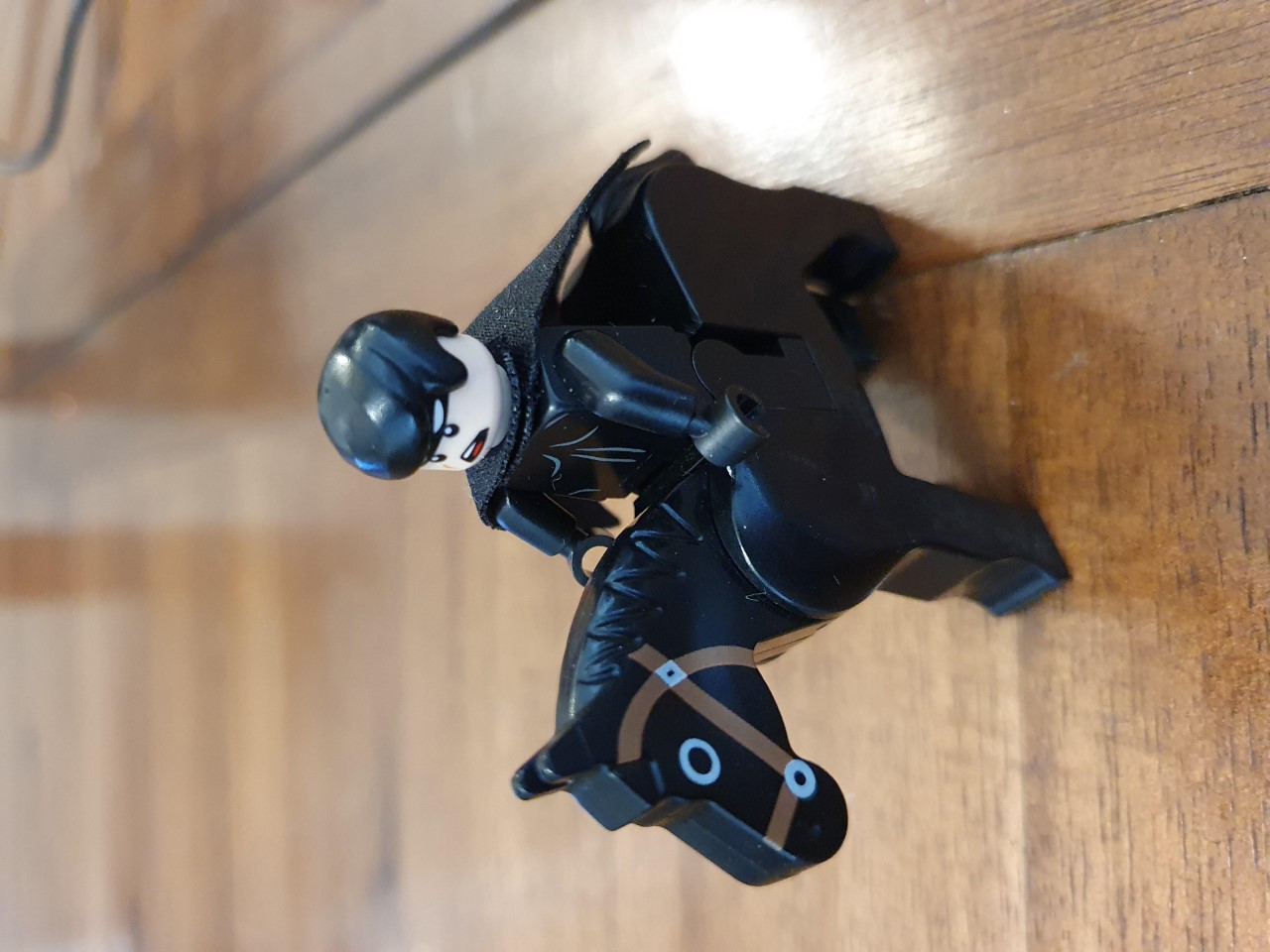 YES! there is a noble Doctor to be found?
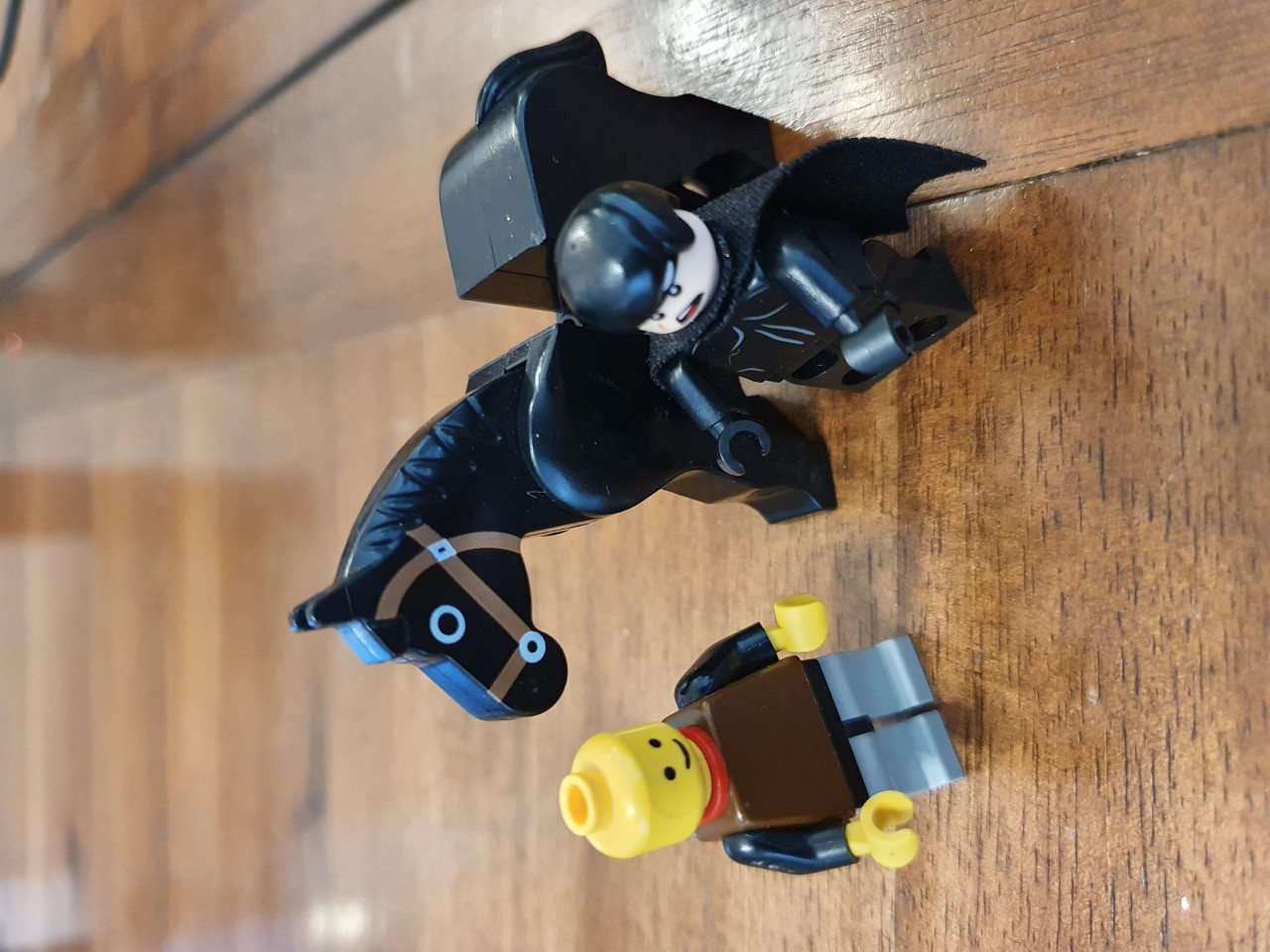 YES! there is a noble Doctor to be found?
To cure this English champion of his deep and deadly wound!
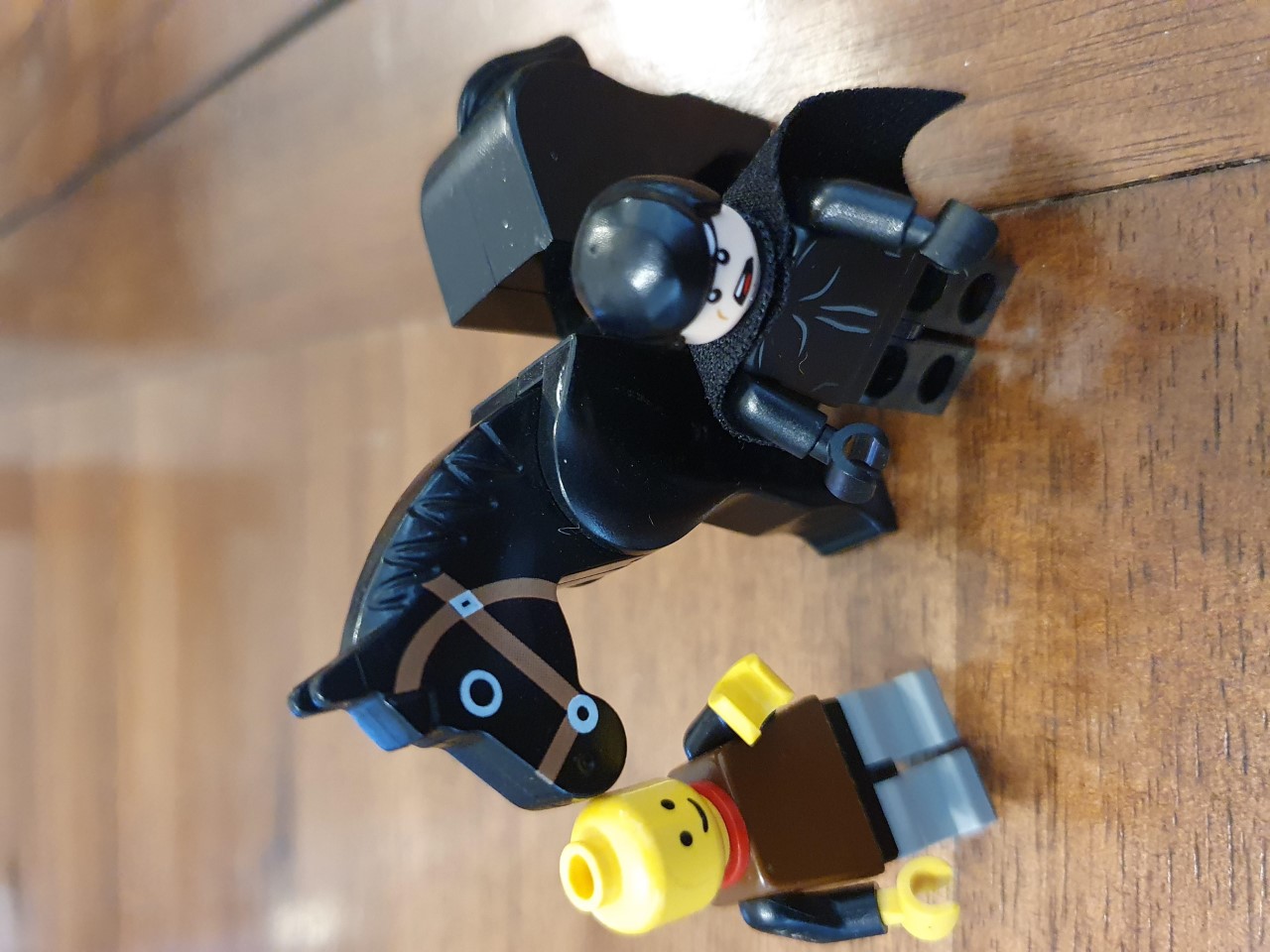 What is your practice?
I boast not of my practice,
Neither do I study in the practise of physic
I torture not my patients with excavations
Such as pills, boluses, solutions and embrocations
I’ve been to upper bendover, lower legover
Half way round the world and back again
My wisdom lies in my wig
I’ve been to Italy, Tittily,
Sicily, Cecily and Threcilly.
I’ve been to Tintwistle, Slaithwaite and Colmondely
And up my landlady’s vest
And once, I even went as far as Heywood!
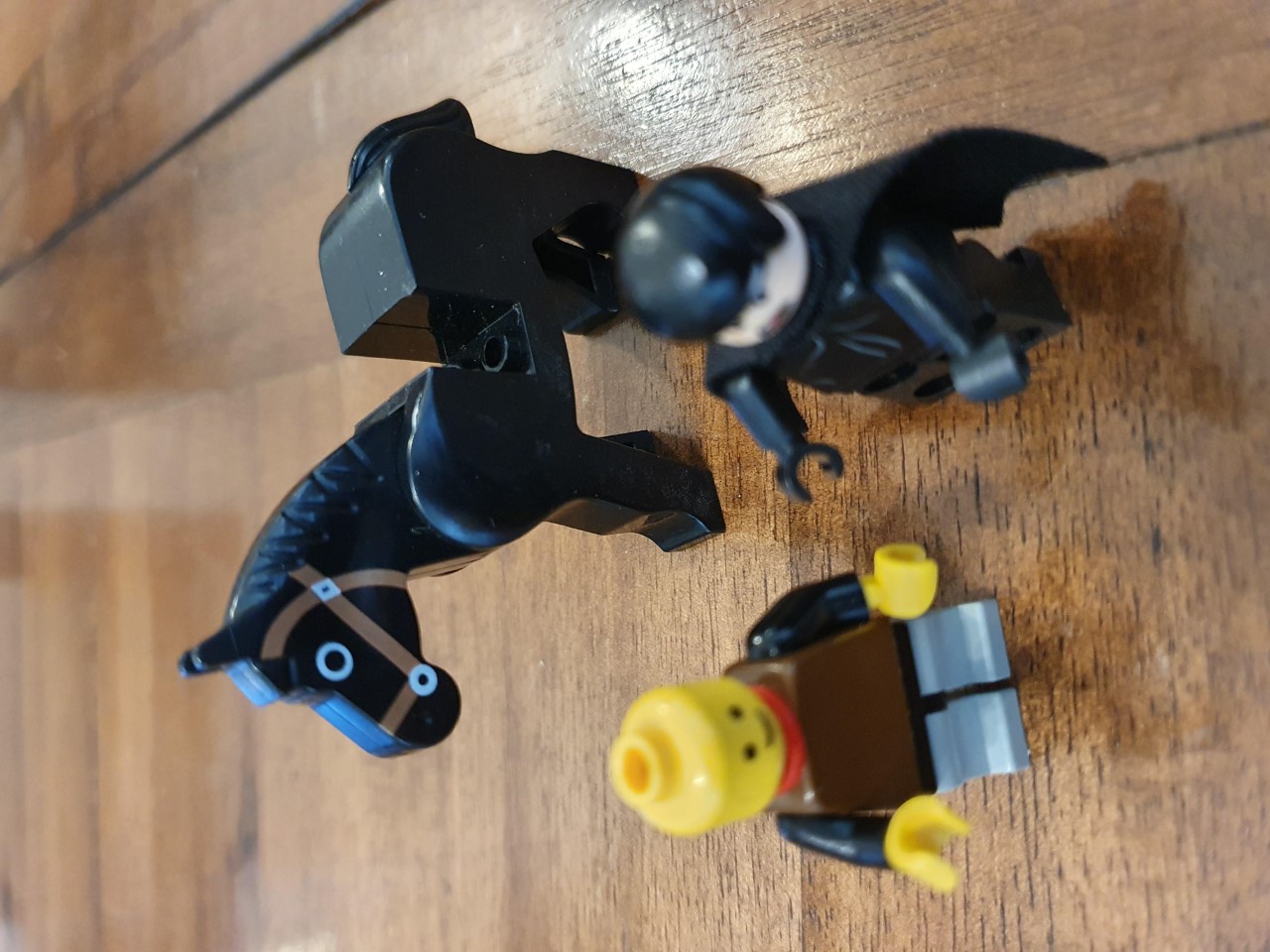 And what canst thou cure?
All kinds of diseases
Whatever you pleases
The itch, mitch, pitch, flitch and ditch
The otch, motch, potch, flotch and dotch
The pox, the palsy and the gout
And if the devil’s in a man, I’ll fetch six of the buggers out!
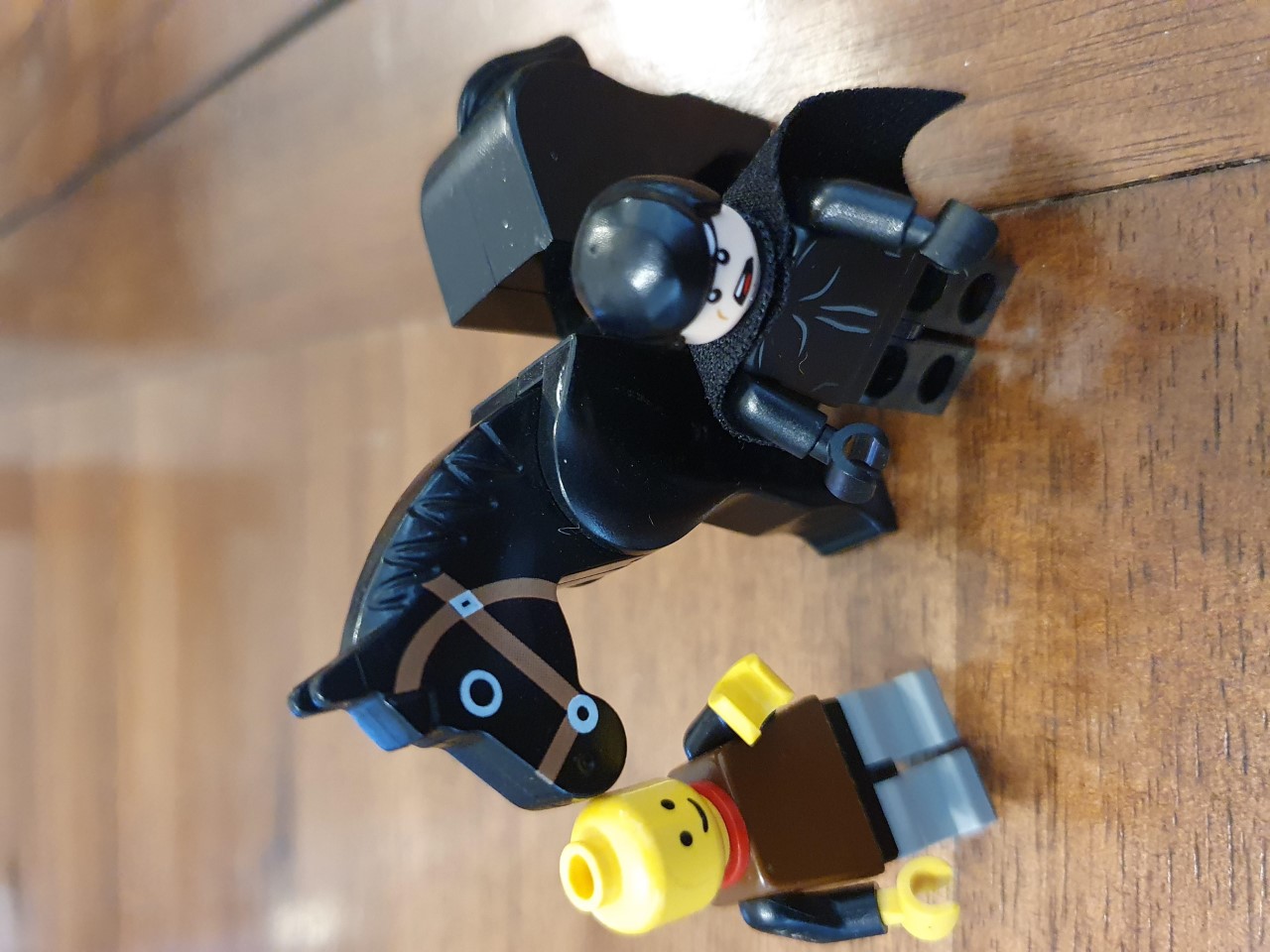 Pray, what is thy fee?
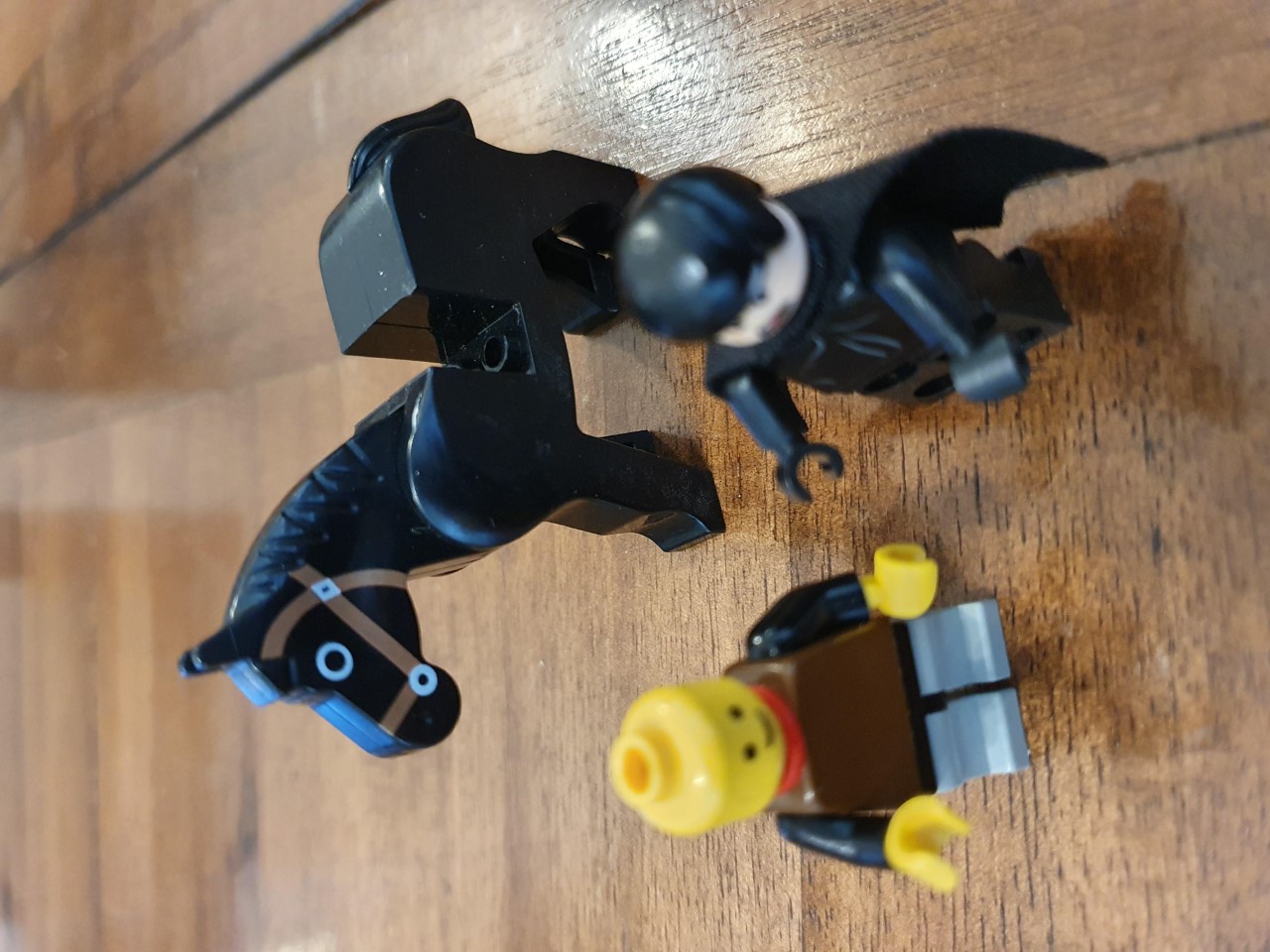 Pray, what is thy fee?
Ten pounds is true!
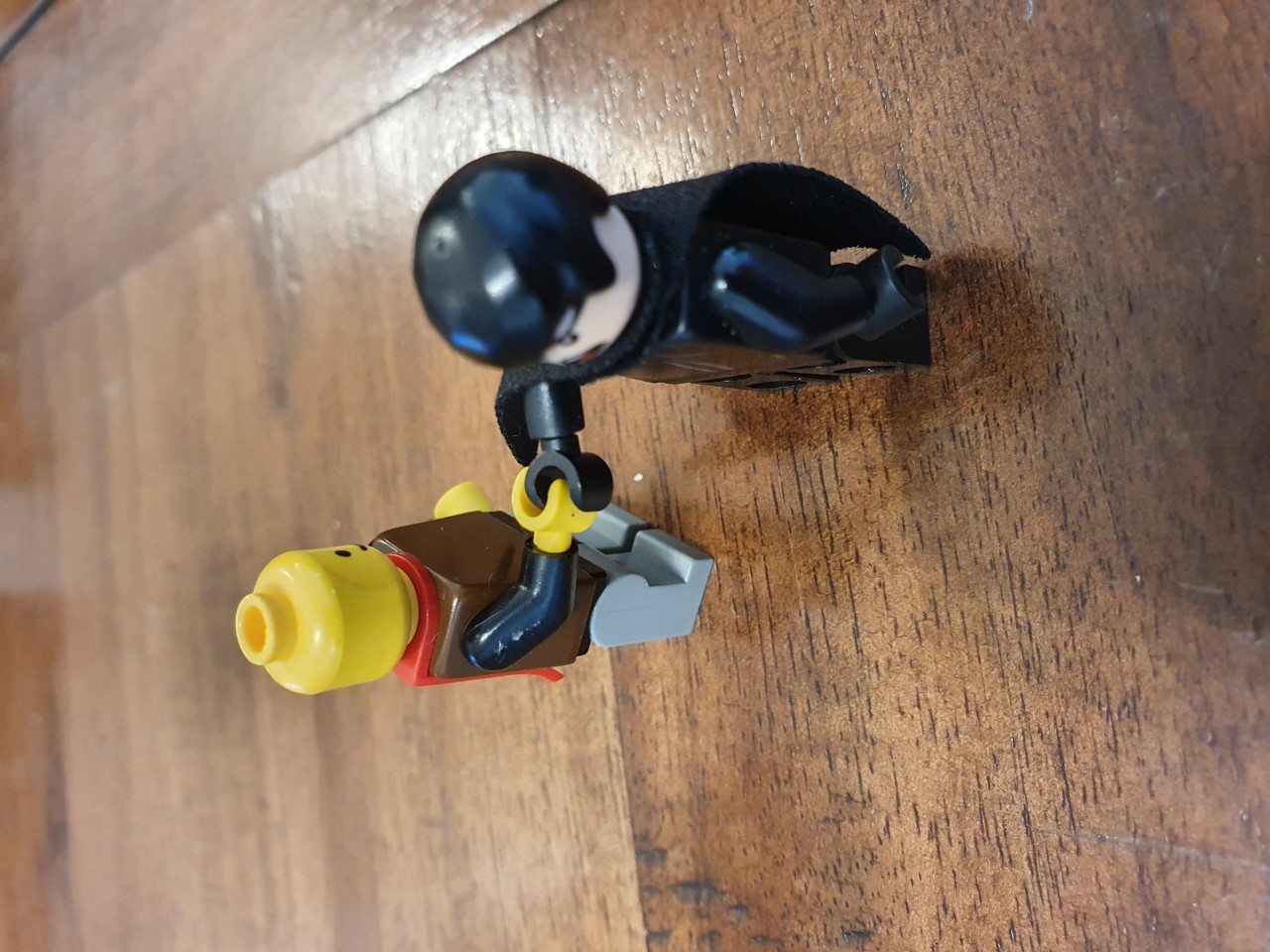 Pray, what is thy fee?
Ten pounds is true!

Proceed noble Doctor, thou shalt have thy due
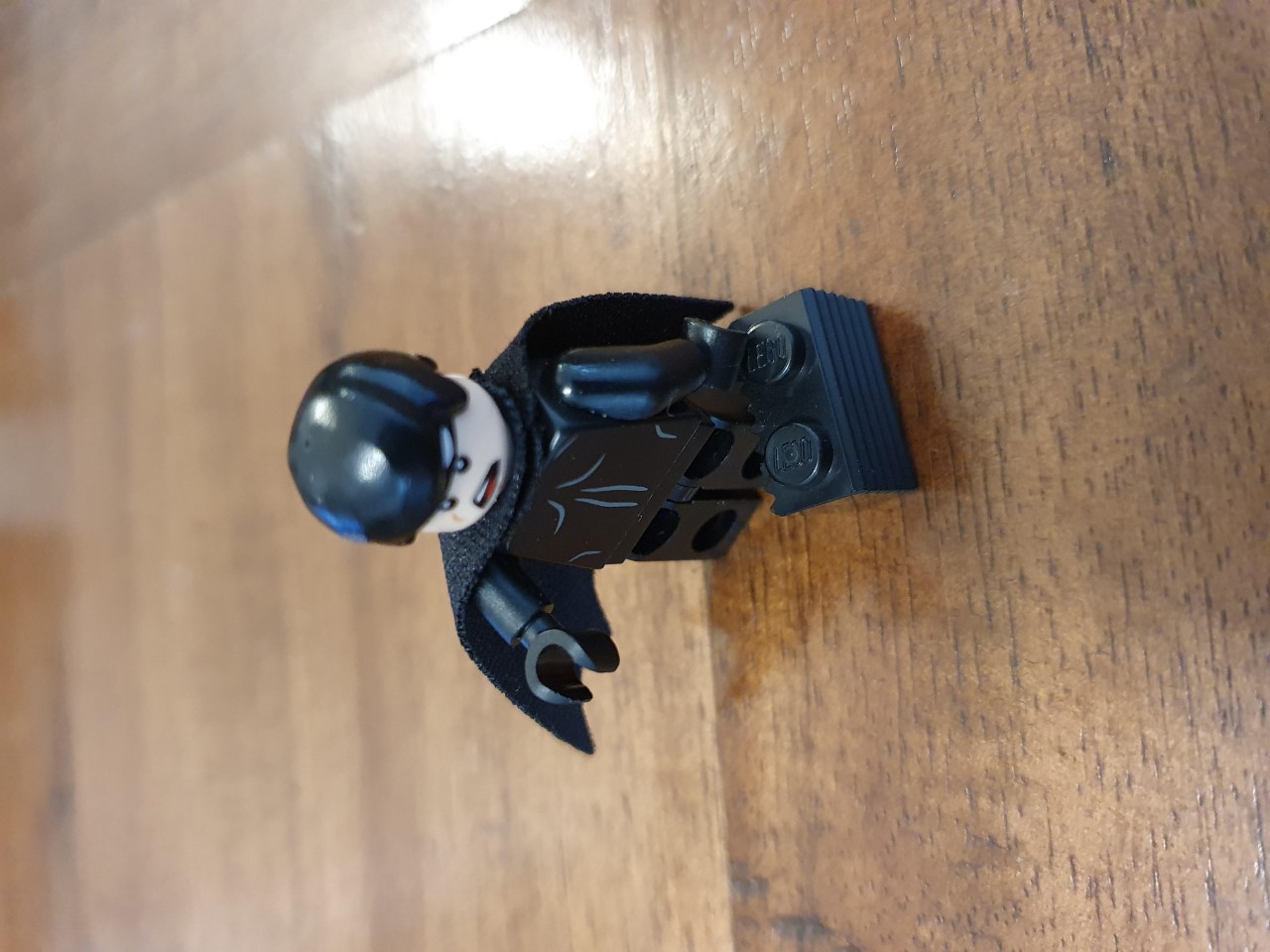 In my bag I have crutches for lame hedgehoppers,
Glasses for blind mice
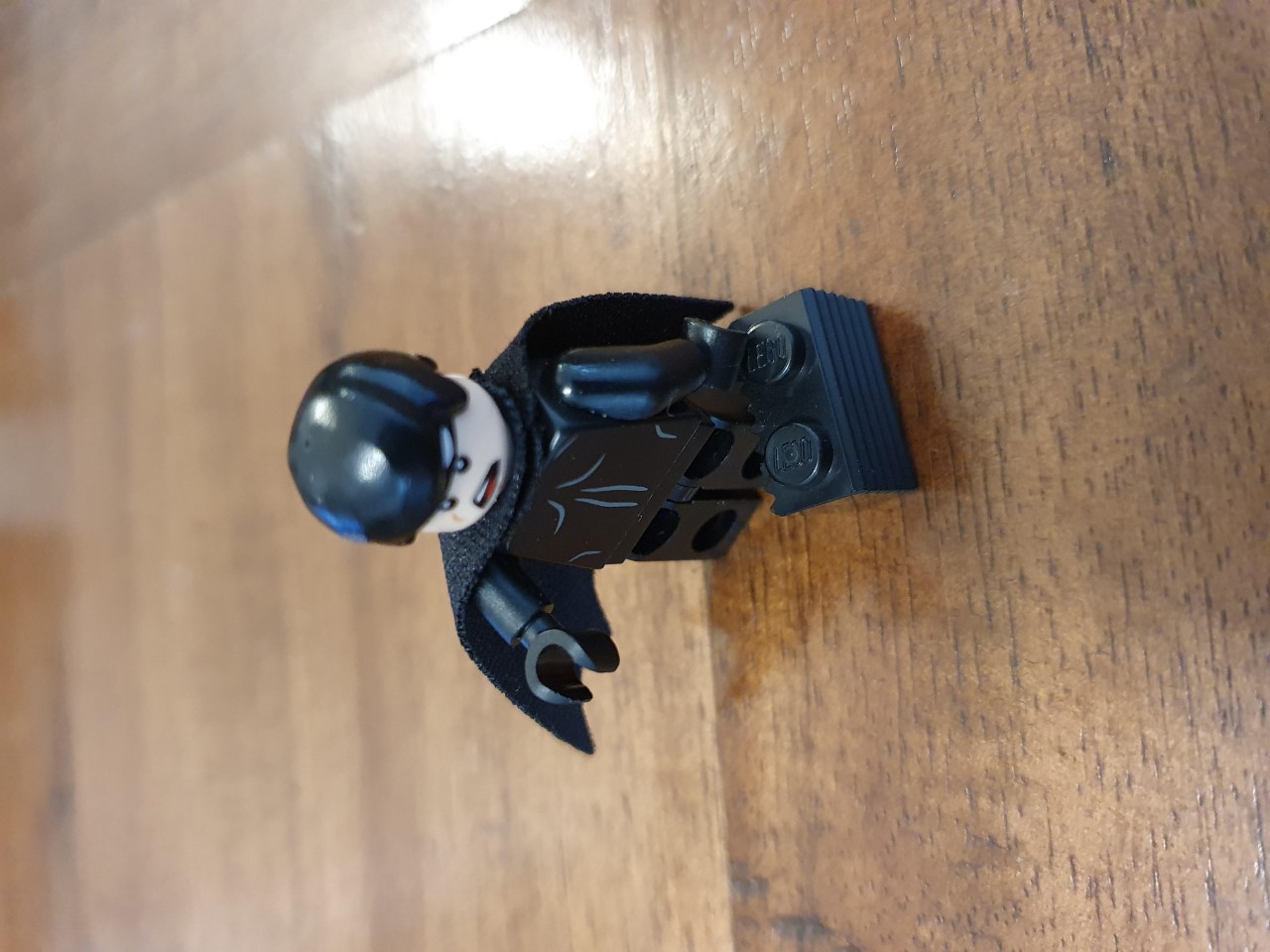 In my bag I have crutches for lame hedgehoppers,
Glasses for blind mice.
I have stuff to keep honeymoon couples on their honeymoon for 47 years
And make your shirt go up and down your back like a roller blind
After various ministrations, some of which are too gruesome to show here, the doctor concludes
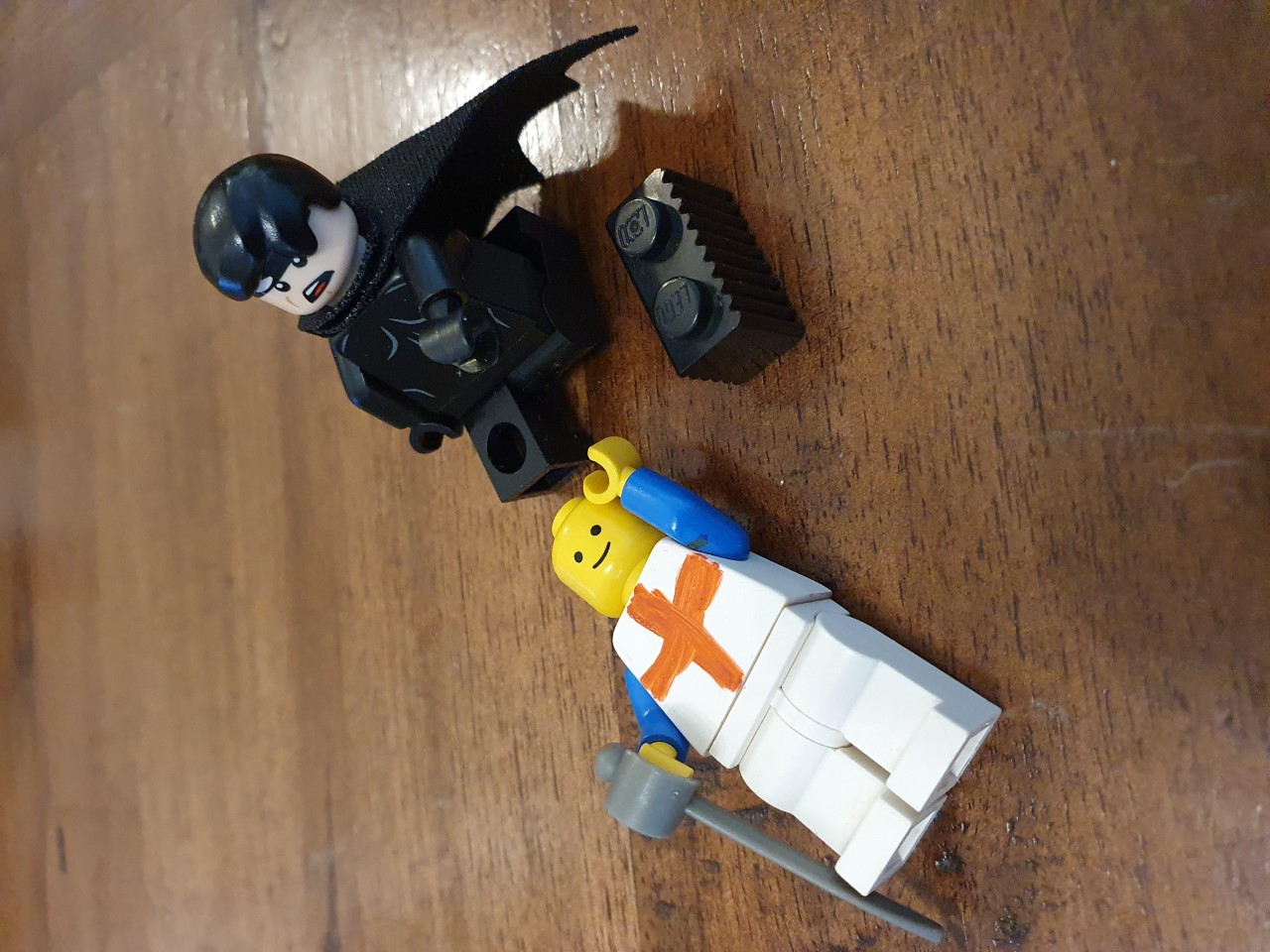 In my inside outside pocket I have a bottle of Alicapimpompane
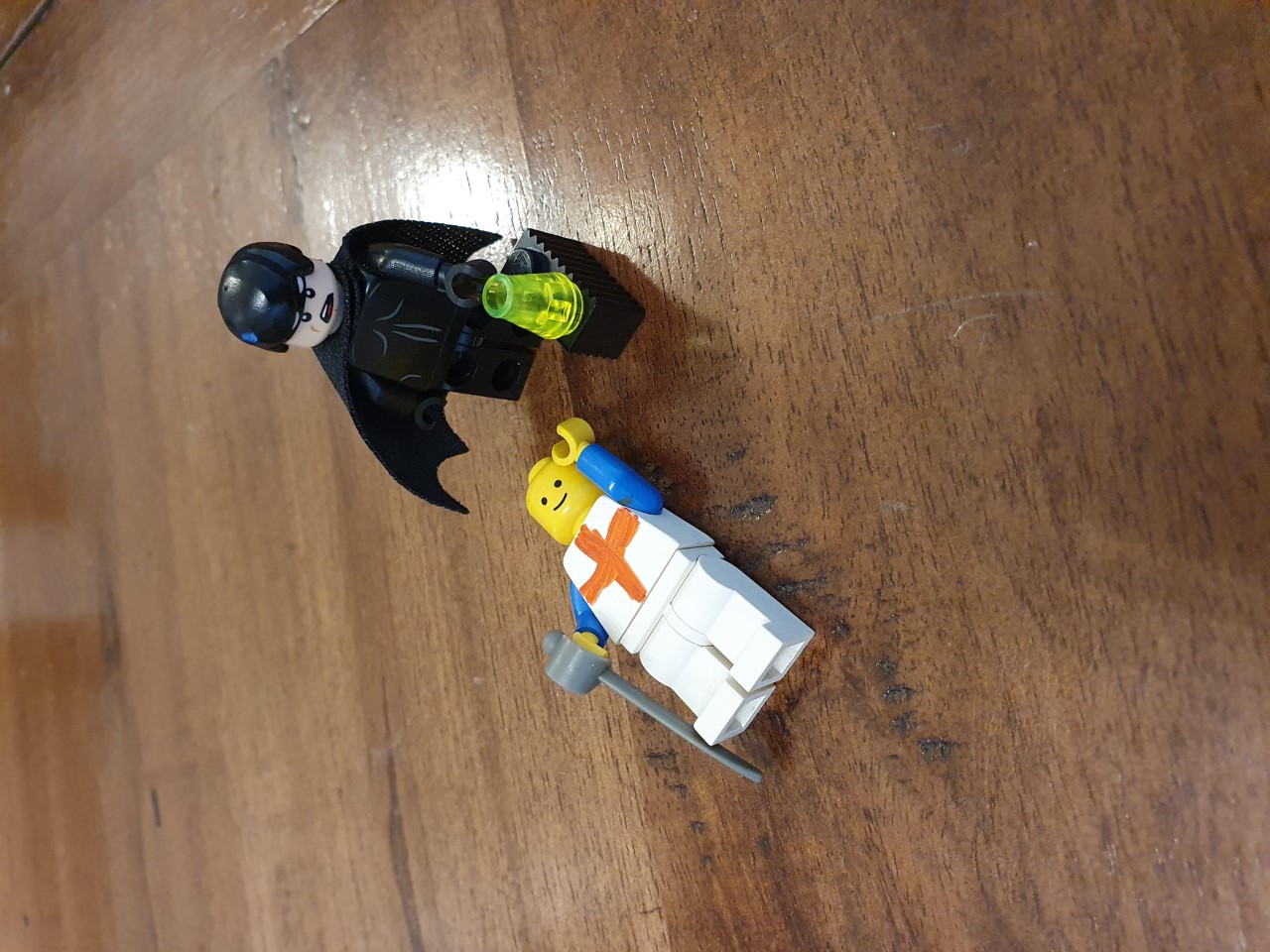 In my inside outside pocket I have a bottle of Alicapimpompane
Which brings the dead to life again
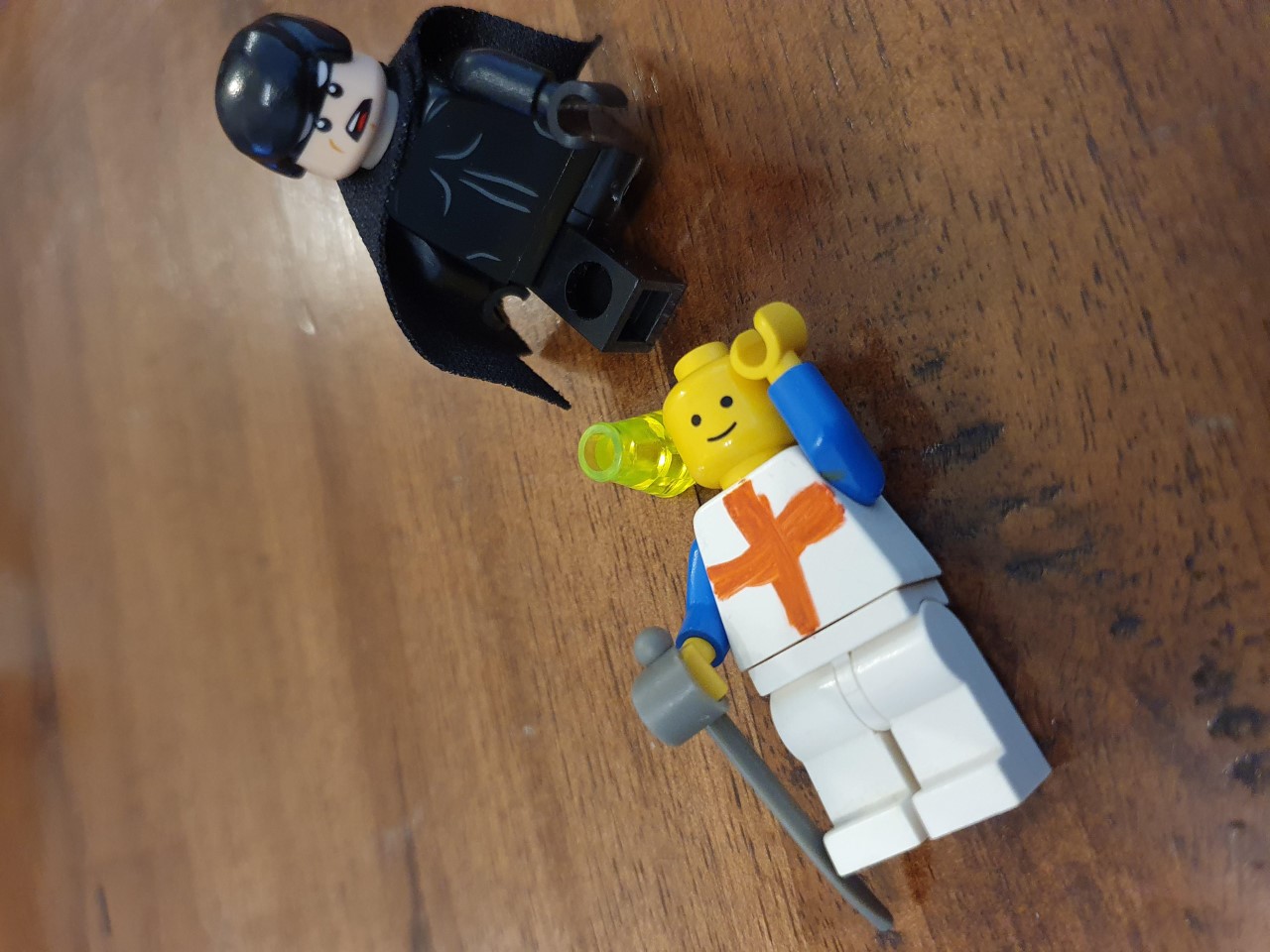 In my inside outside pocket I have a bottle of Alicapimpompane
Which brings the dead to life again
A drop on the head,
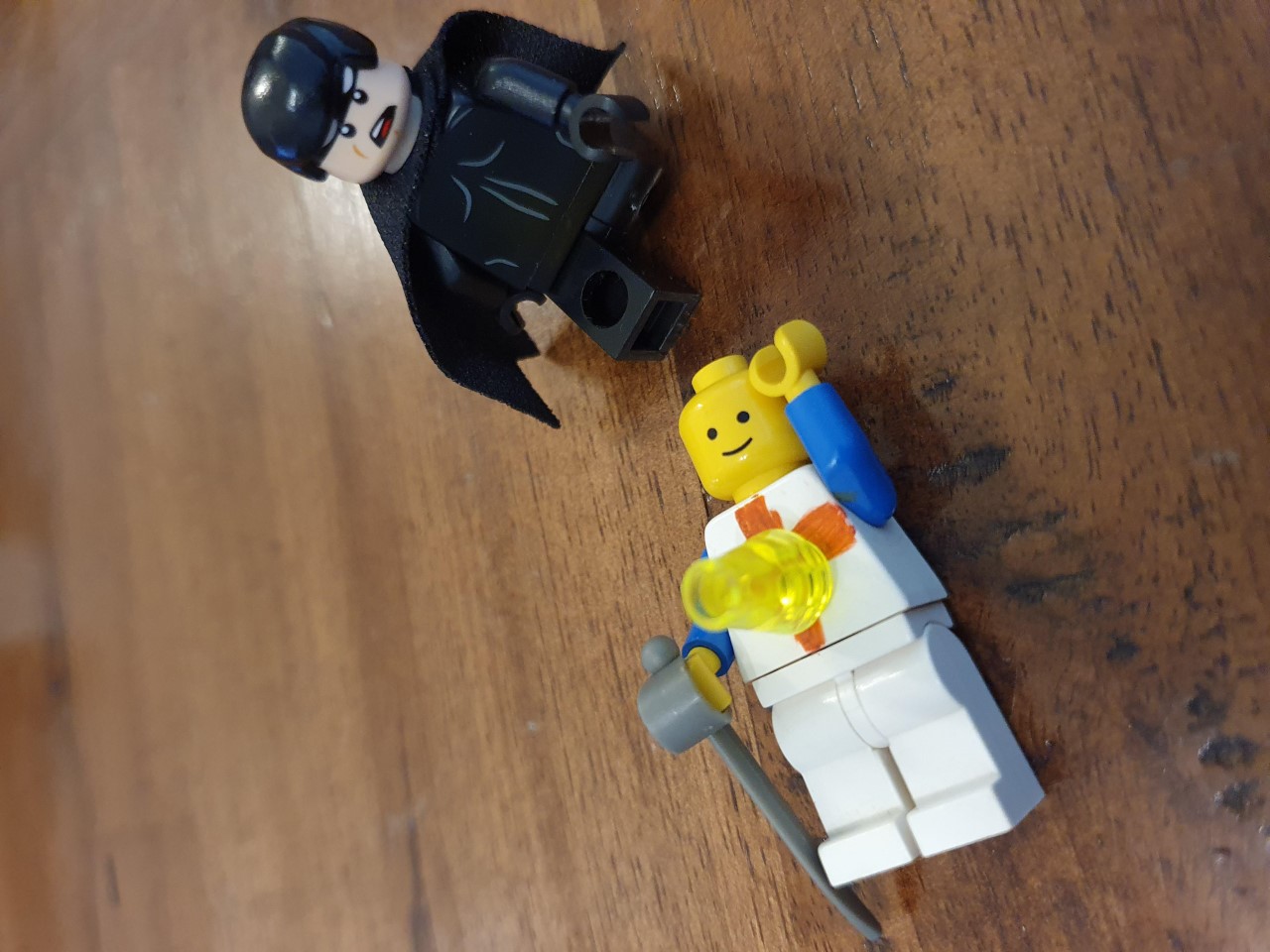 In my inside outside pocket I have a bottle of Alicapimpompane
Which brings the dead to life again
A drop on the head, a drop on the heart
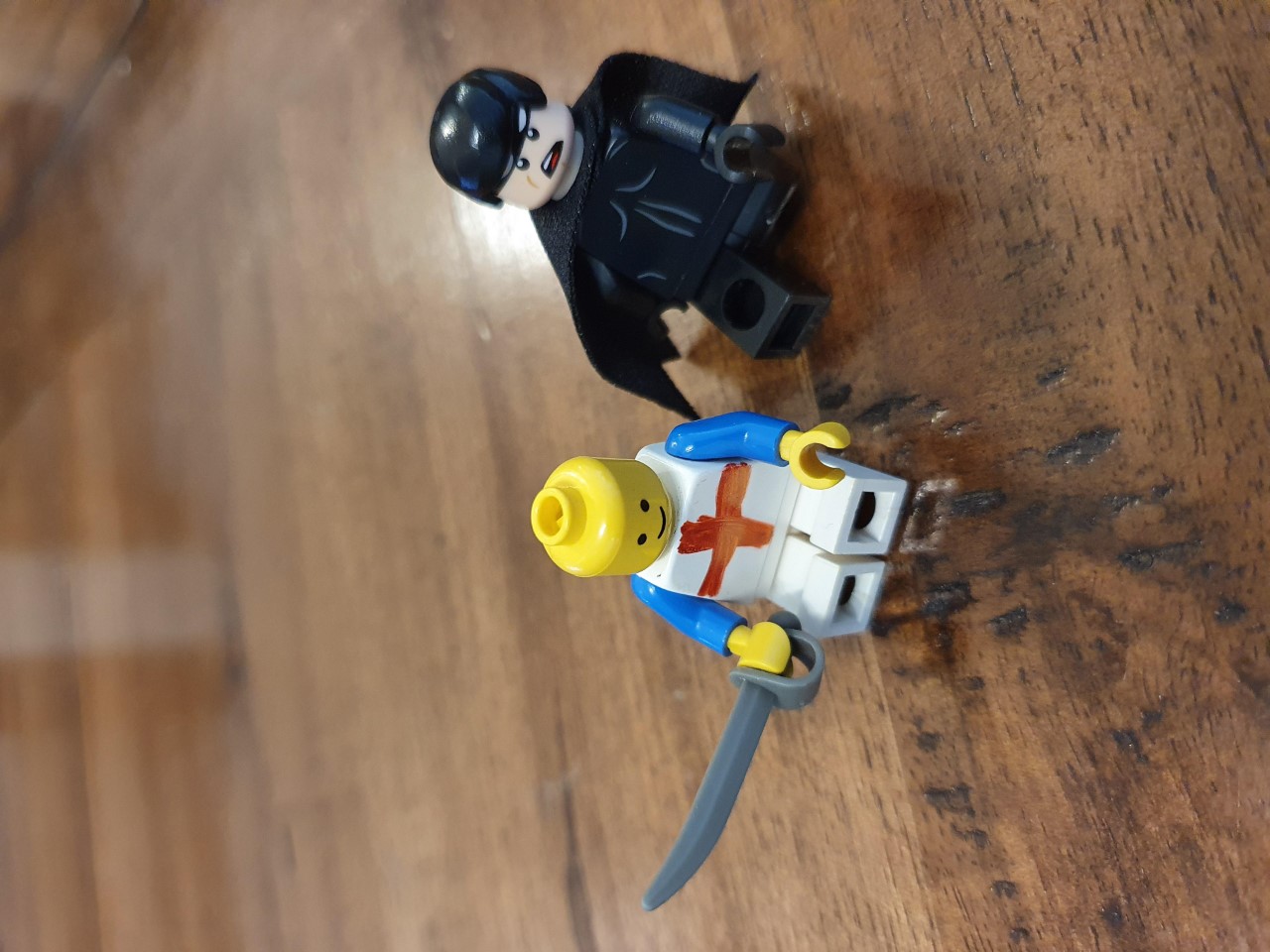 In my inside outside pocket I have a bottle of Alicapimpompane
Which brings the dead to life again
A drop on the head, a drop on the heart
Rise up young man and take thy part
Arise, arise, most noble knight arise
And no more dormant lay
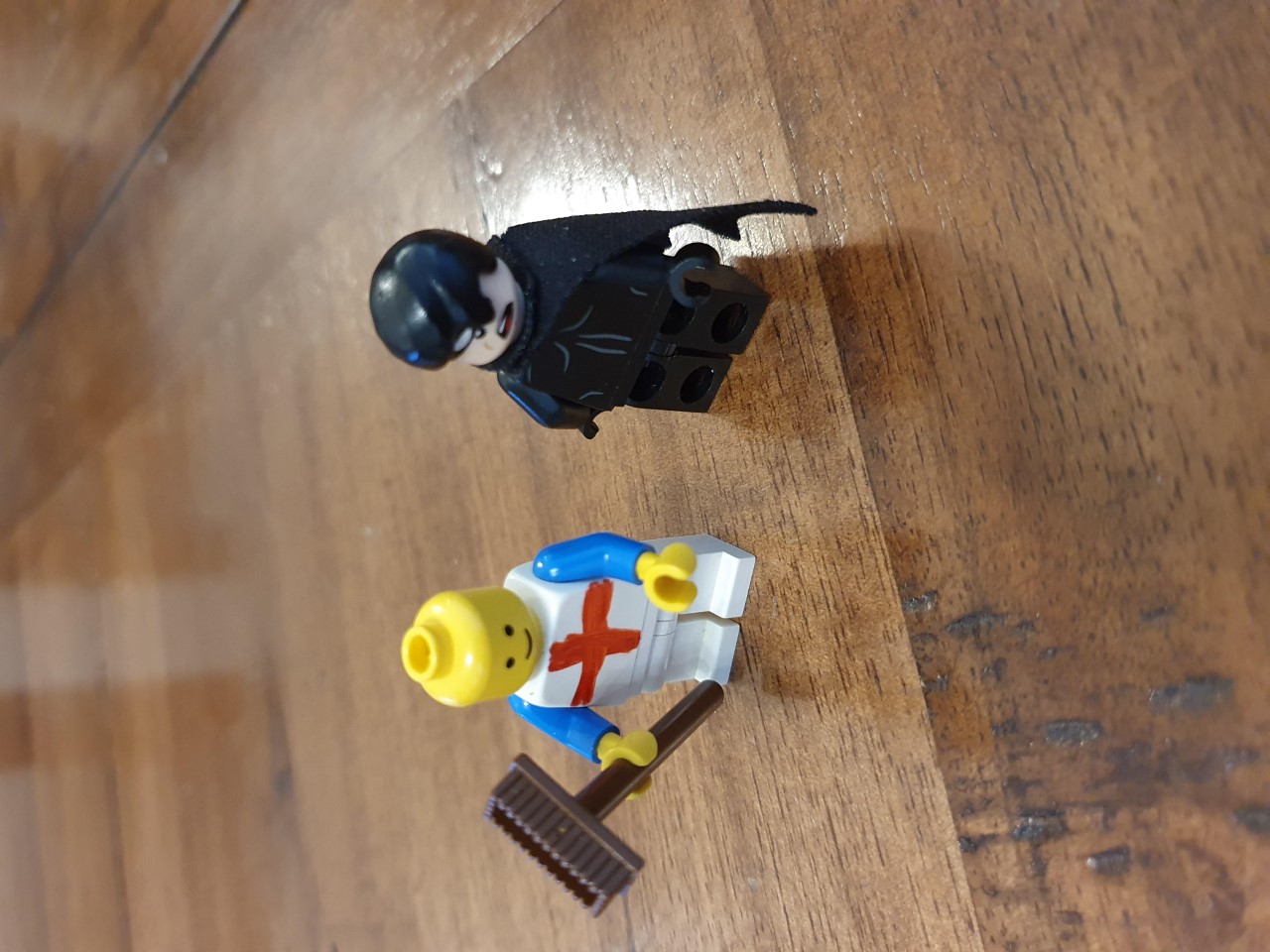 Arise, arise, most noble knight arise
And no more dormant lay
And with that sword that’s in your hand
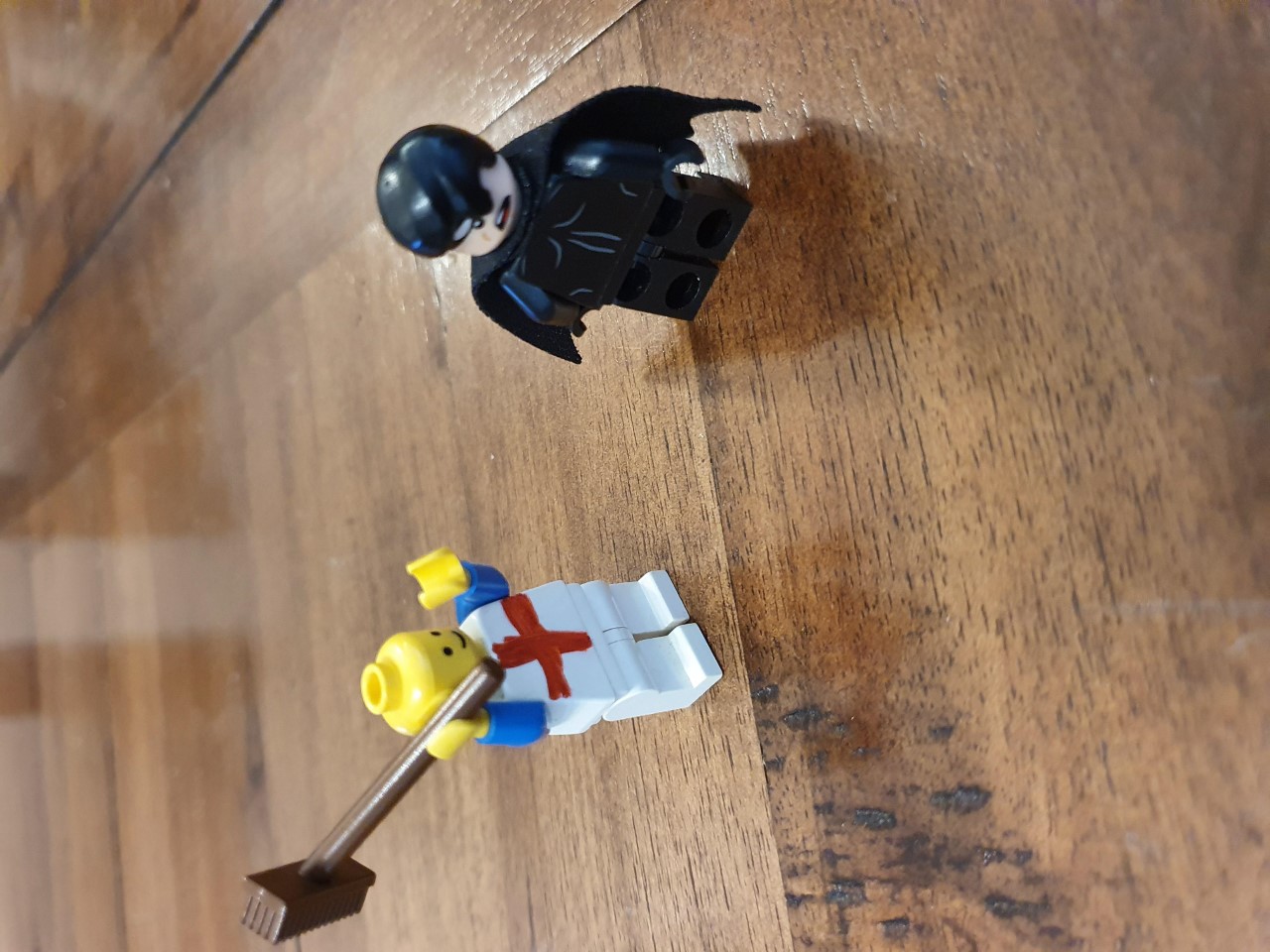 Arise, arise, most noble knight arise
And no more dormant lay
And with that sword that’s in your hand
Make all your foes obey!
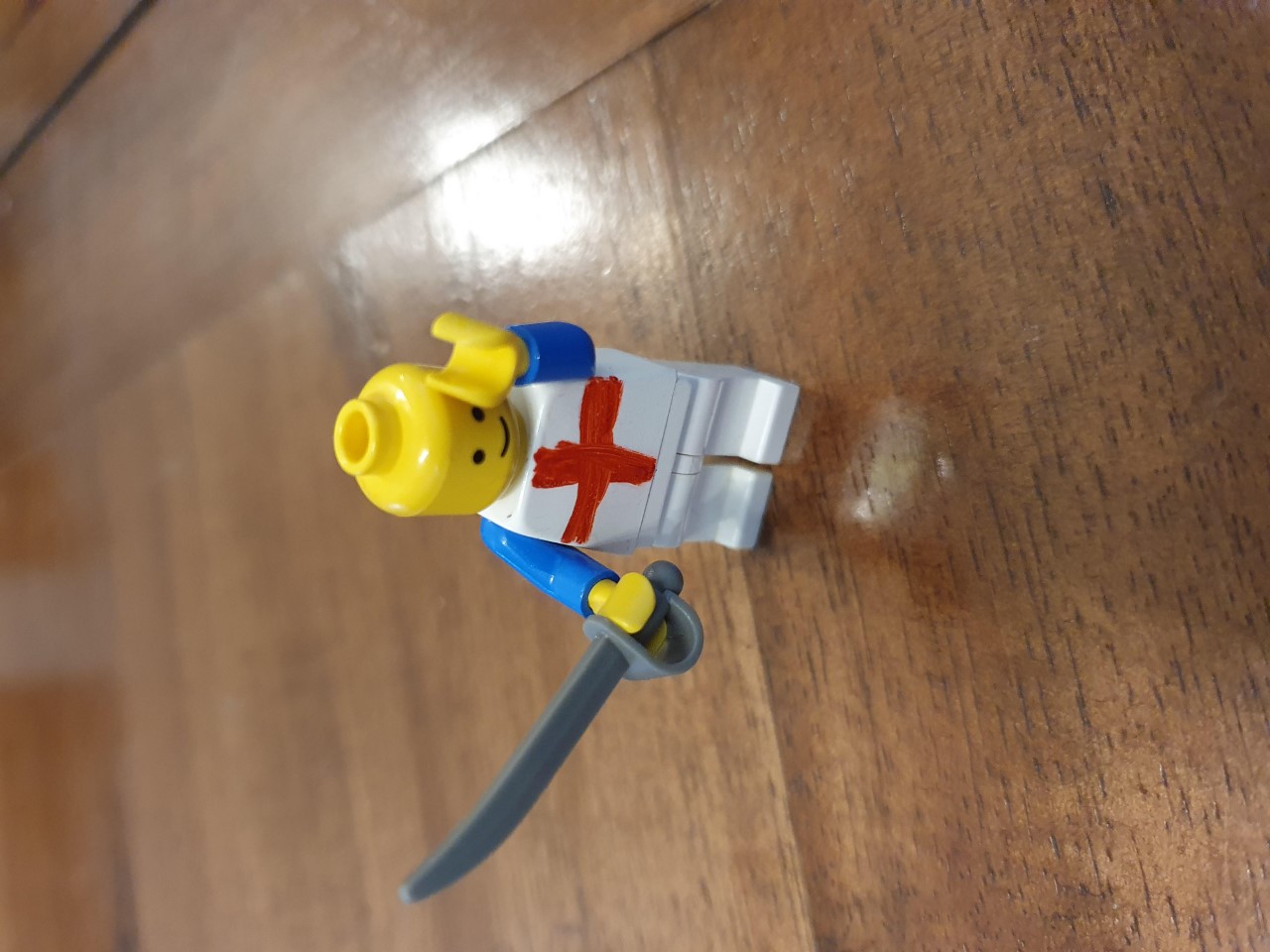 My head is made of iron
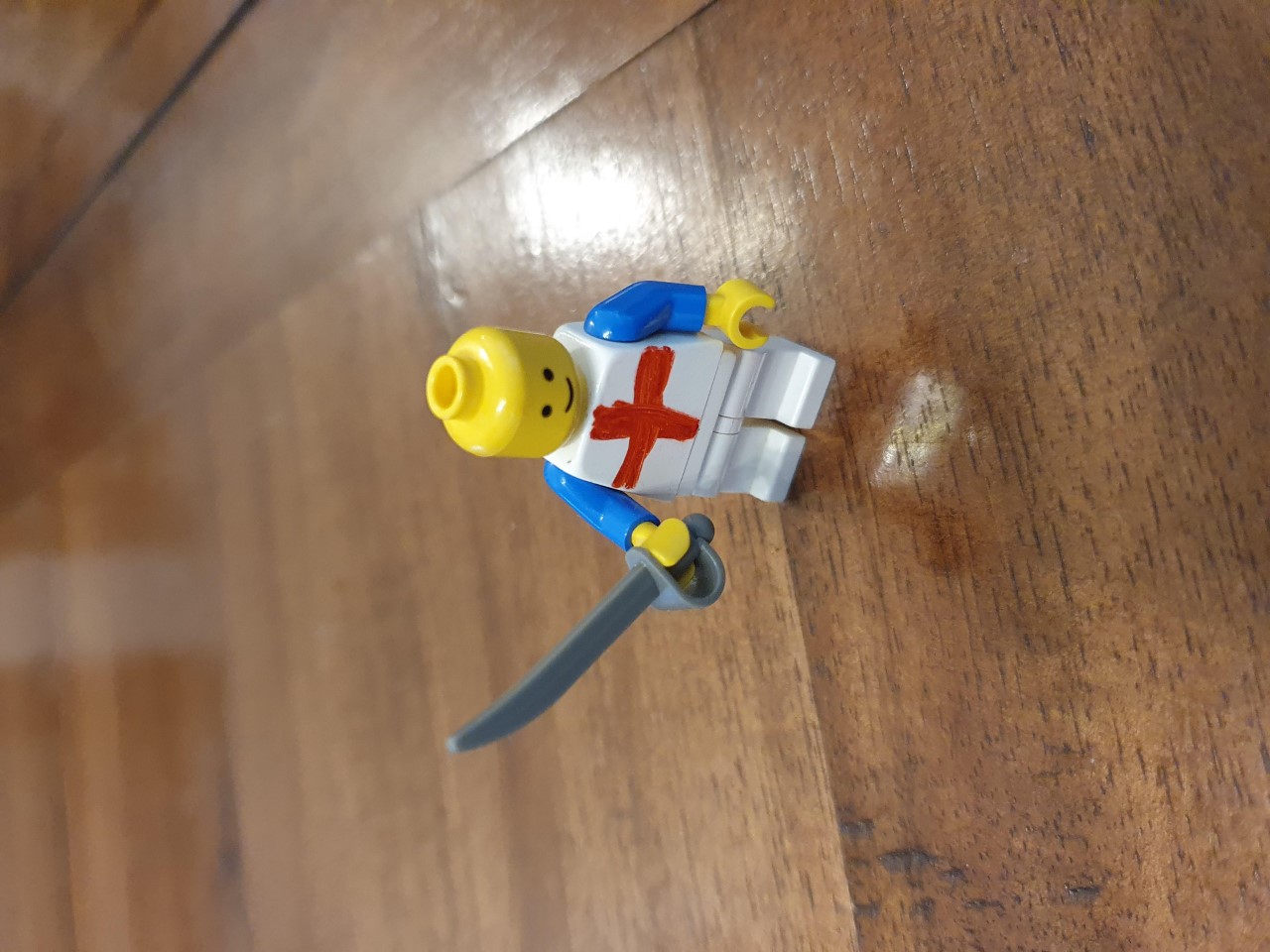 My head is made of ironMy body’s made of steel
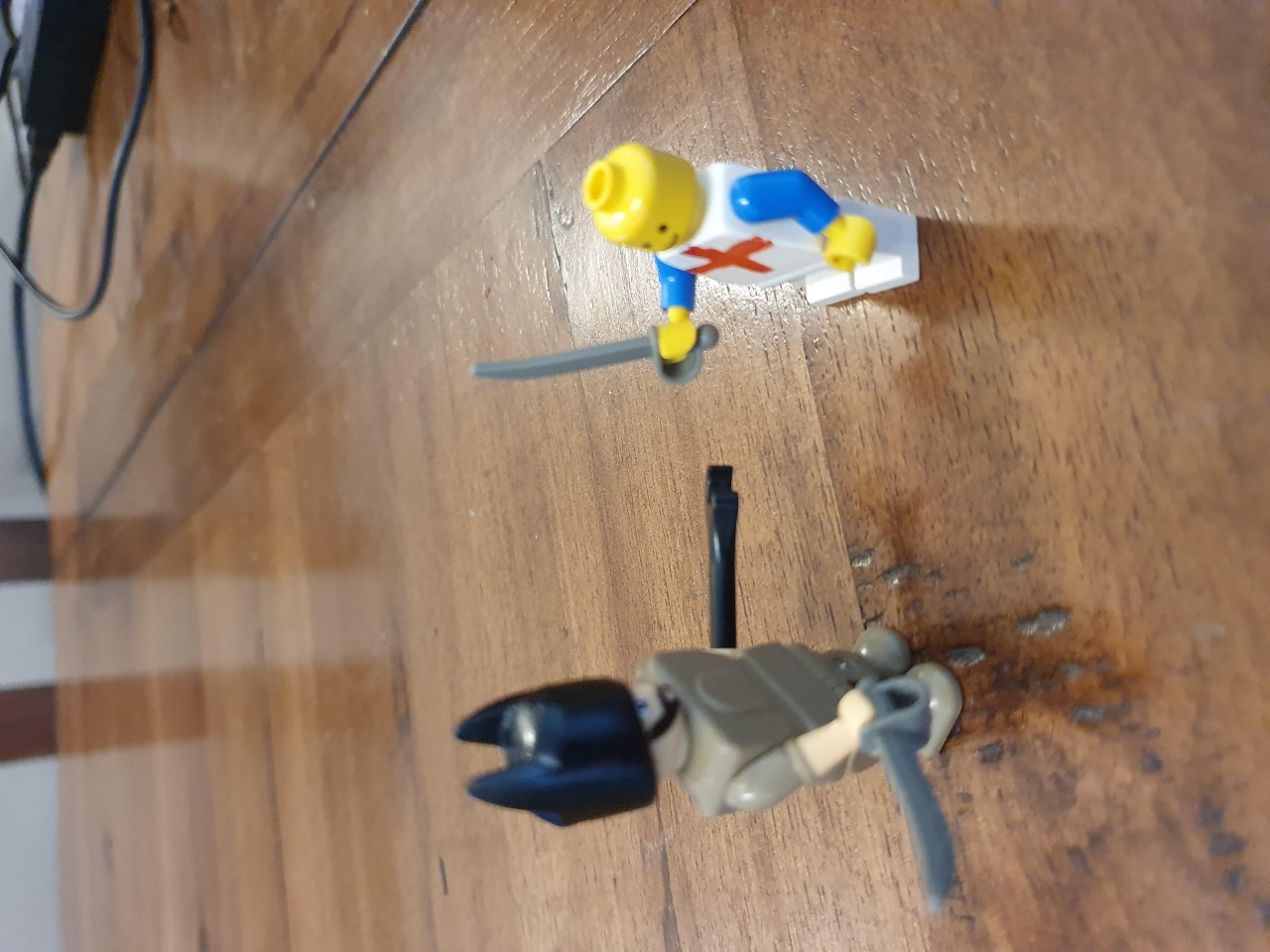 My head is made of ironMy body’s made of steel
My legs are made of crooked bones
To make you all to yield!
They fight!
The Turkish Champion is slain!!
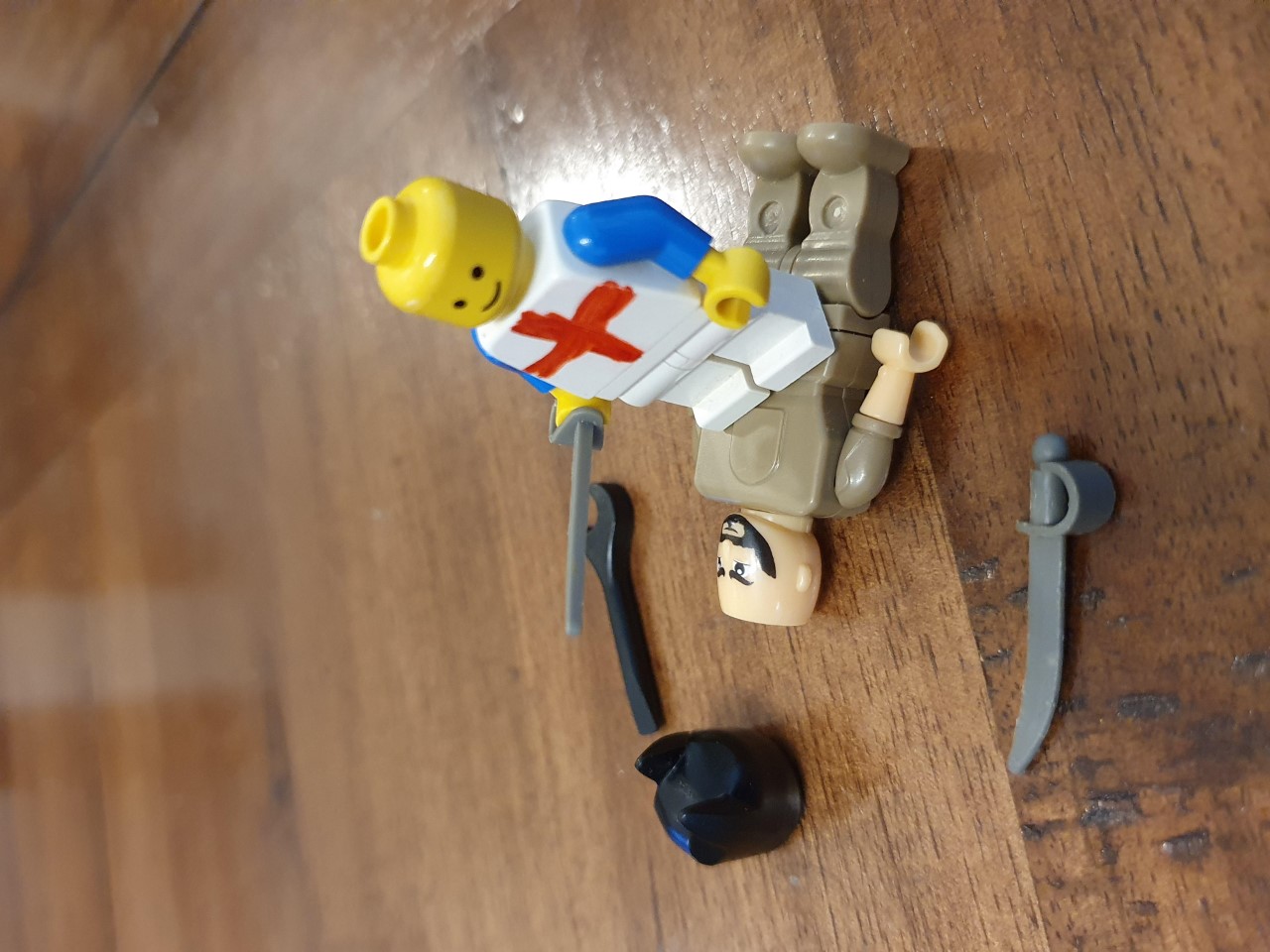 In comes I who’s never been yetWith my big head and little wit
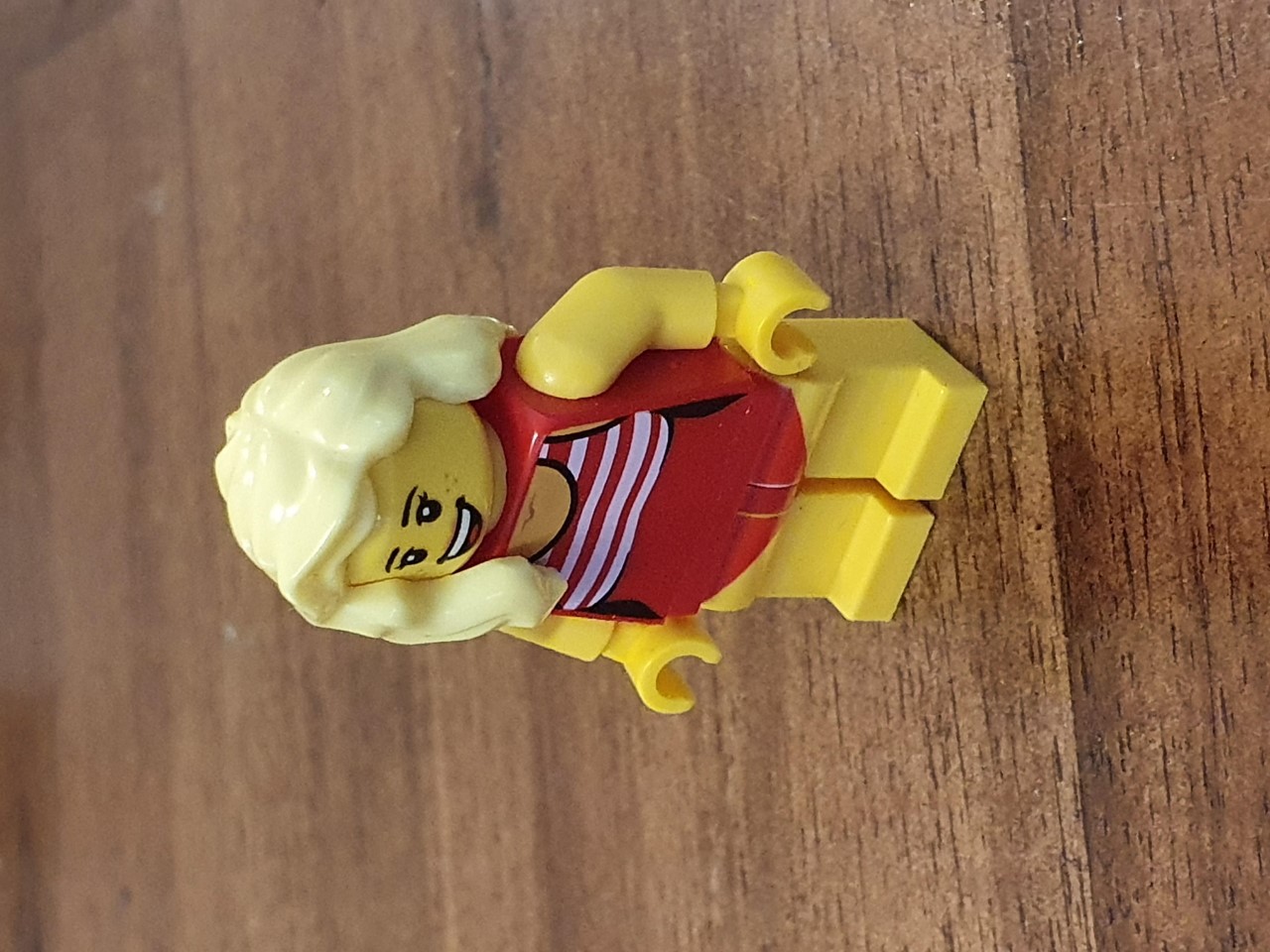 In comes I who’s never been yetWith my big head and little wit
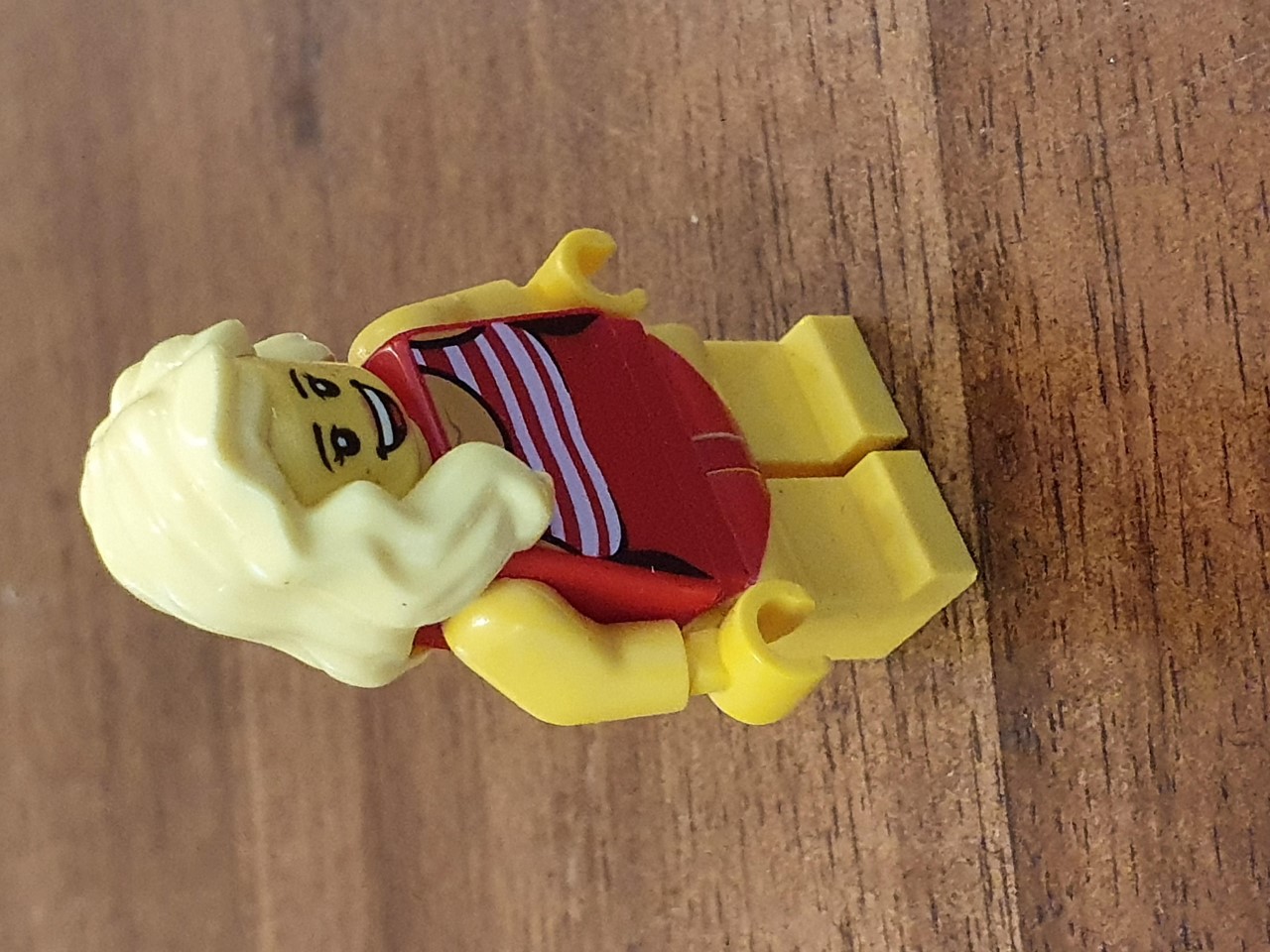 With my head so big and wit so small
I’ll do my best to please you all
In comes I, old Beelzebub
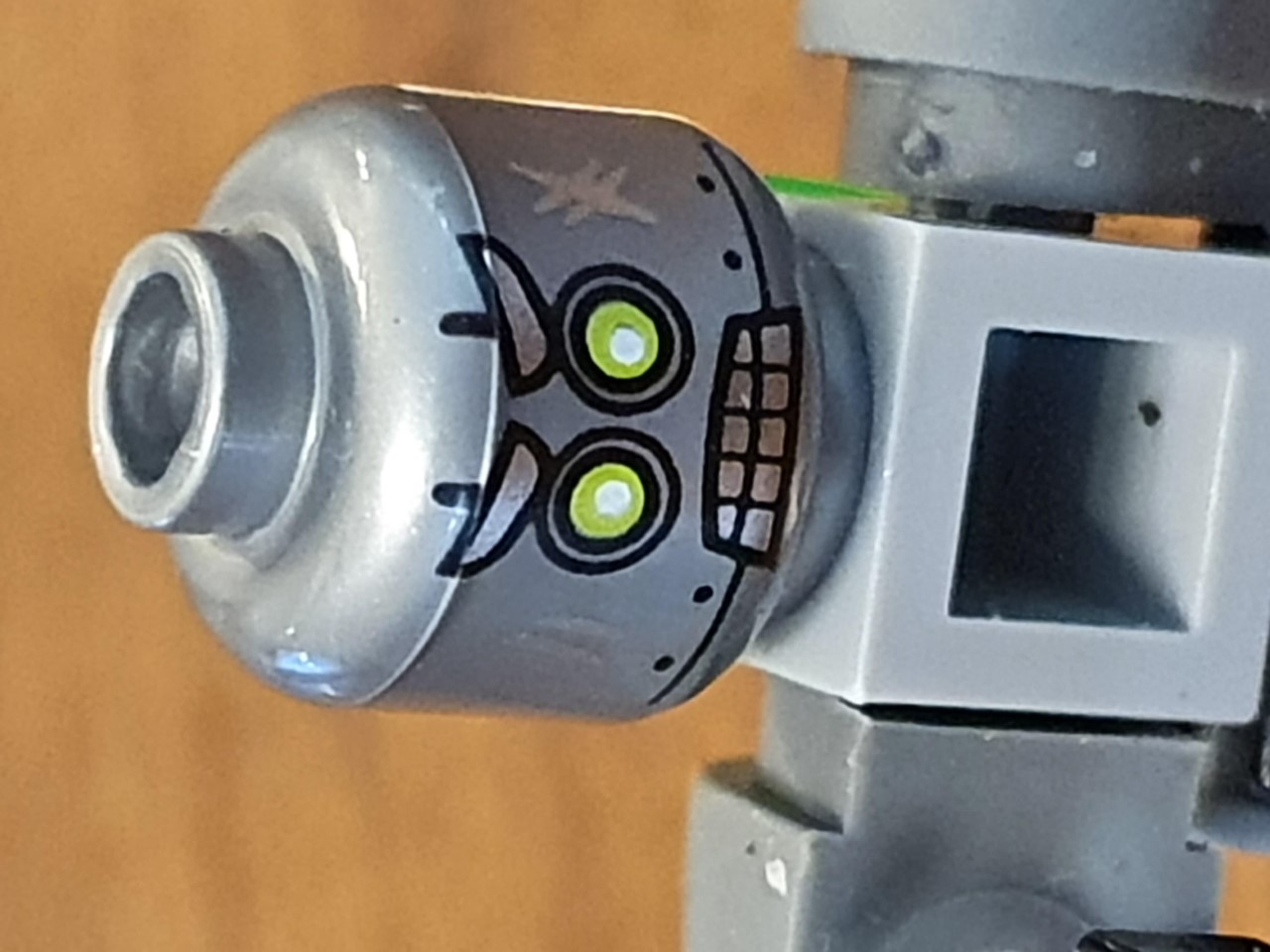 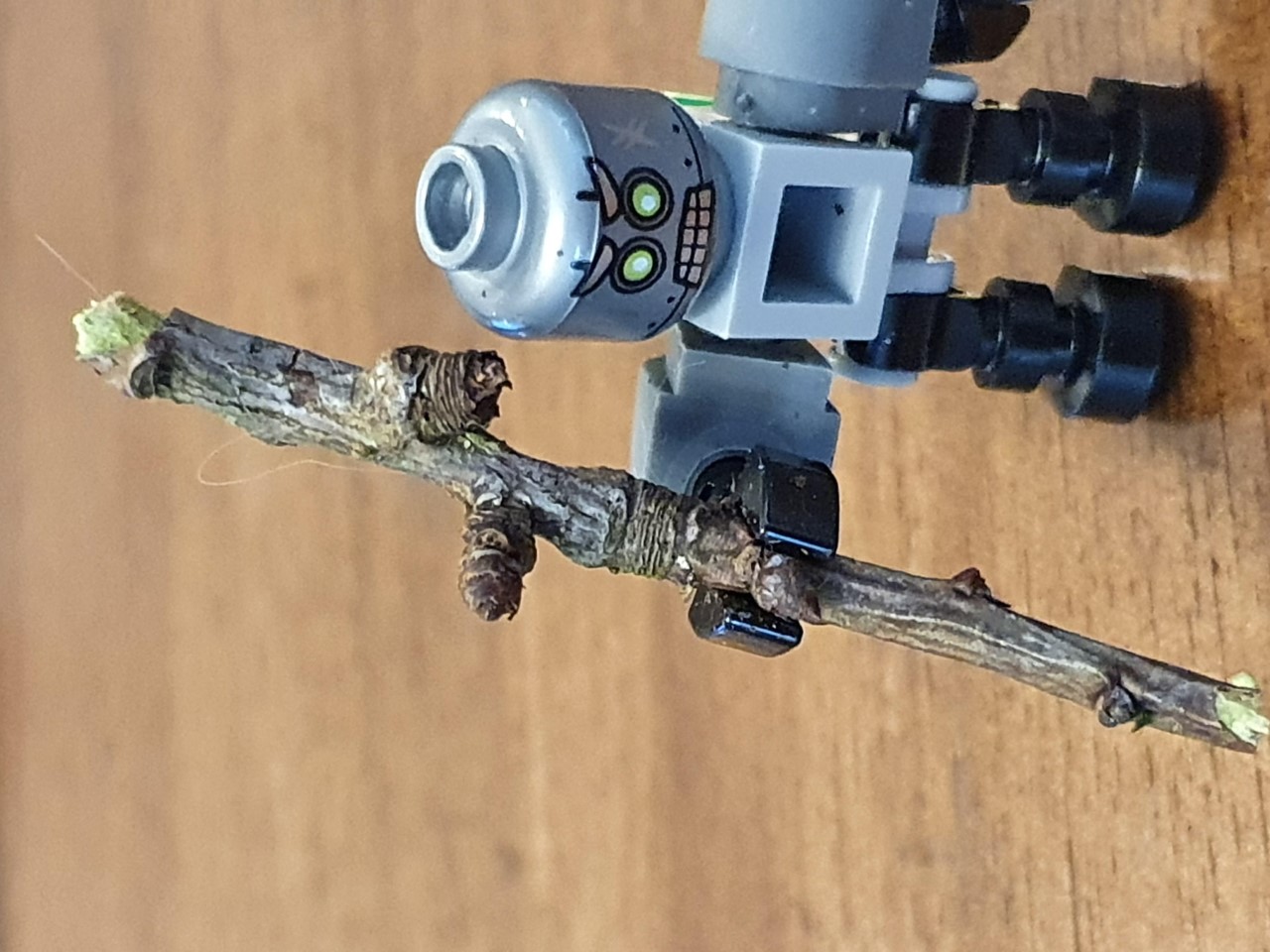 In comes I, old BeelzebubAnd over my shoulder I carry’s a club
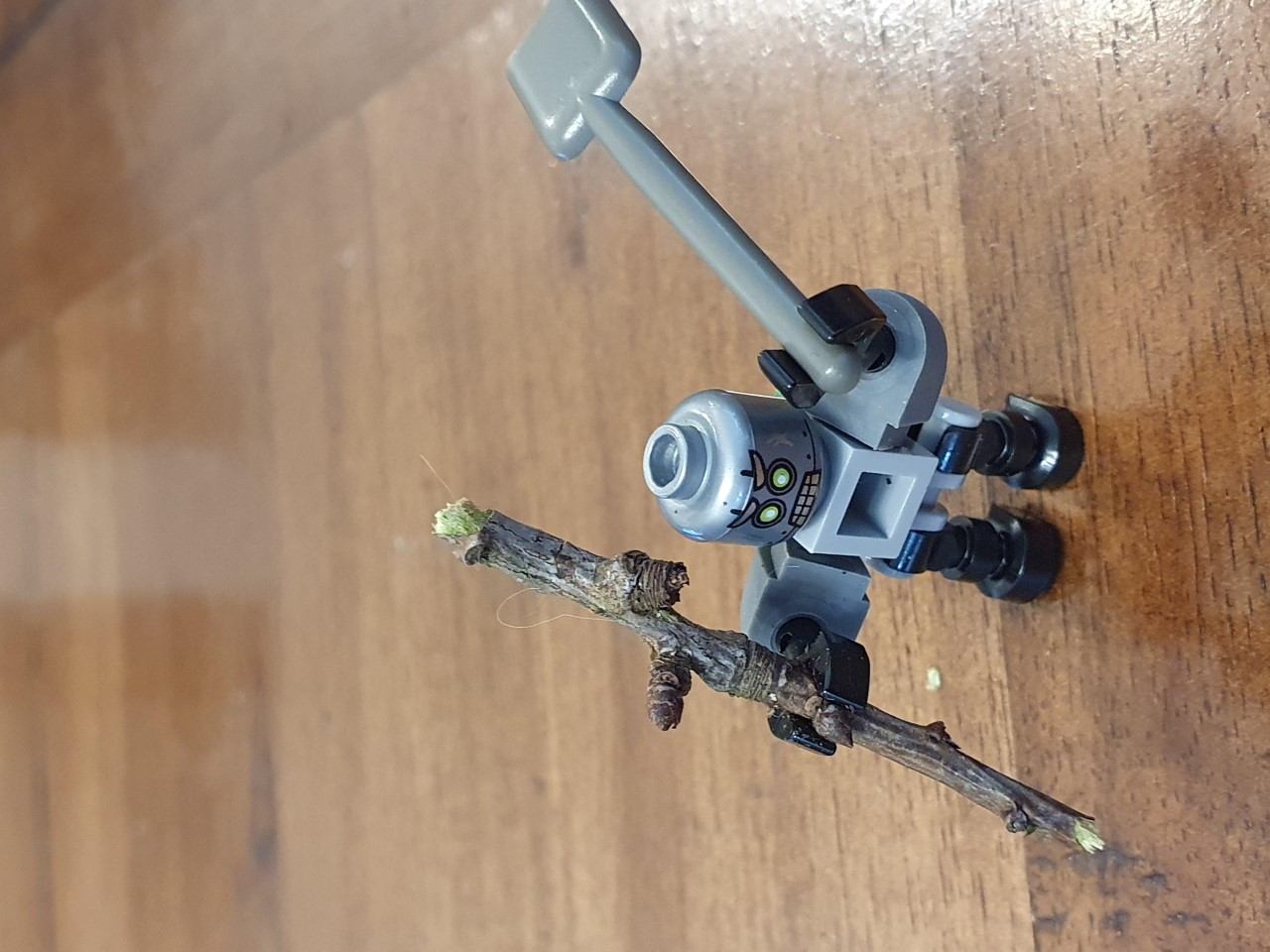 In comes I, old BeelzebubAnd over my shoulder I carry’s a club
And in my hand a frying pan
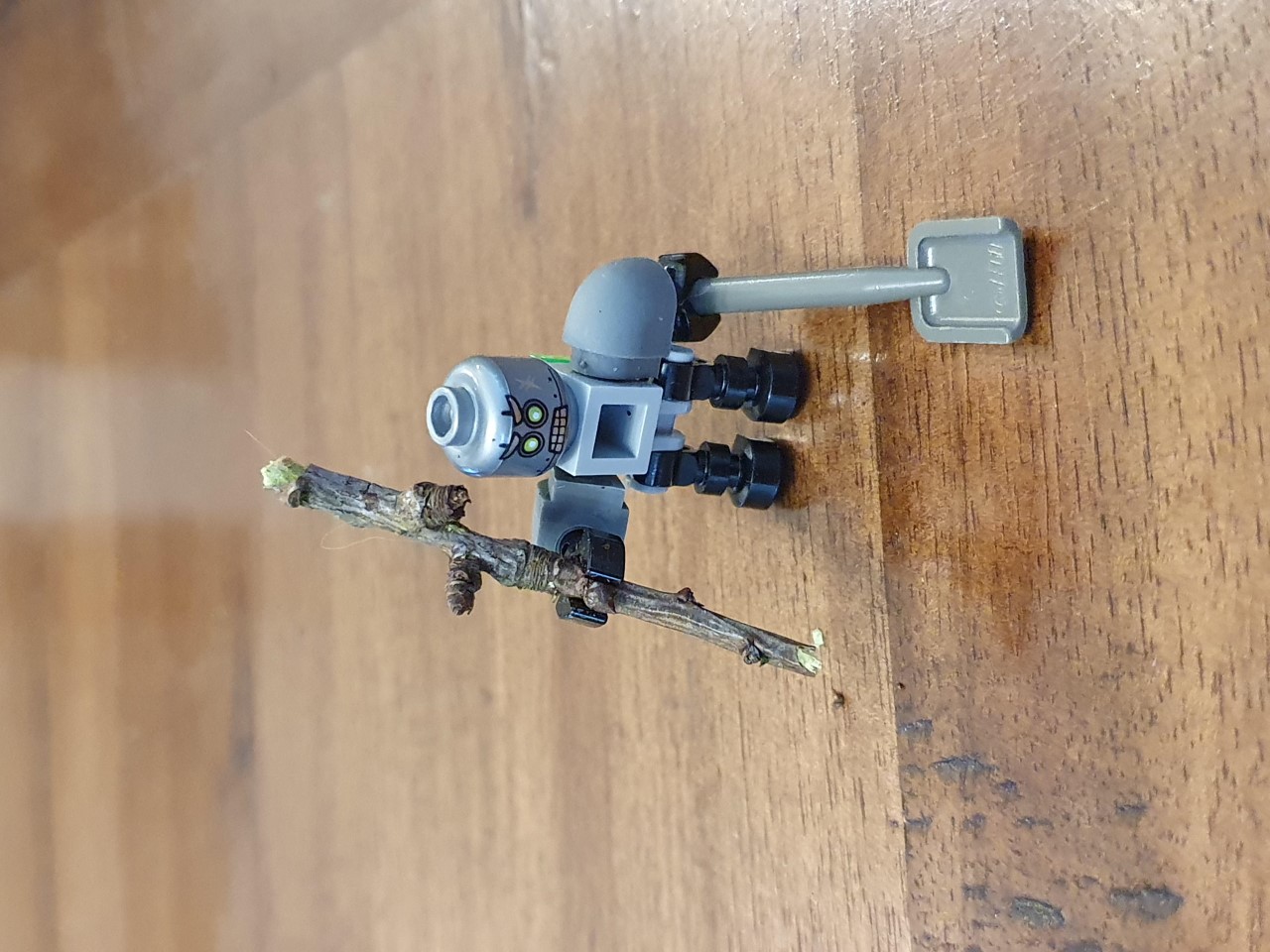 In comes I, old BeelzebubAnd over my shoulder I carry’s a club
And in my hand a frying pan
Pleased to collect all the brass that I can!
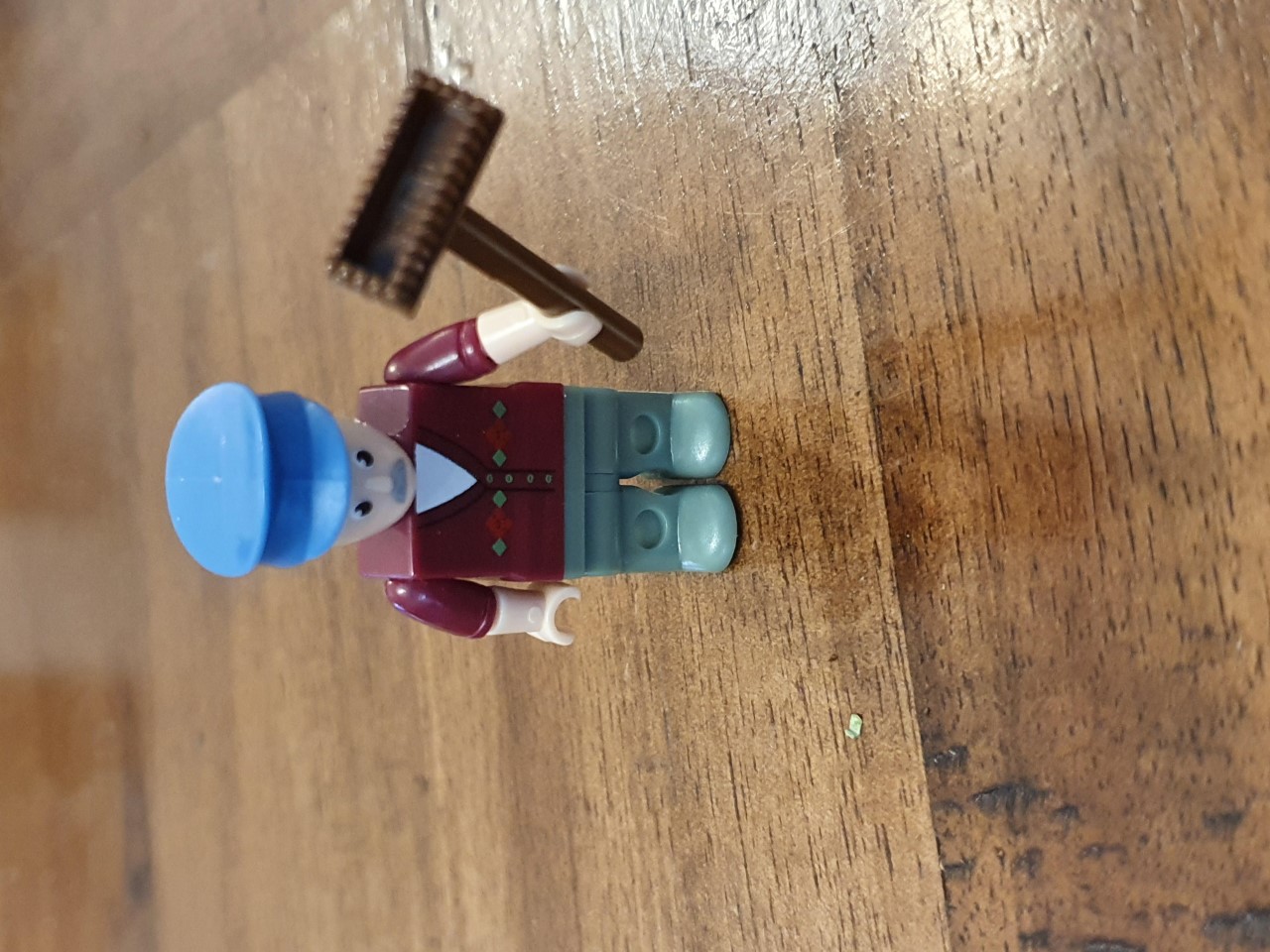 In comes I little Derry DoubtAnd with my brush I’ll sweep you all out
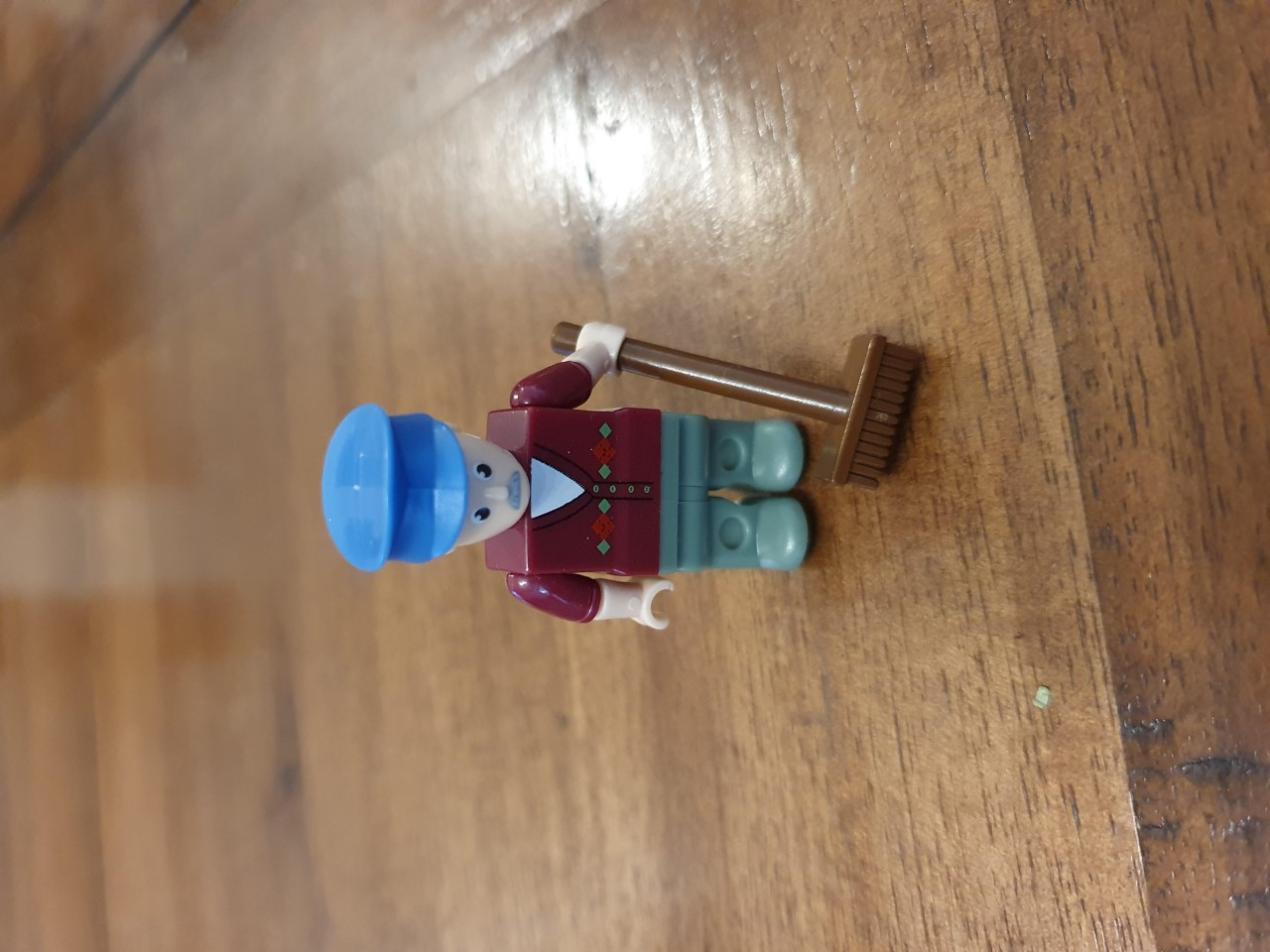 In comes I little Derry DoubtAnd with my brush I’ll sweep you all out
It’s money I want, and money I crave
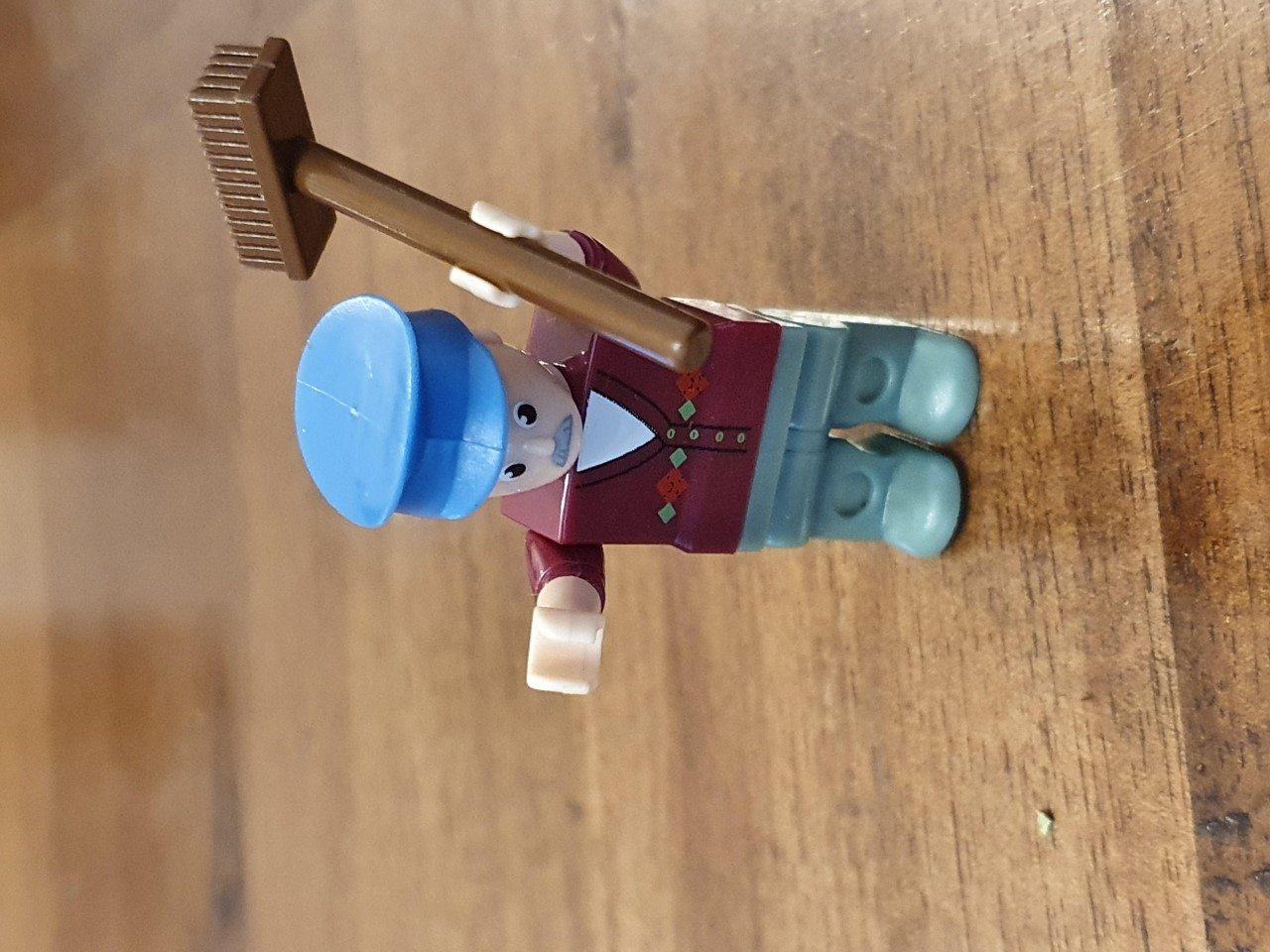 In comes I little Derry DoubtAnd with my brush I’ll sweep you all out
It’s money I want, and money I crave
If you don’t give me money I’ll sweep you all to the grave
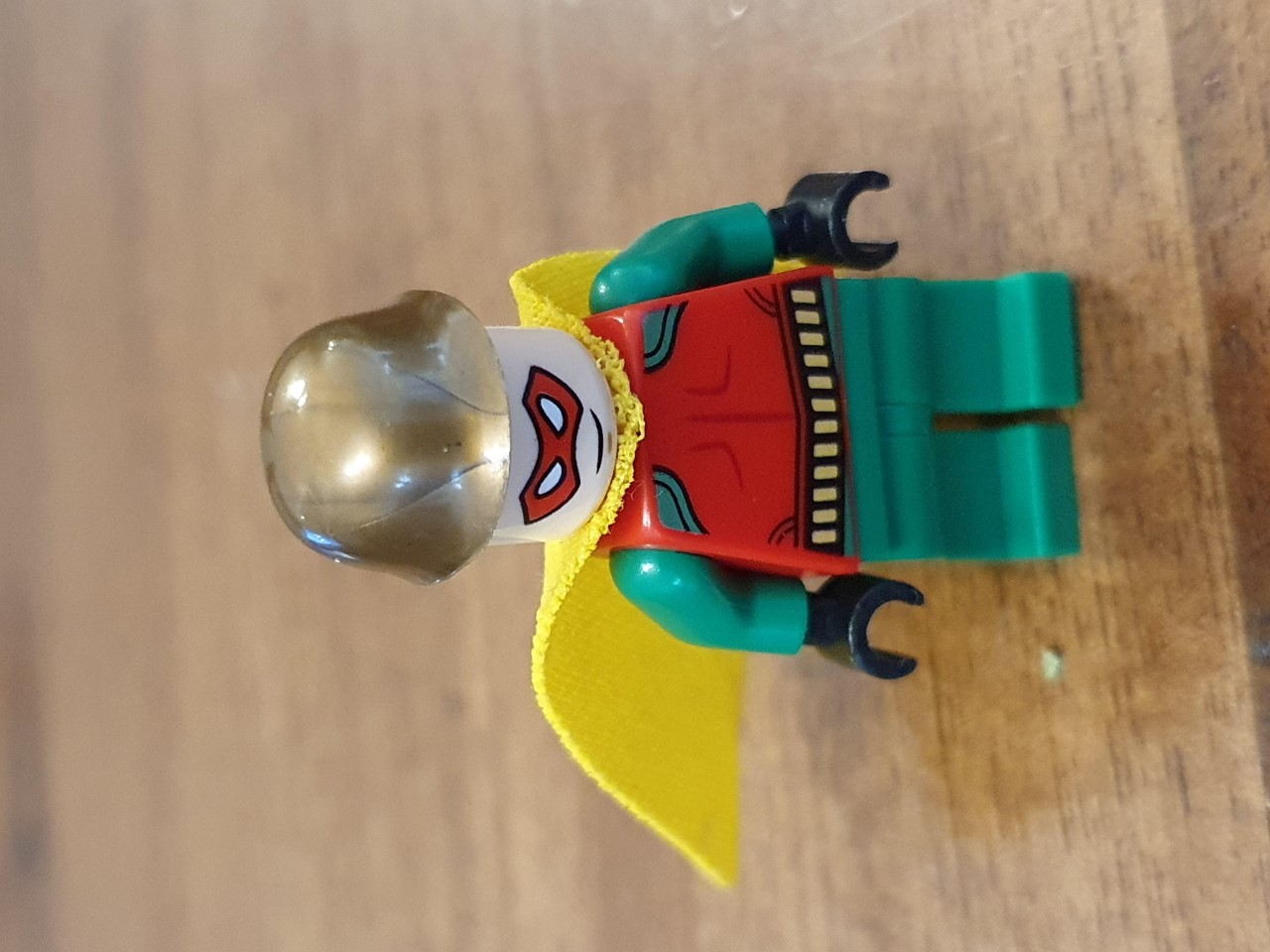 And in comes I Little Johnny Jack
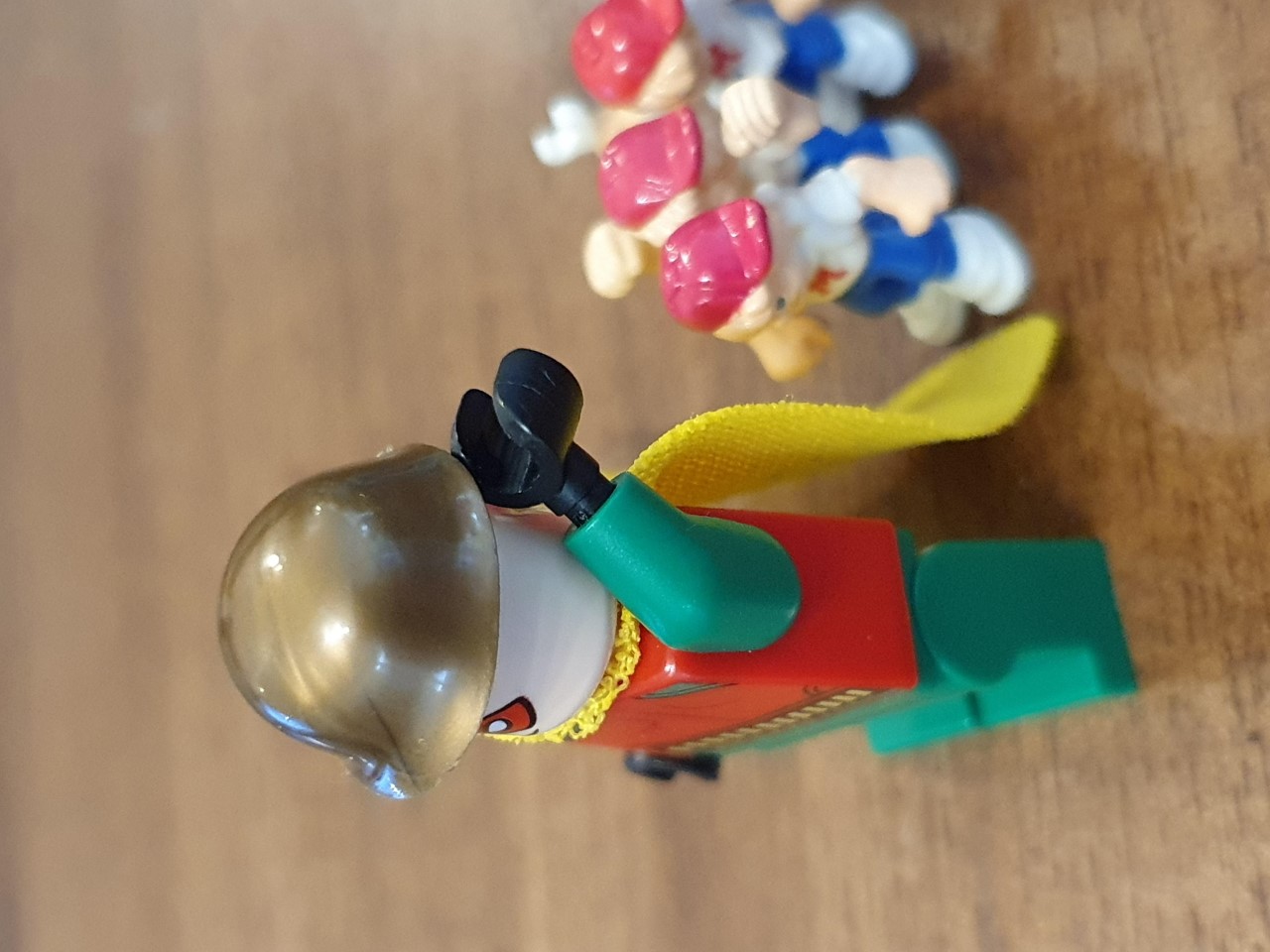 And in comes I Little Johnny JackWith all my children on my back
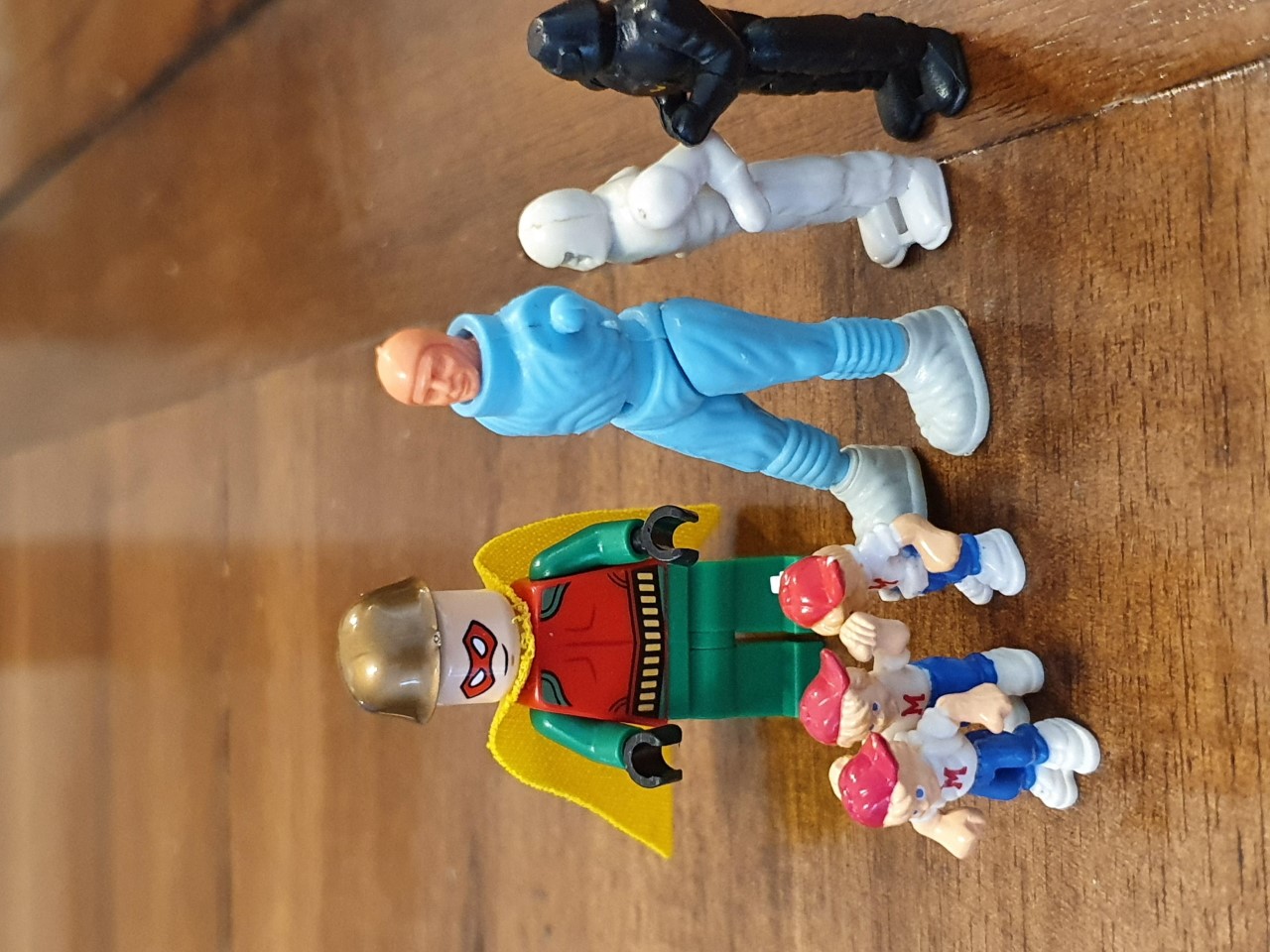 And in comes I Little Johnny JackWith all my children on my back
My family is large but I am small
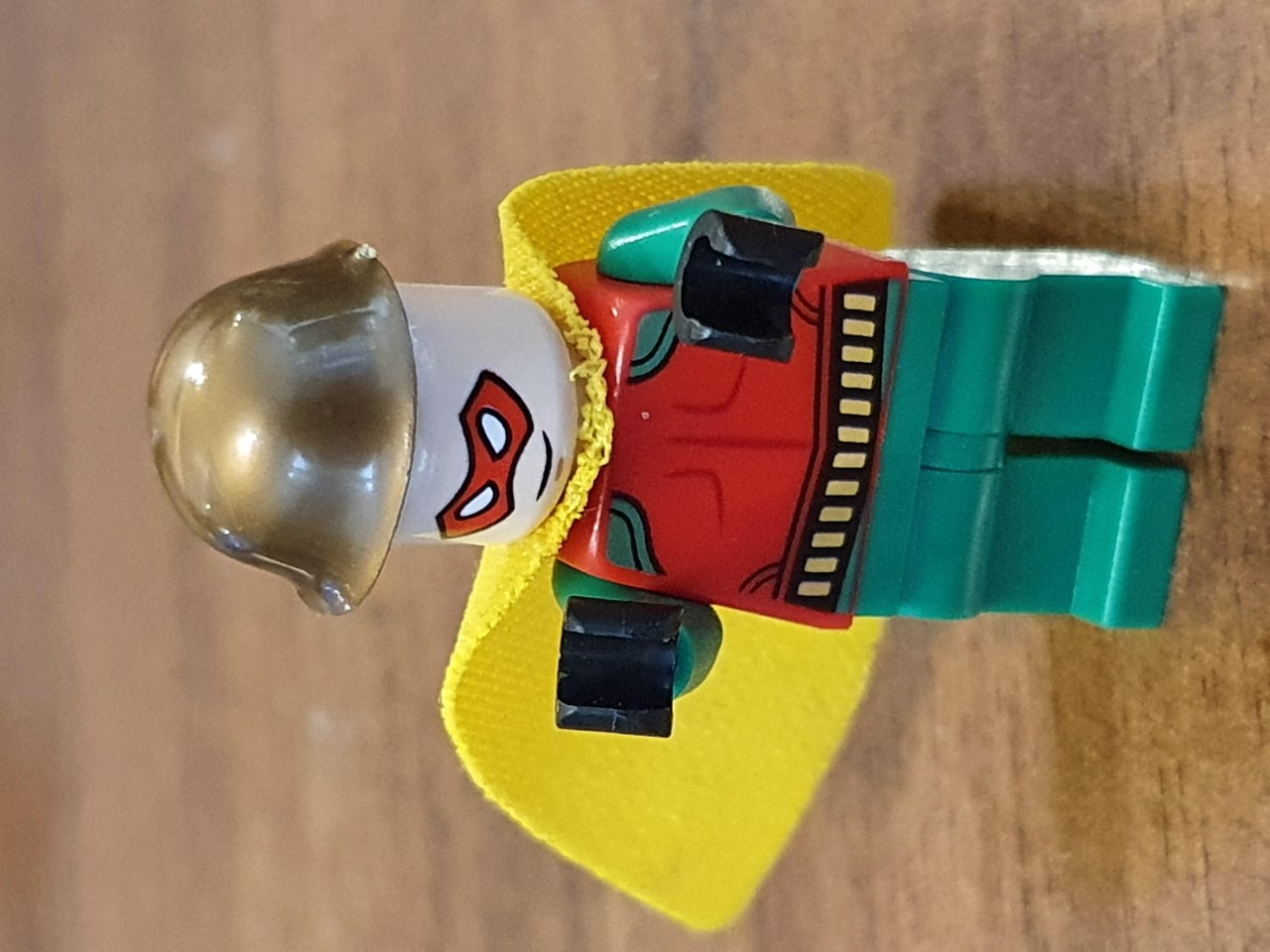 And in comes I Little Johnny JackWith all my children on my back
My family is large but I am small
A copper or two would help us all
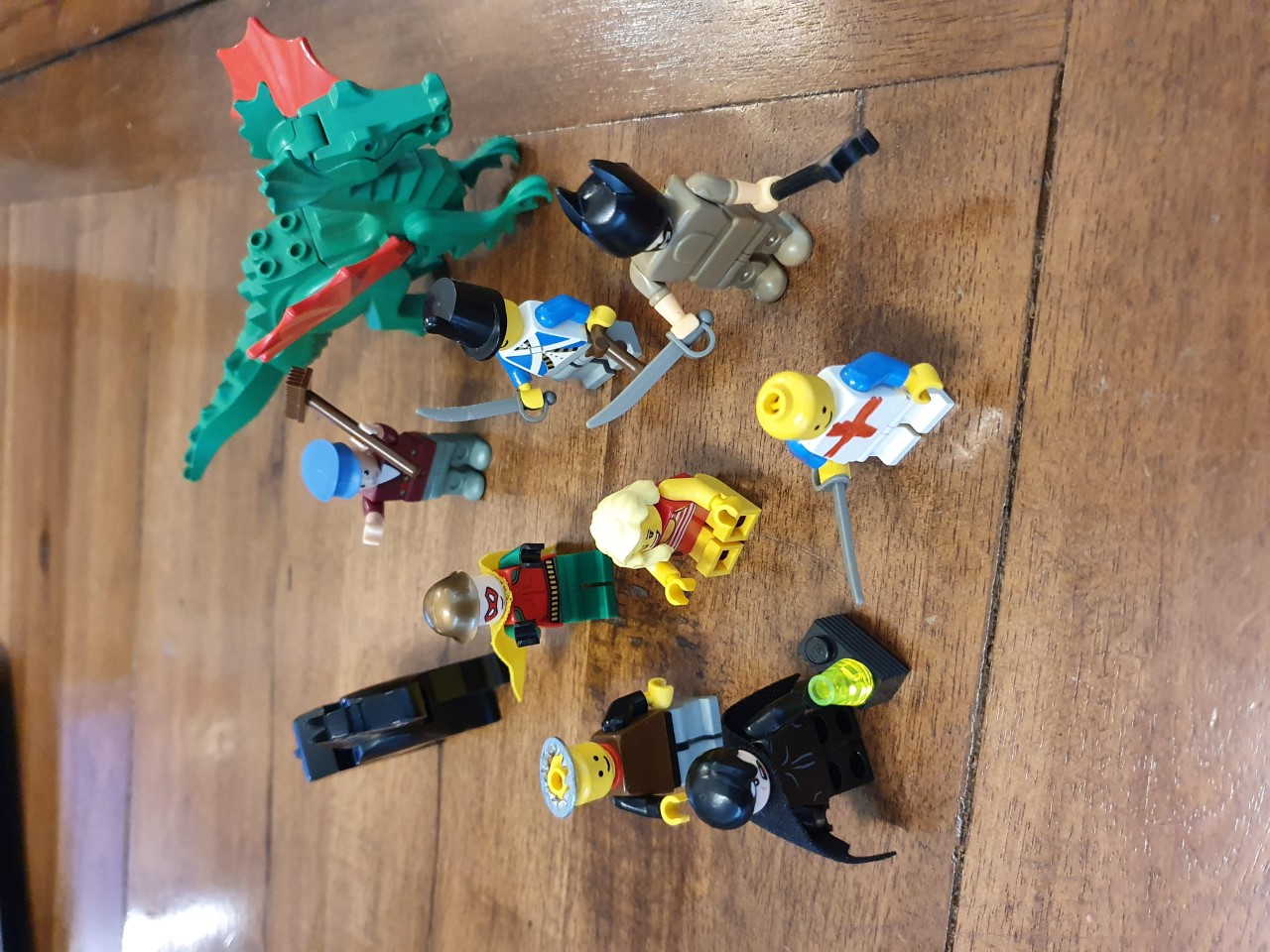 The performance ends with the singing of the final song
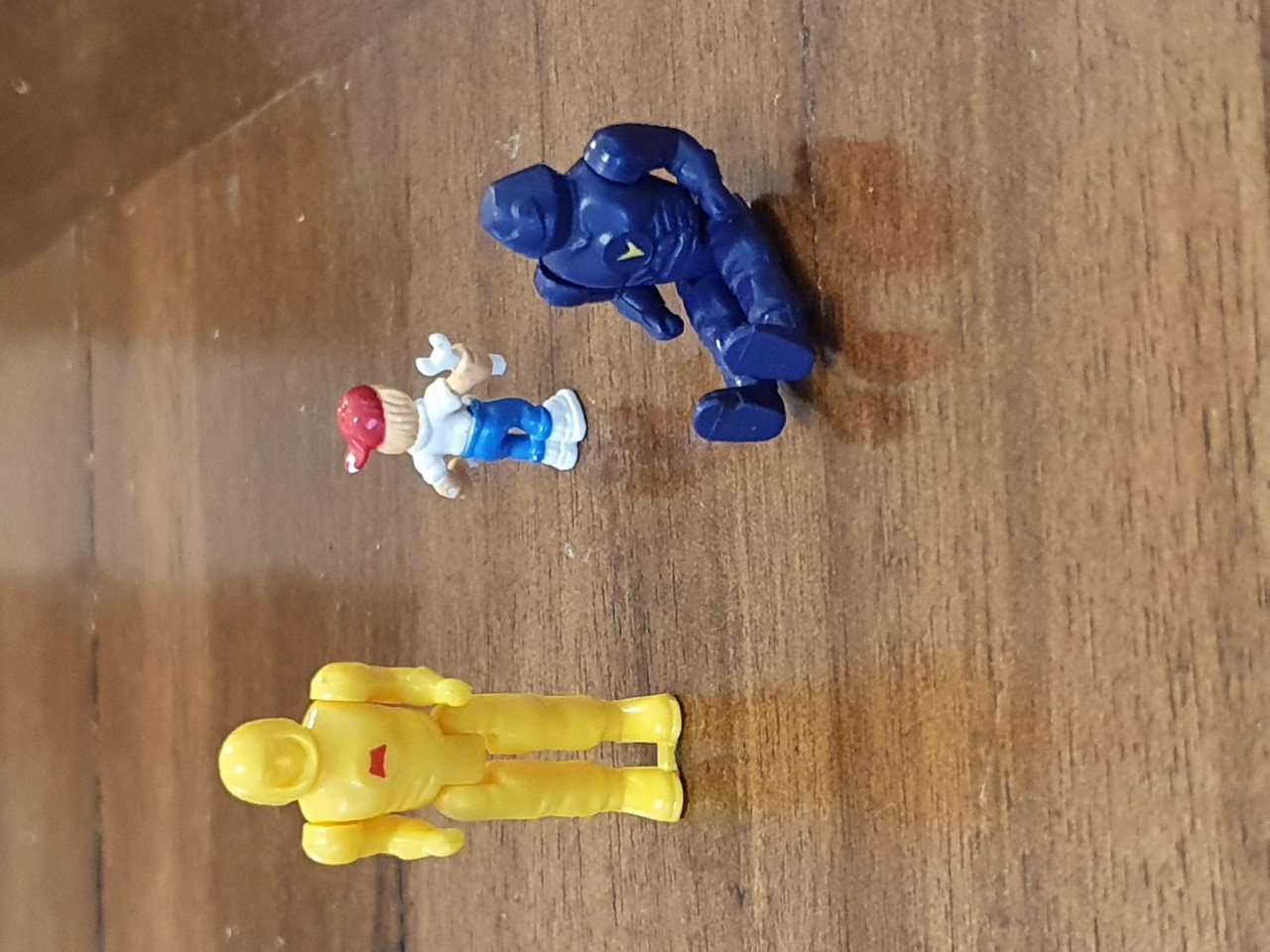 The performance ends with the singing of the final song
And the collection of donations from the massive crowd of onlookers
This year’s collection is in memory of Bob Ashworth

To donate to the work of ‘The Liver Nurses’ at Oldham General Hospital click or copy the link
 https://www.justgiving.com/crowdfunding/martin-gittins?utm_term=76mw4nBzV